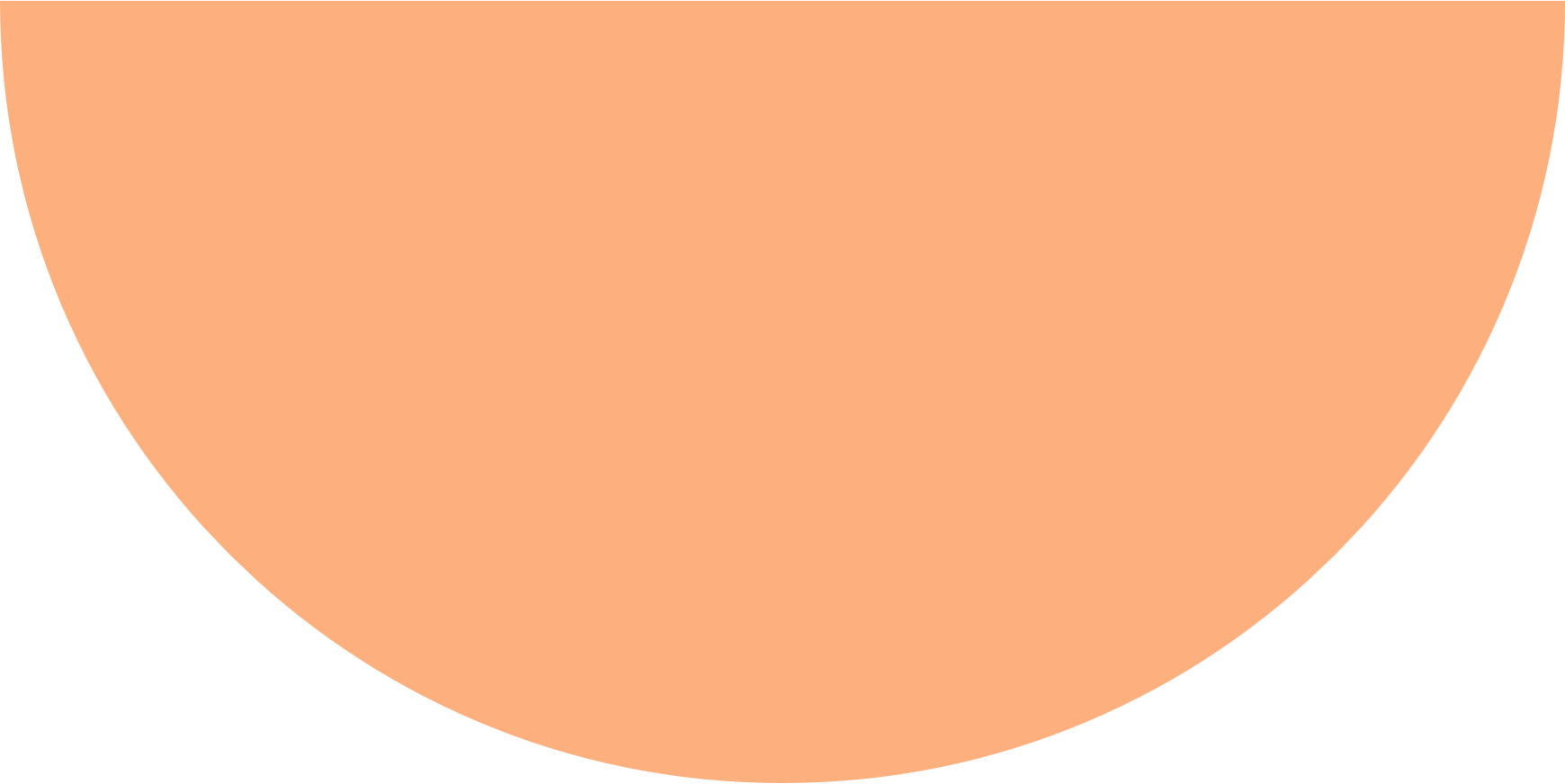 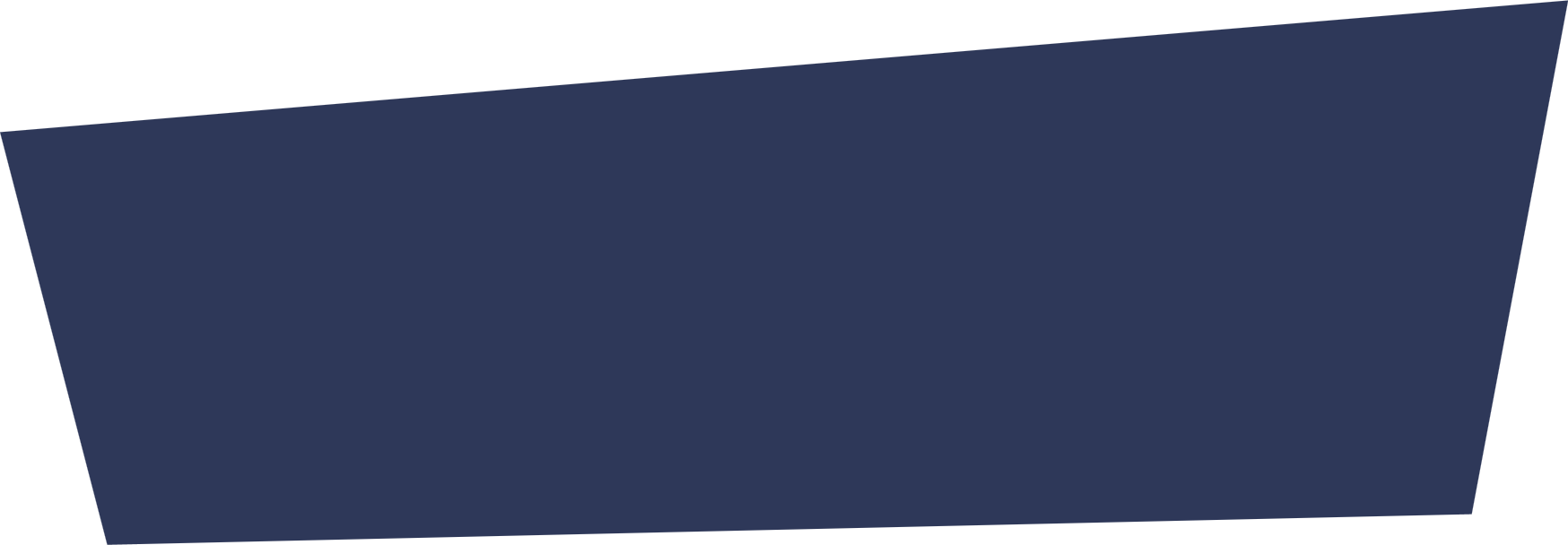 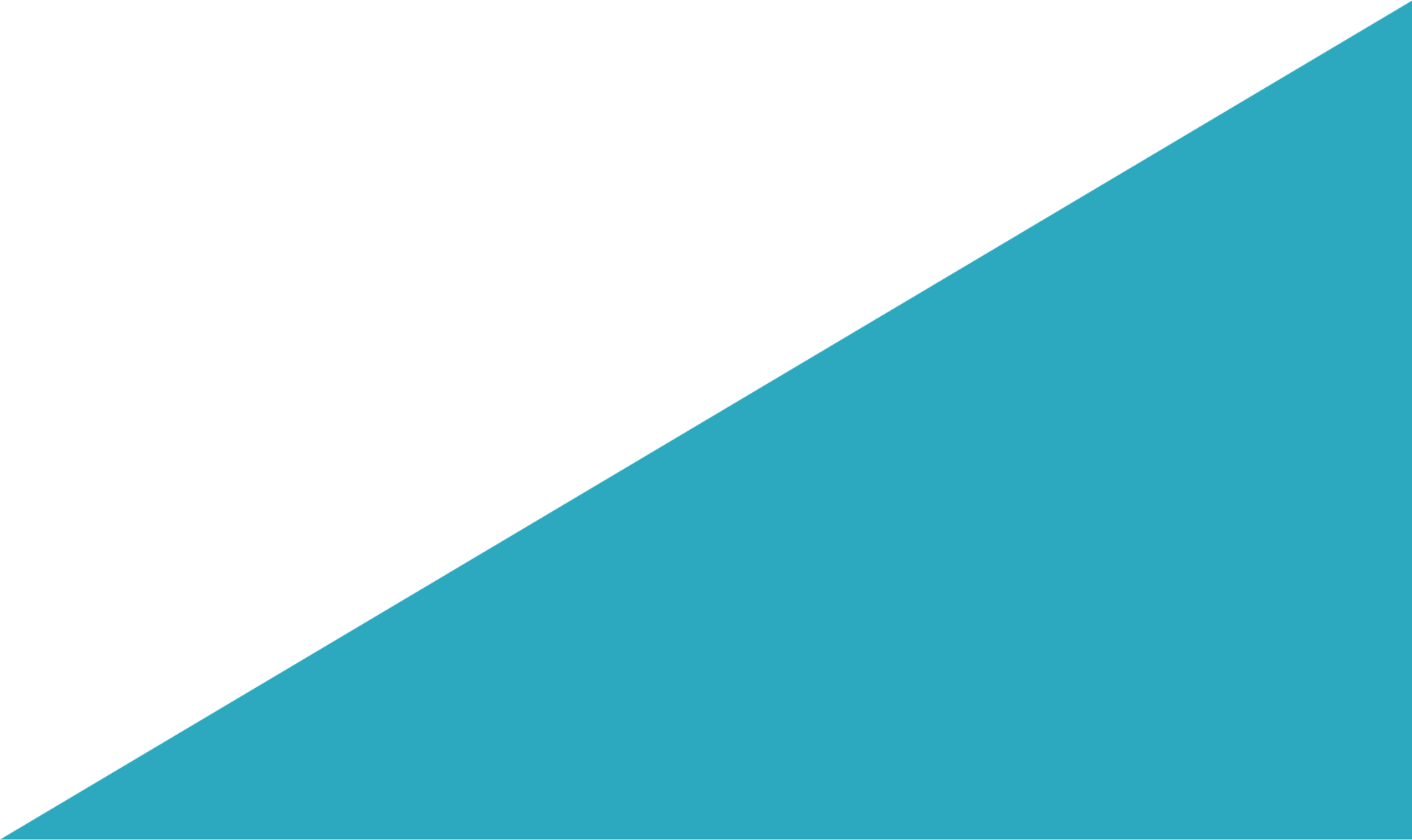 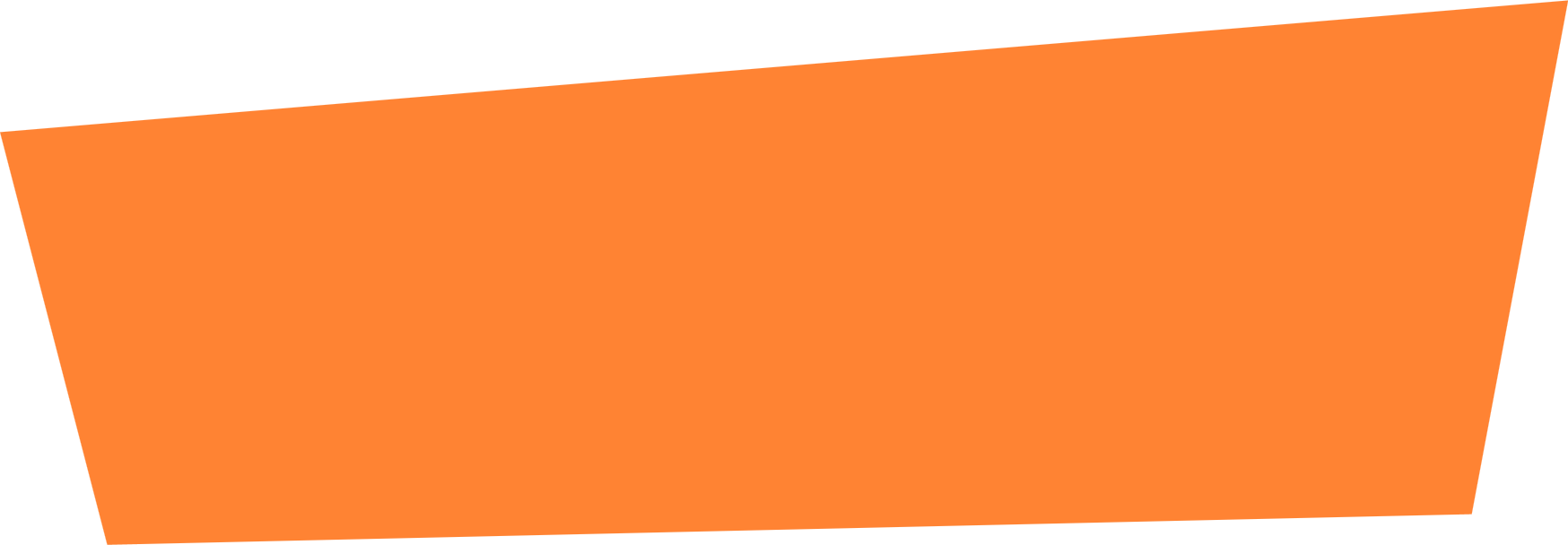 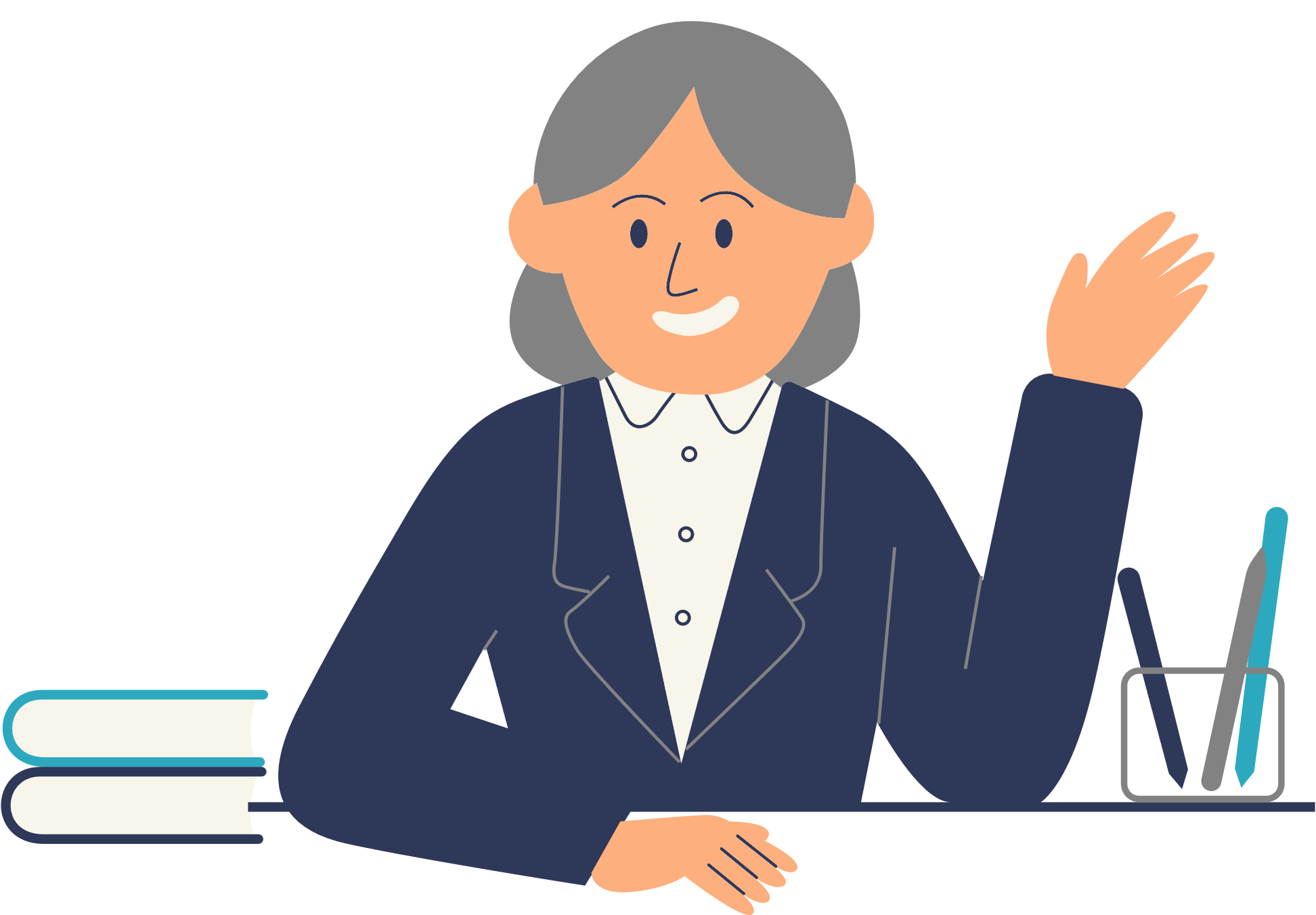 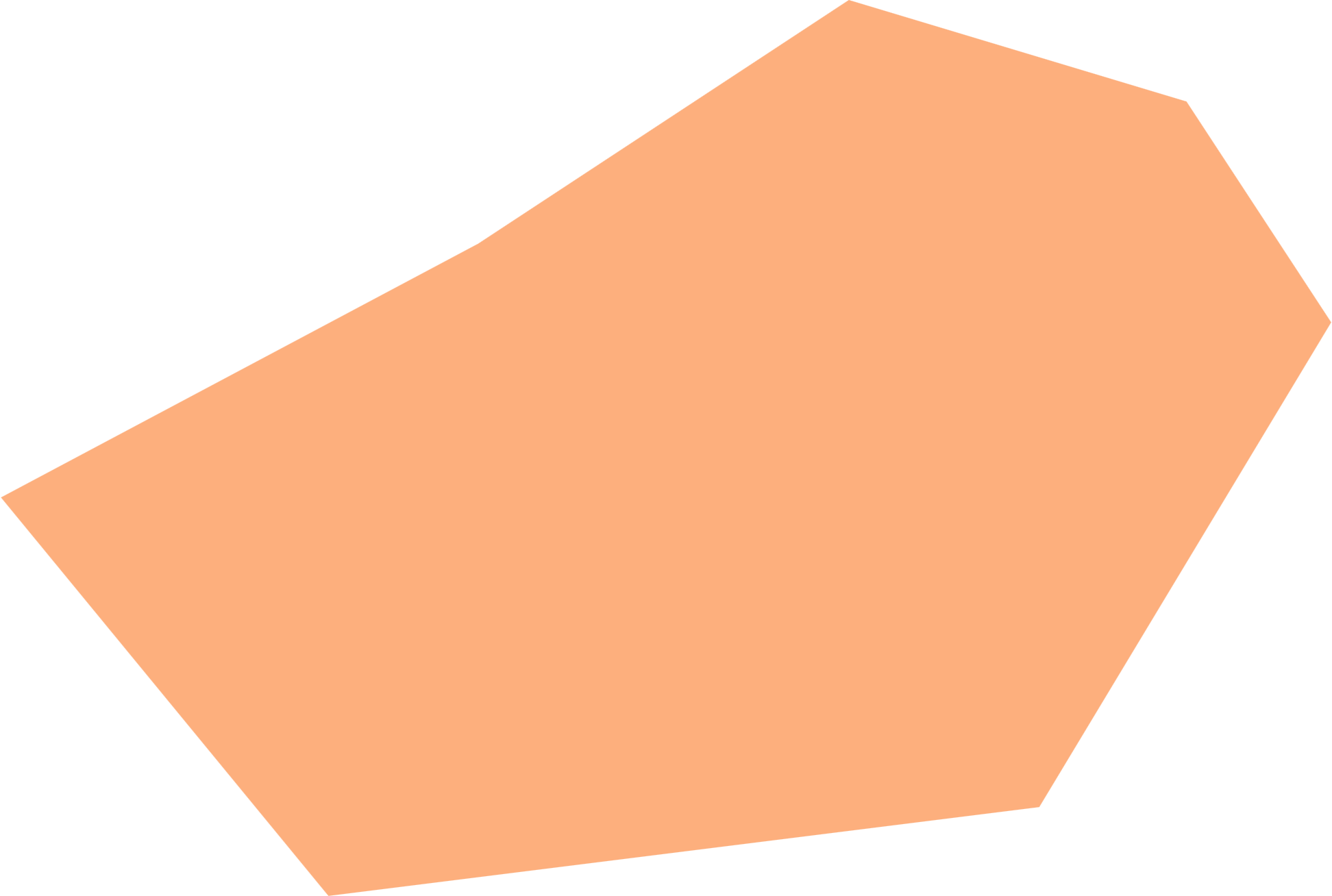 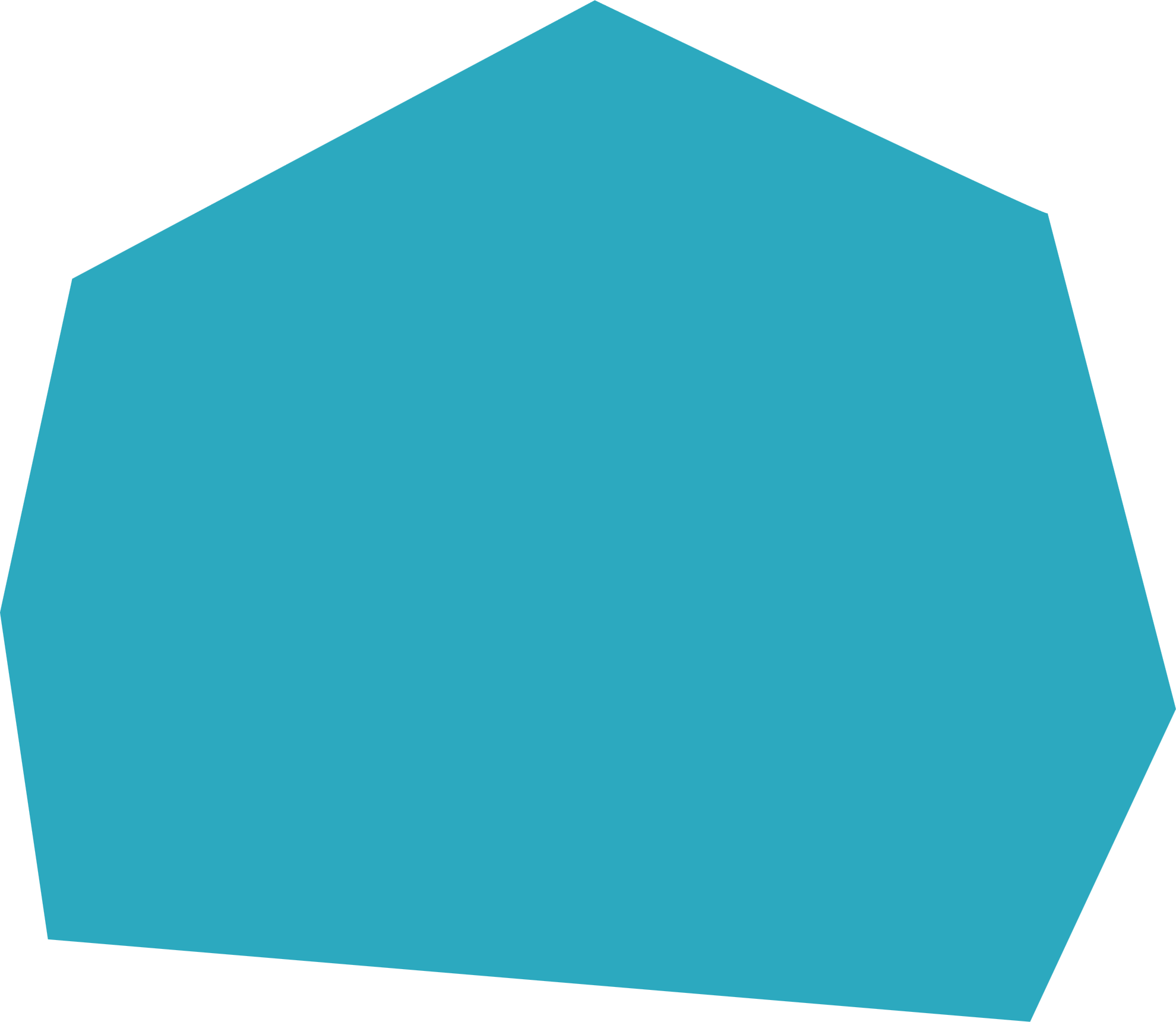 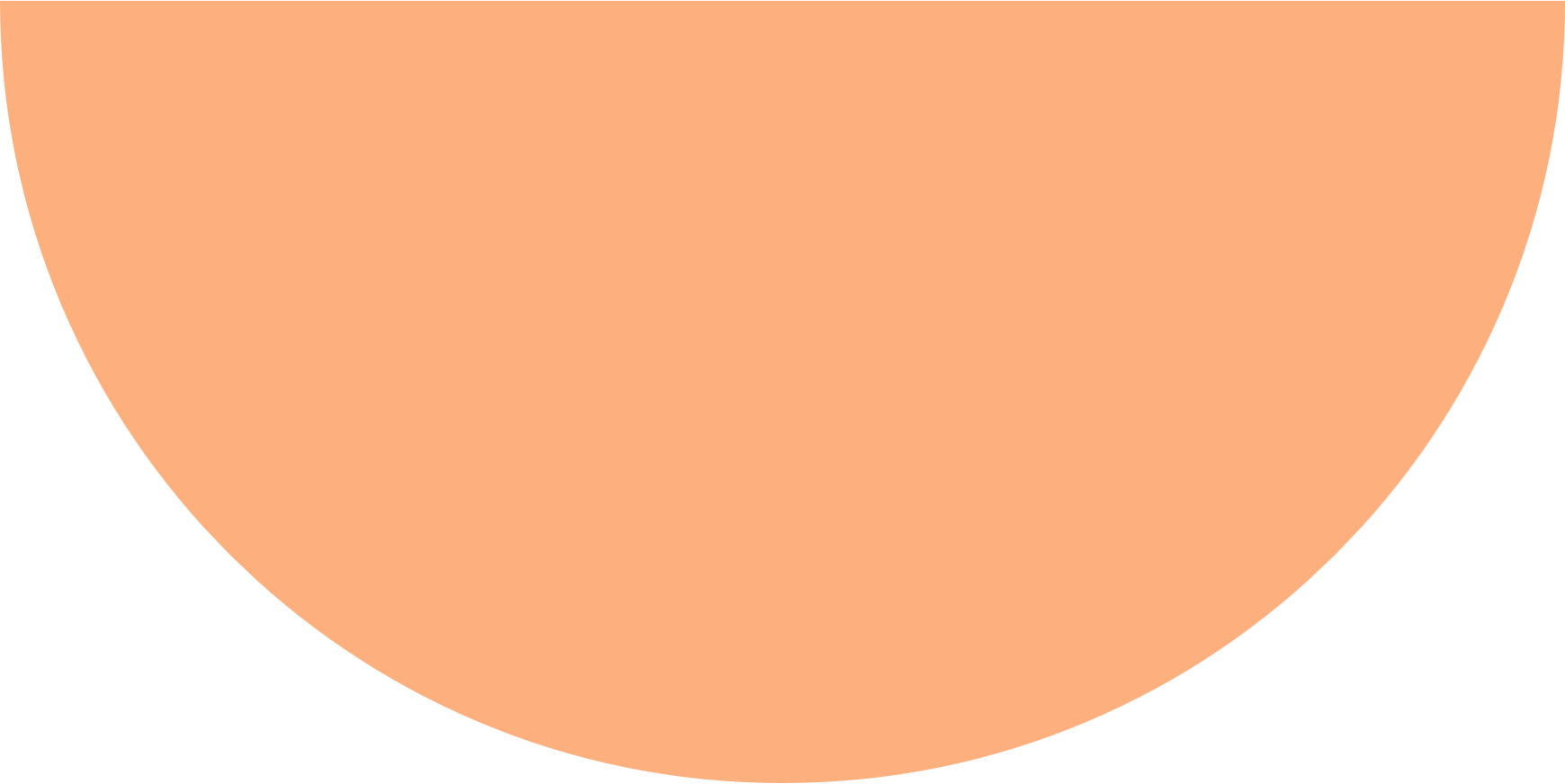 KHỞI ĐỘNG
Khi đặt các dây lạt để cắt bánh chưng, các dây lạt tạo ra trên mặt bánh chưng những cặp góc đặc biệt.
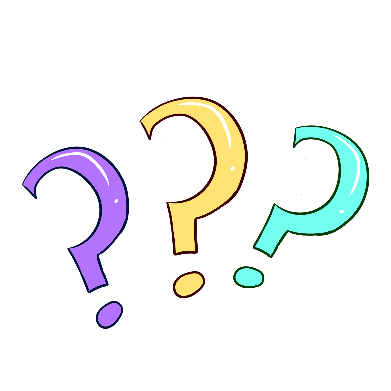 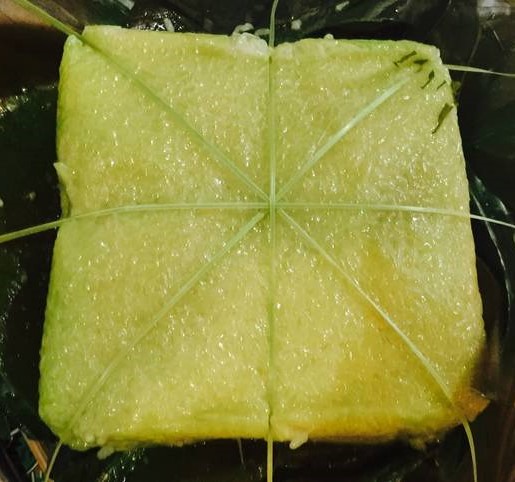 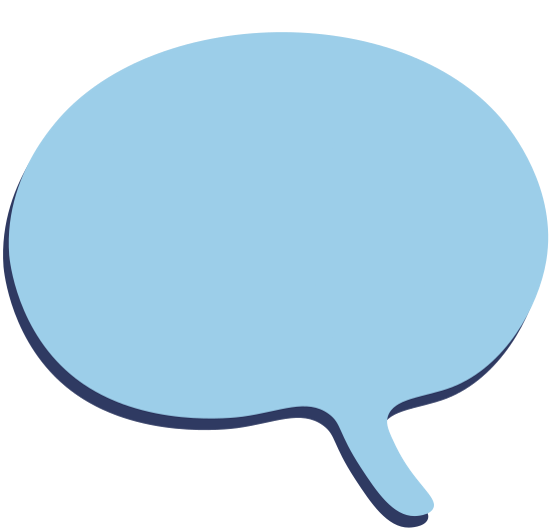 Những cặp góc đó có mối quan hệ với nhau như thế nào?
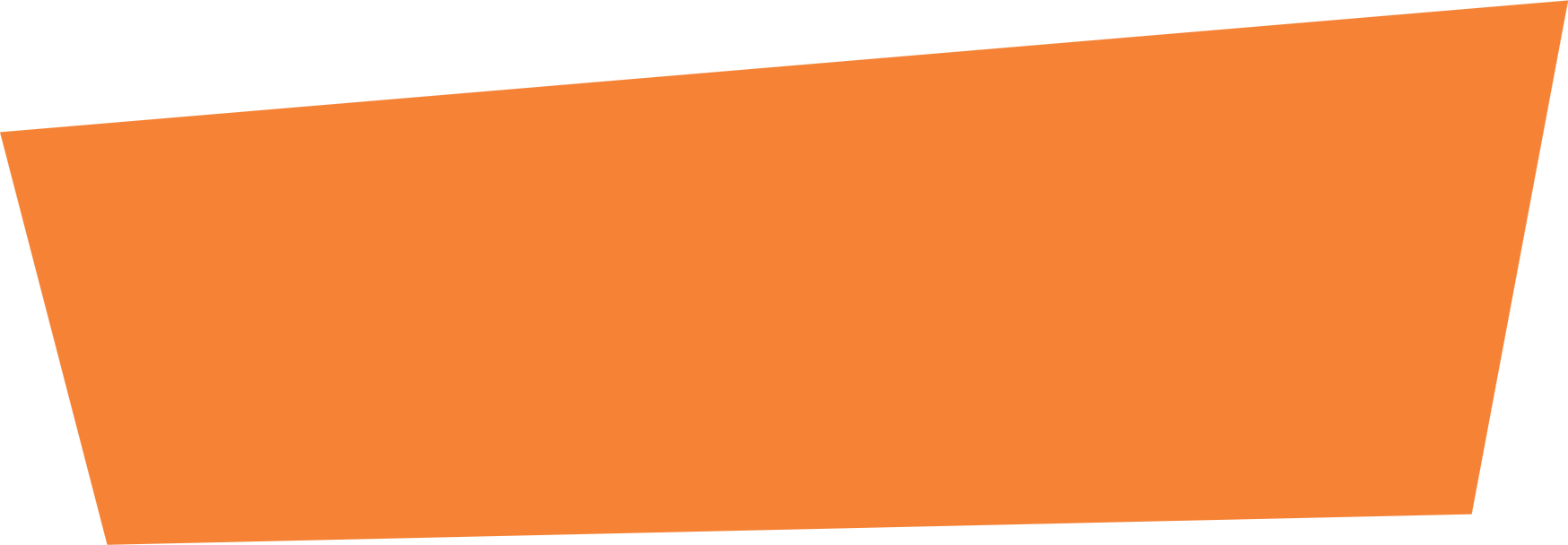 CHƯƠNG III: GÓC VÀ ĐƯỜNG THẲNG SONG SONG
BÀI 8: GÓC Ở VỊ TRÍ ĐẶC BIỆT.
TIA PHÂN GIÁC CỦA MỘT GÓC
(2 Tiết)
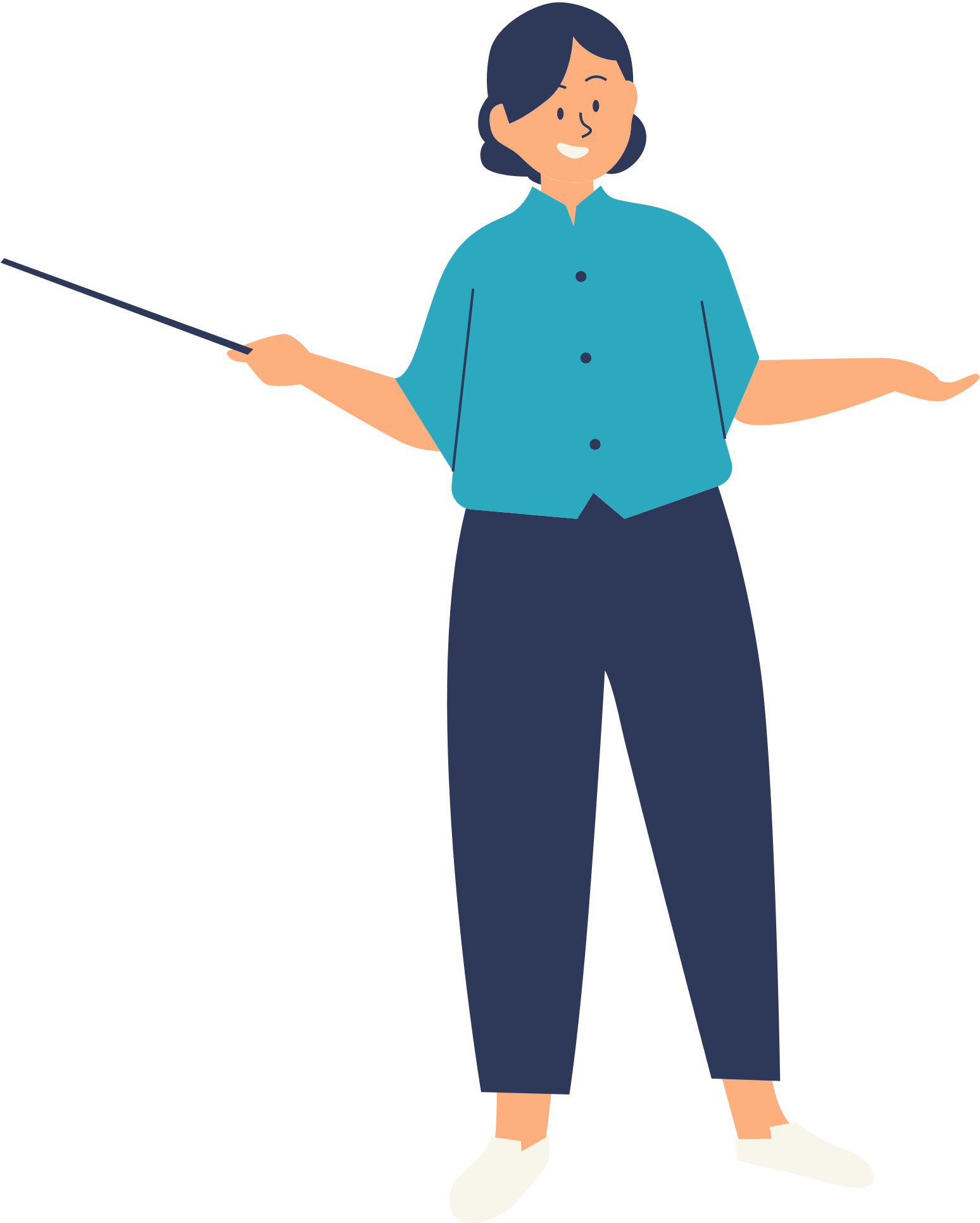 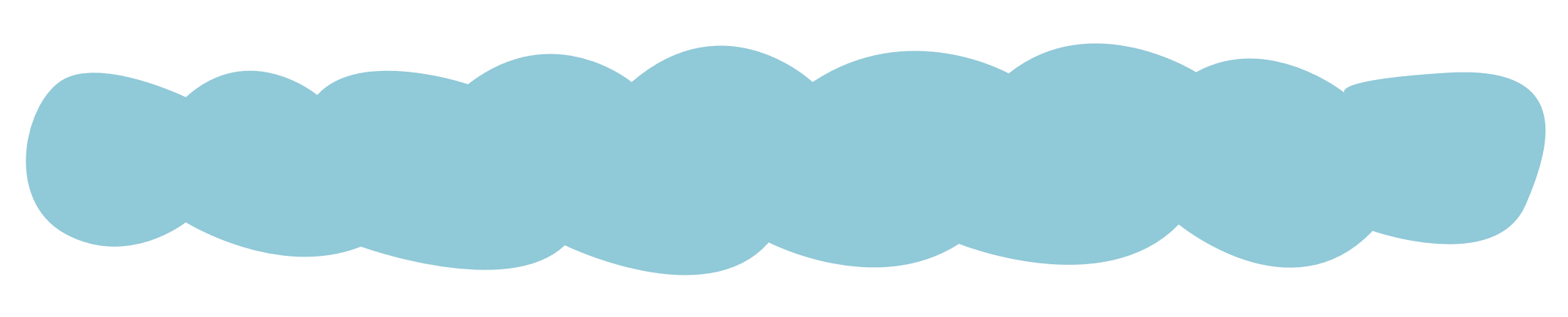 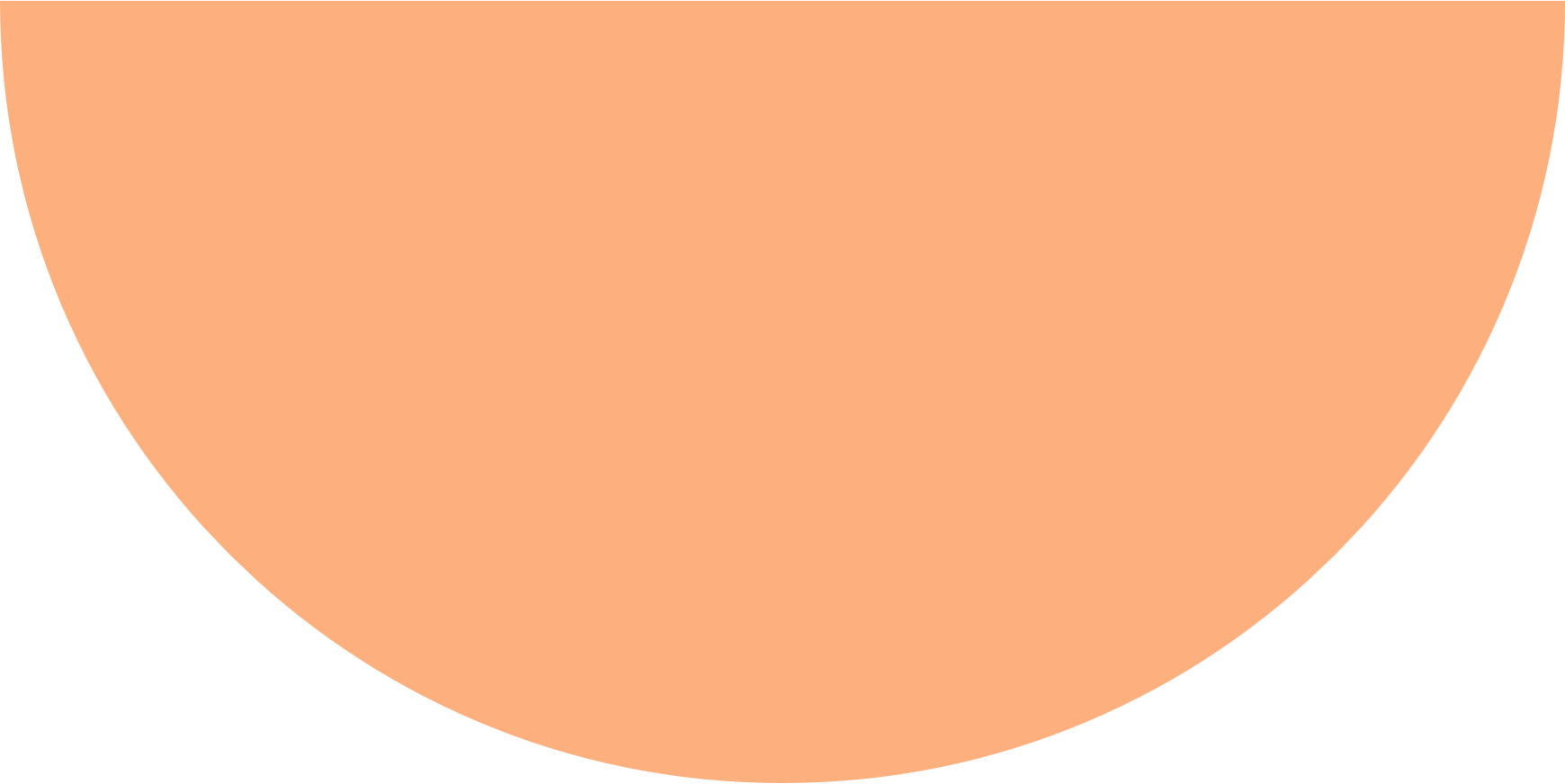 NỘI DUNG BÀI HỌC
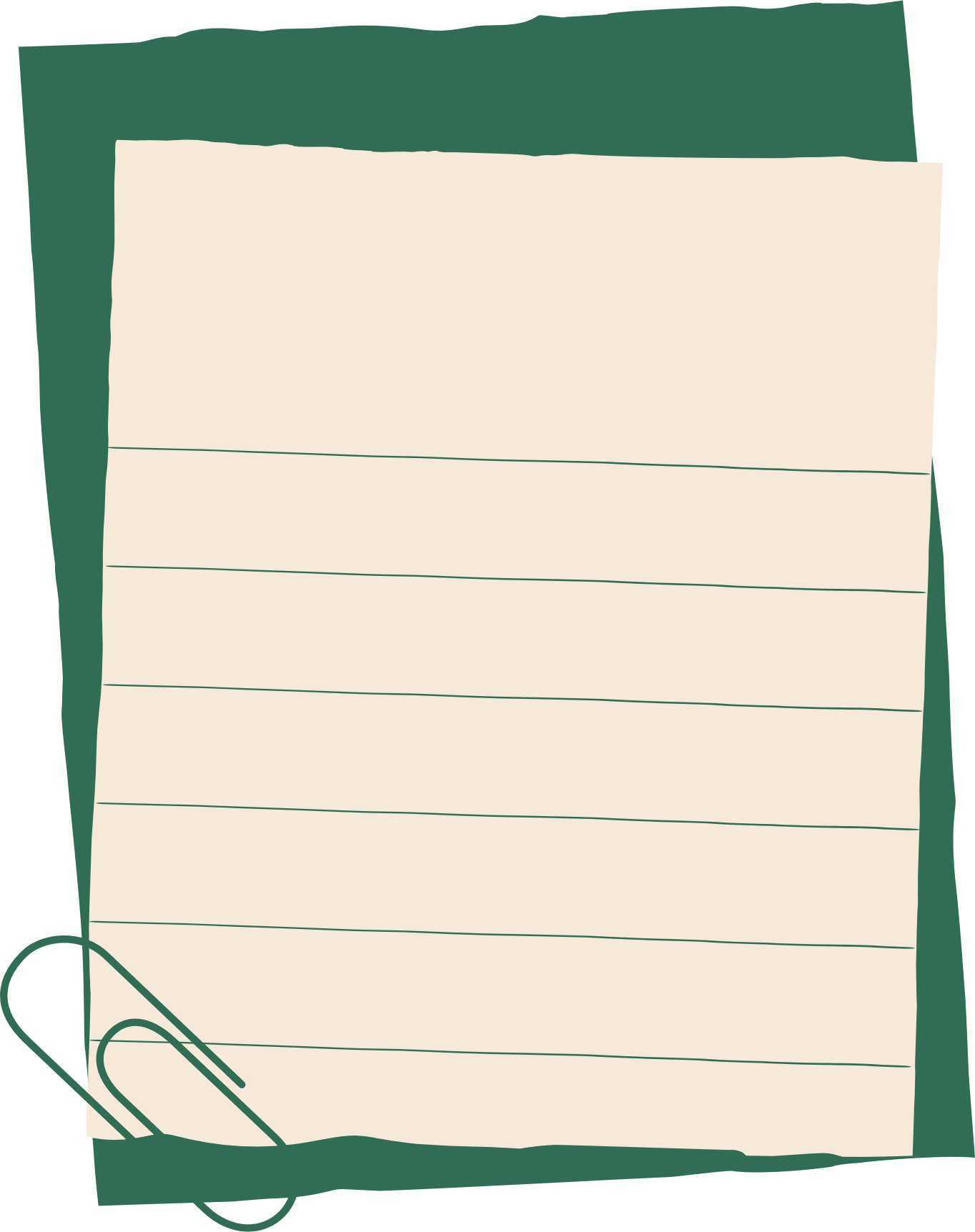 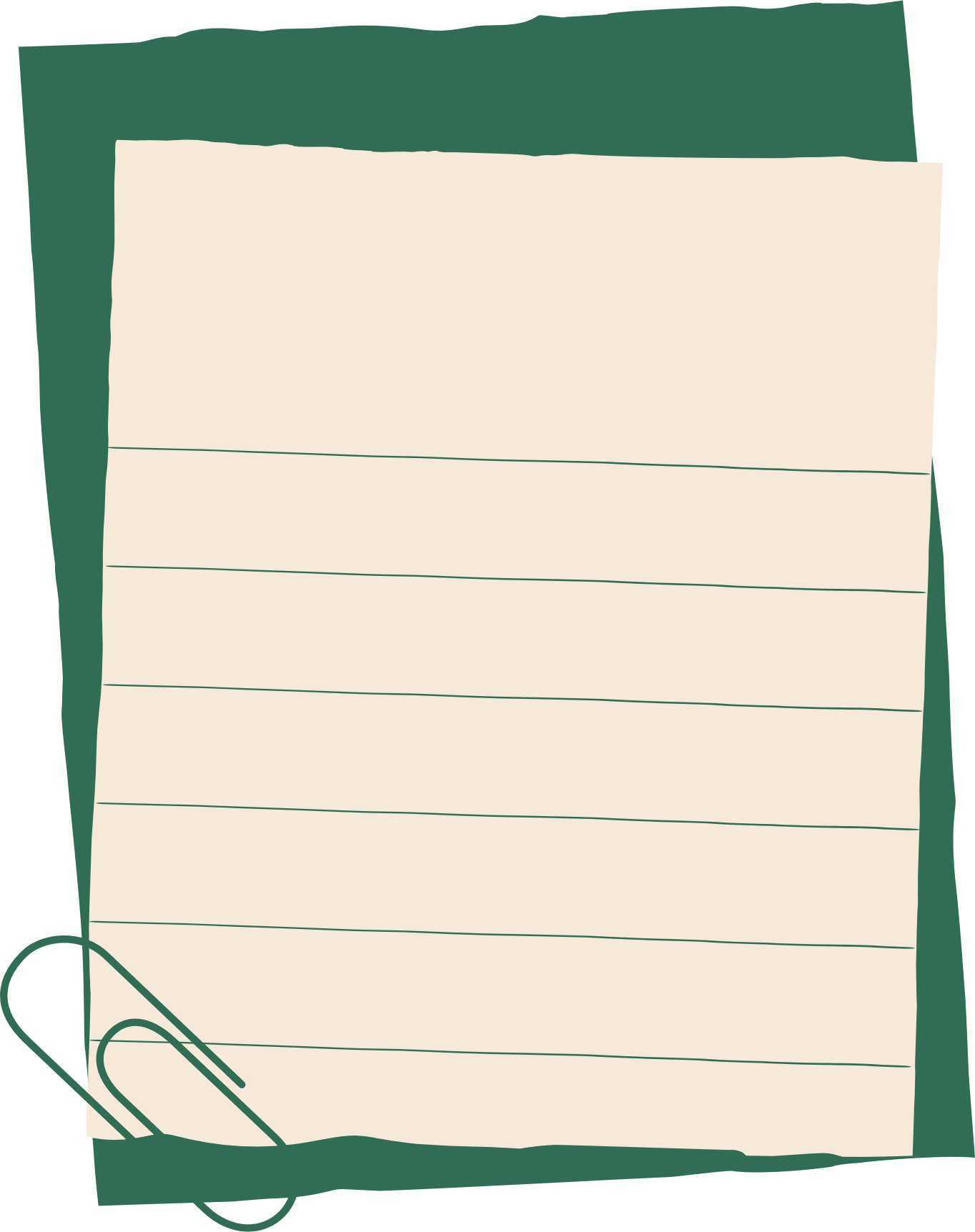 02
01
Góc ở vị trí đặc biệt
Tia phân giác của một góc
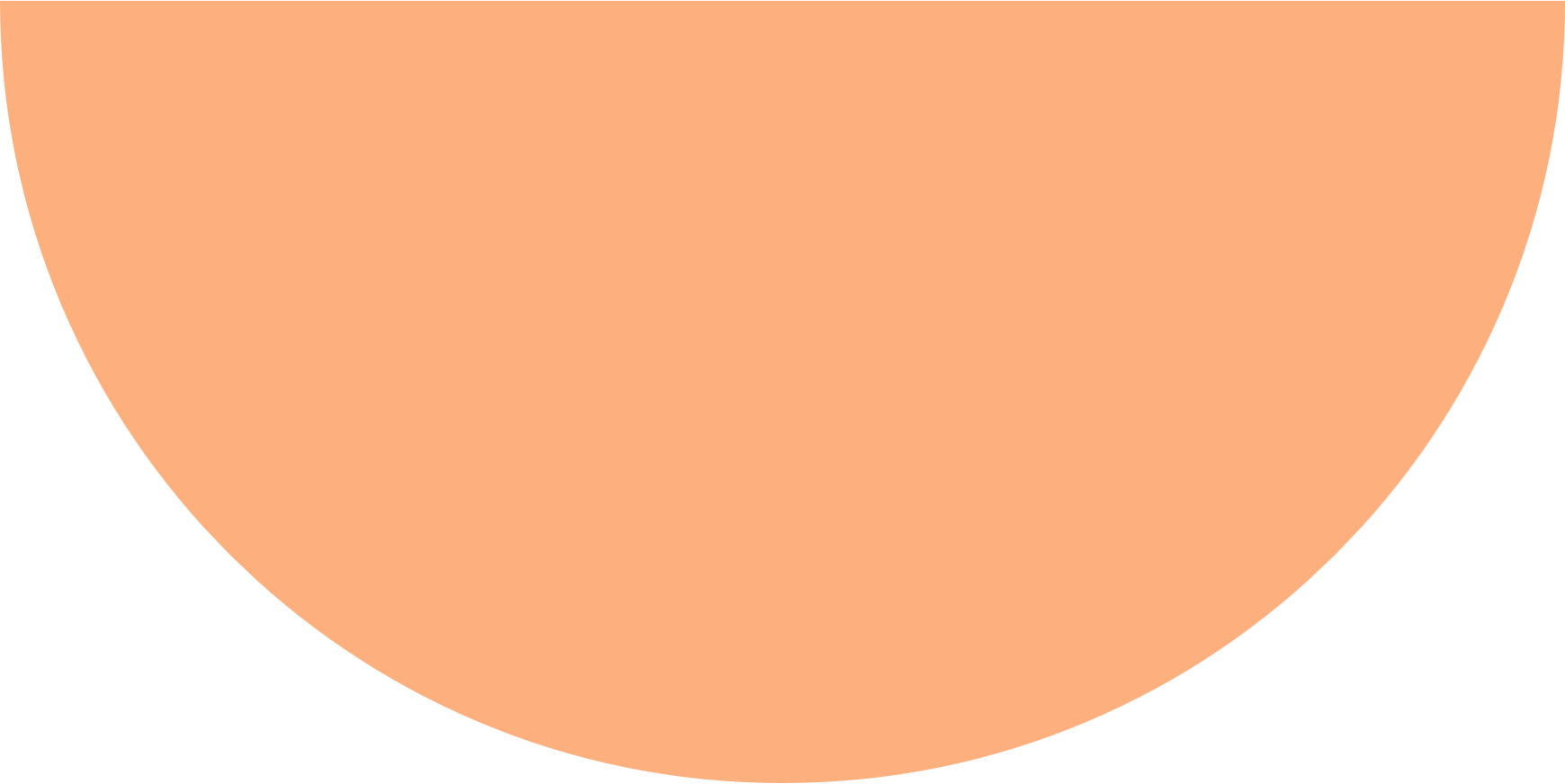 Quét và nghe để xem con đang nói về điều gì.
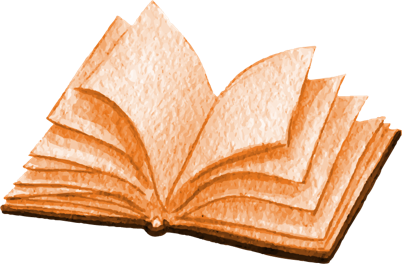 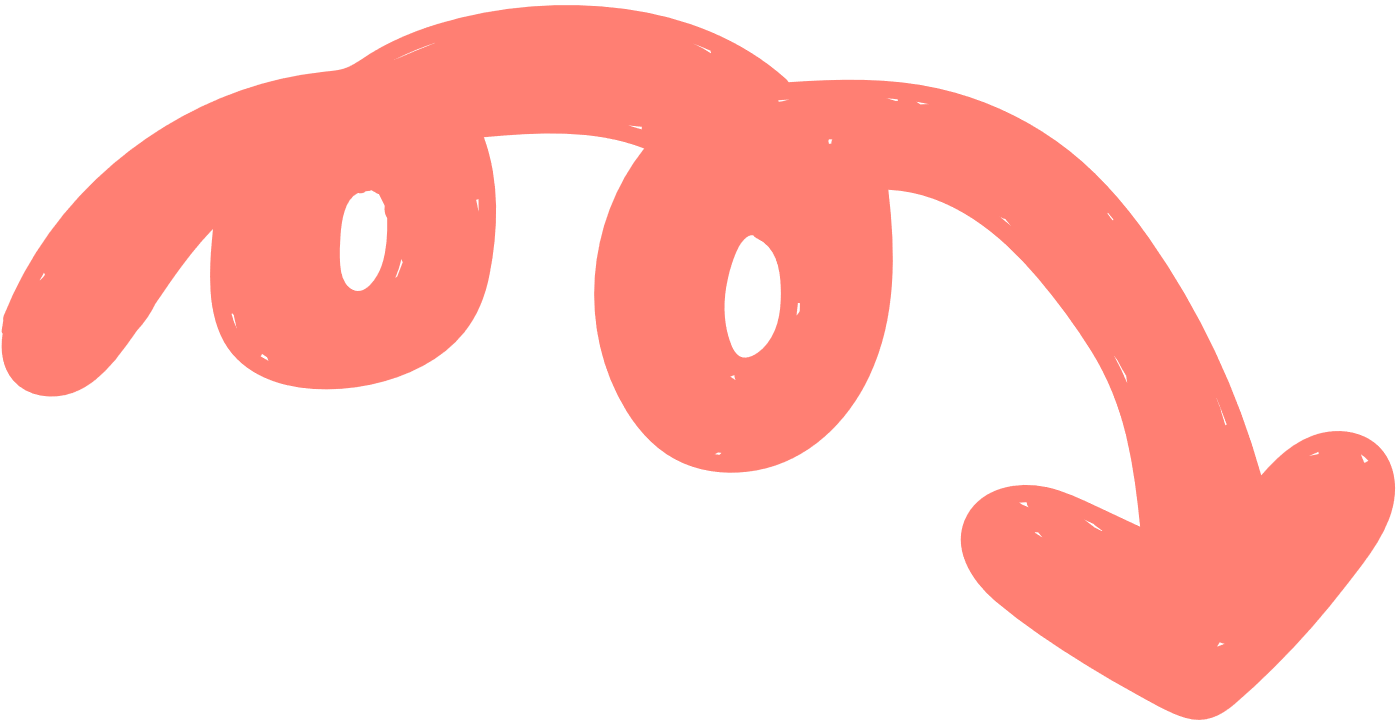 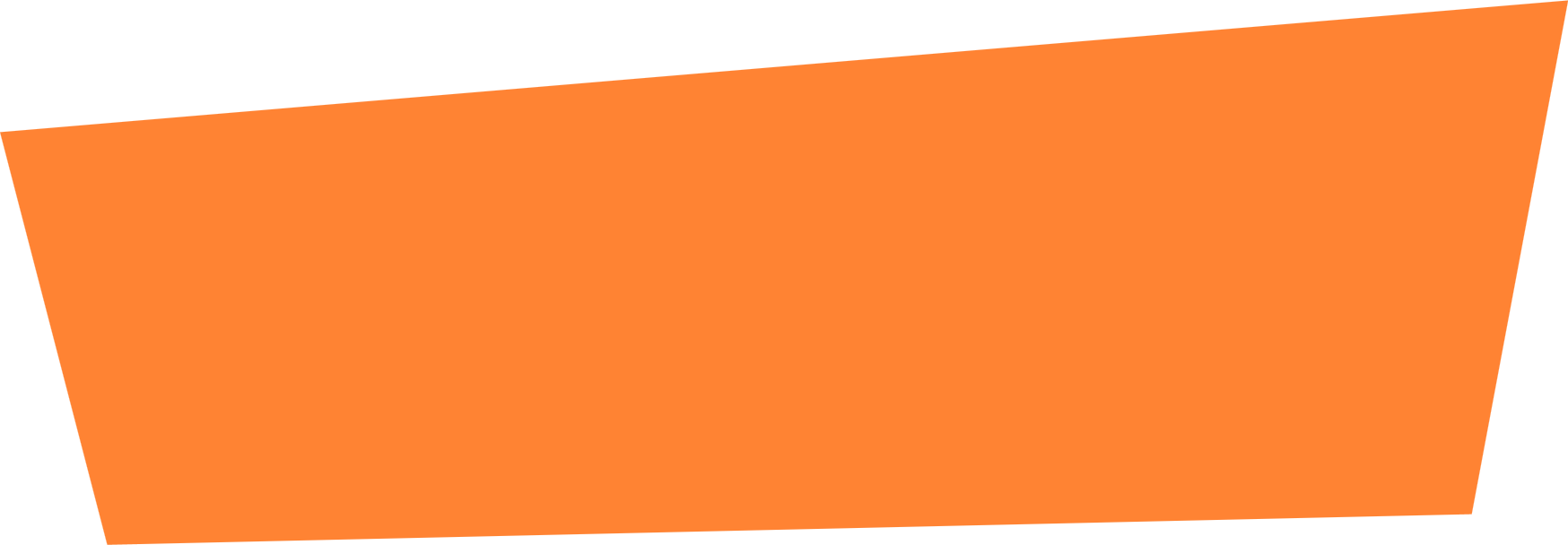 1. Góc ở vị trí đặc biệt
a) Hai góc kề bù
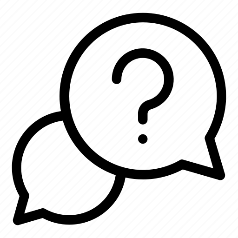 Thảo luận theo nhóm đôi và hoàn thành HĐ1, HĐ2
HĐ1
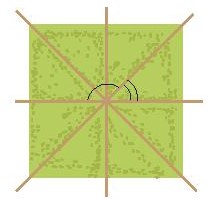 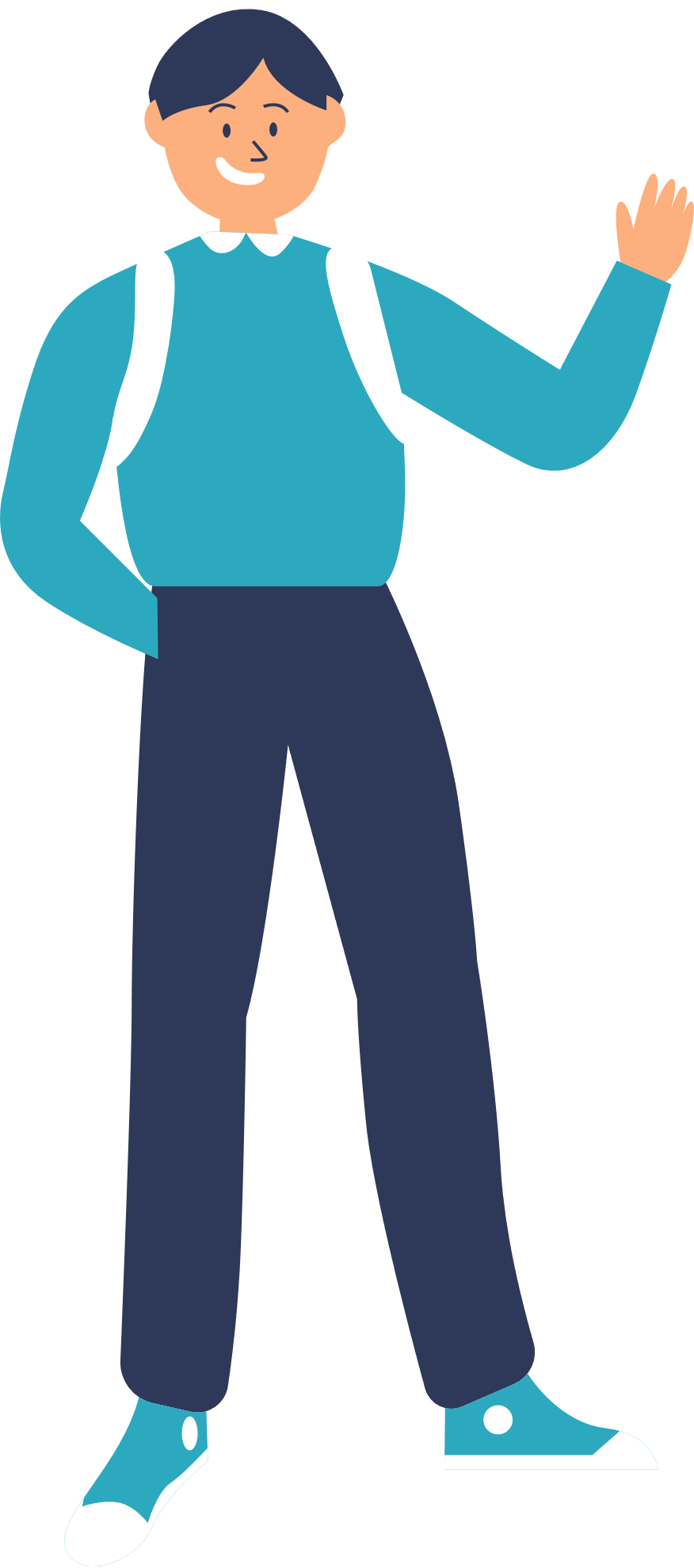 Quan sát hình vẽ bên. Em hãy nhận xét về mối quan hệ về đỉnh, về cạnh của hai góc được đánh dấu.
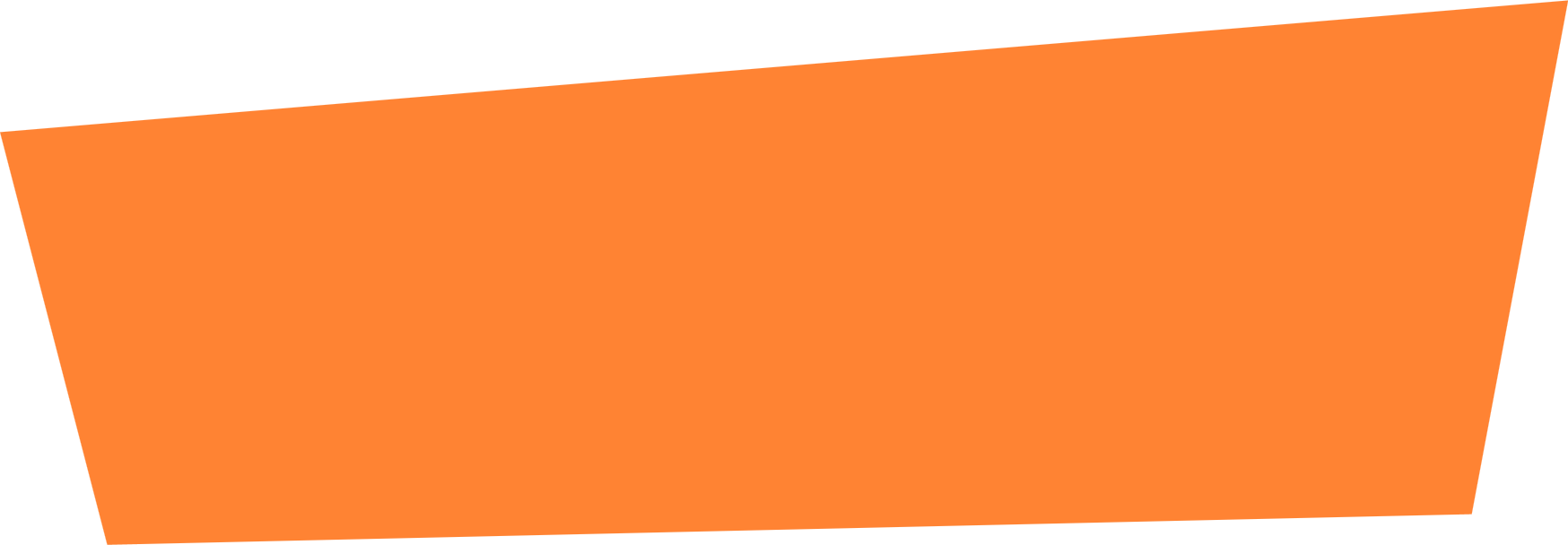 1. Góc ở vị trí đặc biệt
a) Hai góc kề bù
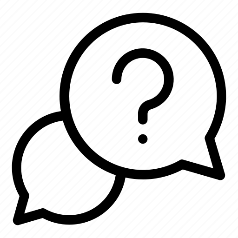 Thảo luận theo nhóm đôi và hoàn thành HĐ1, HĐ2
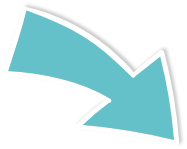 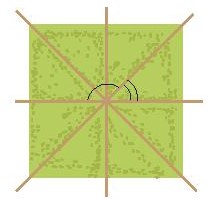 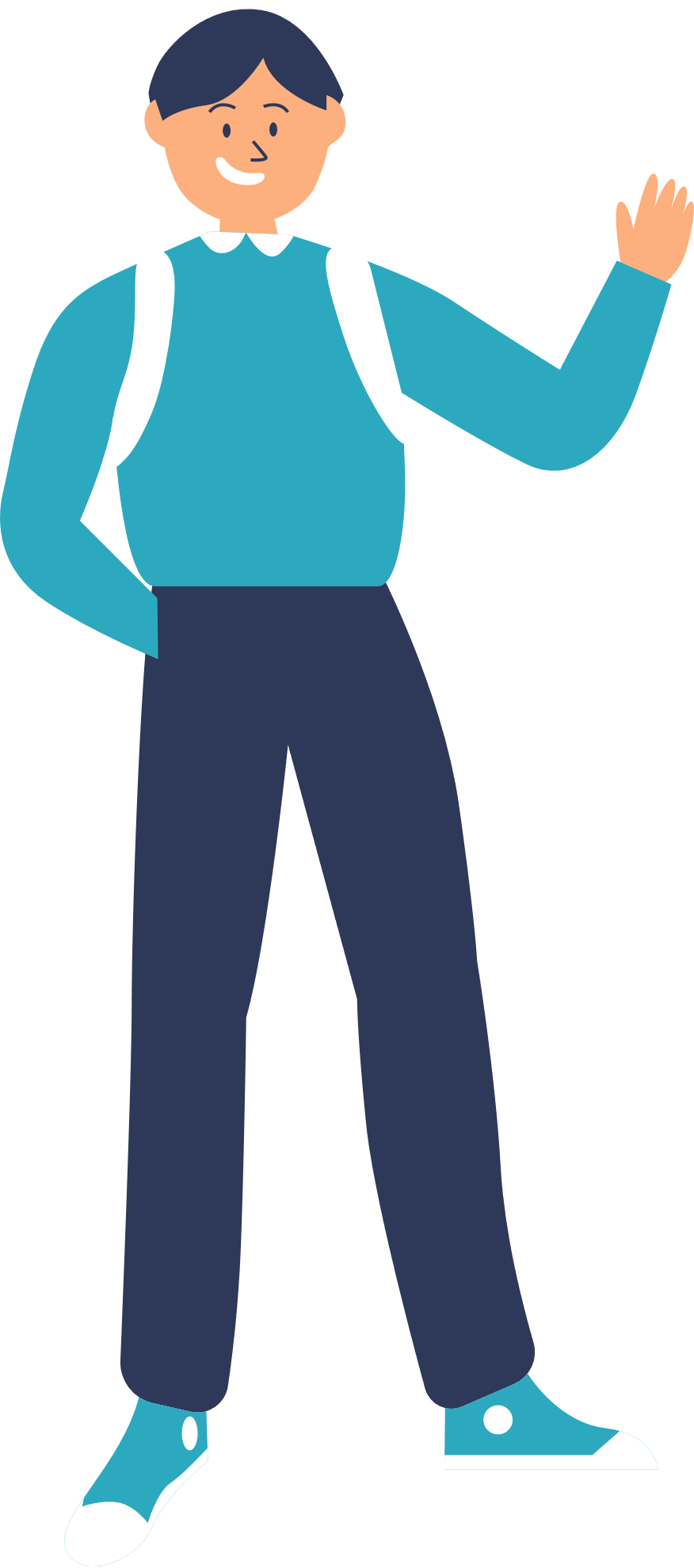 Đỉnh của hai góc: chung đỉnh
Cạnh: Hai góc chung một cạnh, hai cạnh còn lại là hai tia đối nhau.
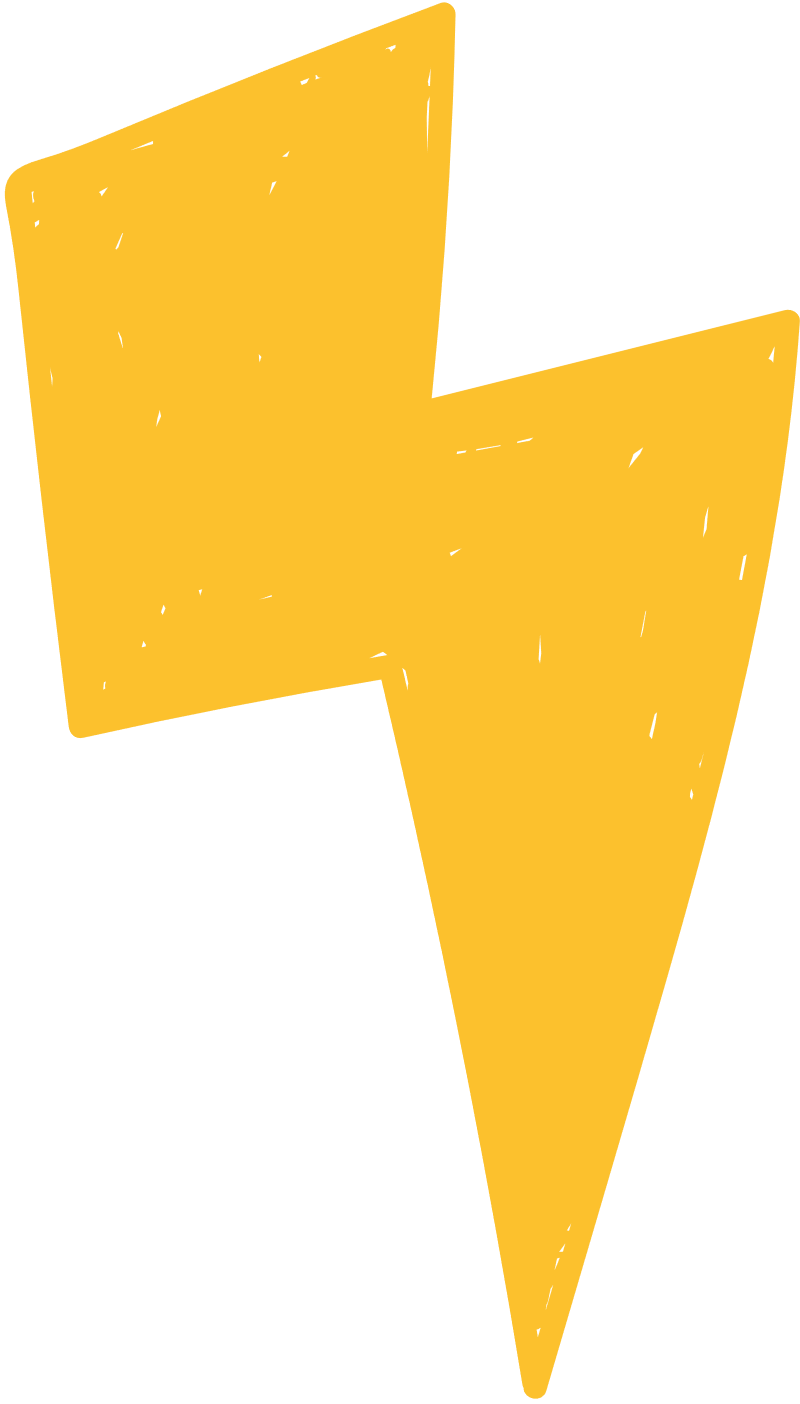 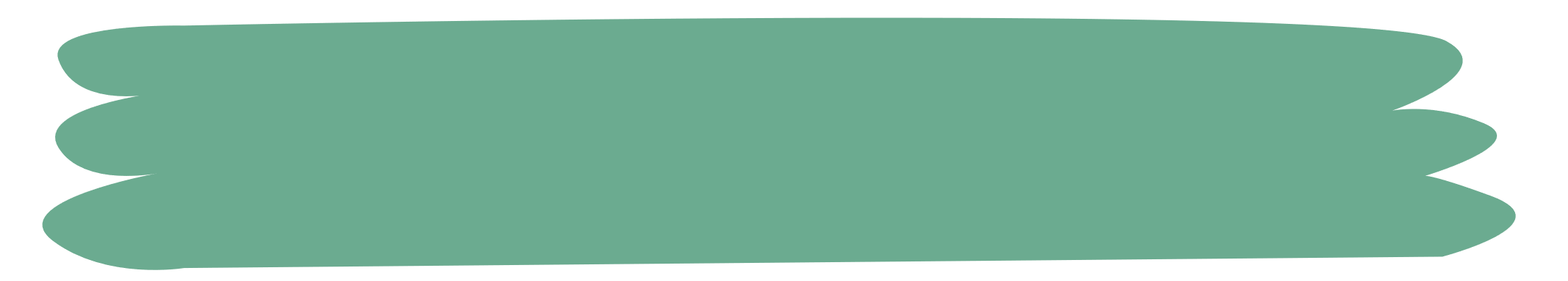 HĐ2
Cho ba tia Ox, Oy, Oz như Hình 3.1, trong đó Ox và Oy là hai tia đối nhau.
a) Em hãy nhận xét về quan hệ về đỉnh, về cạnh của hai góc xOz và zOy.
b) Đo rồi tính tổng số đo góc hai góc xOz và zOy.
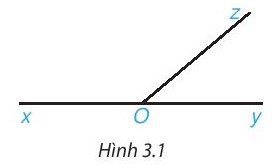 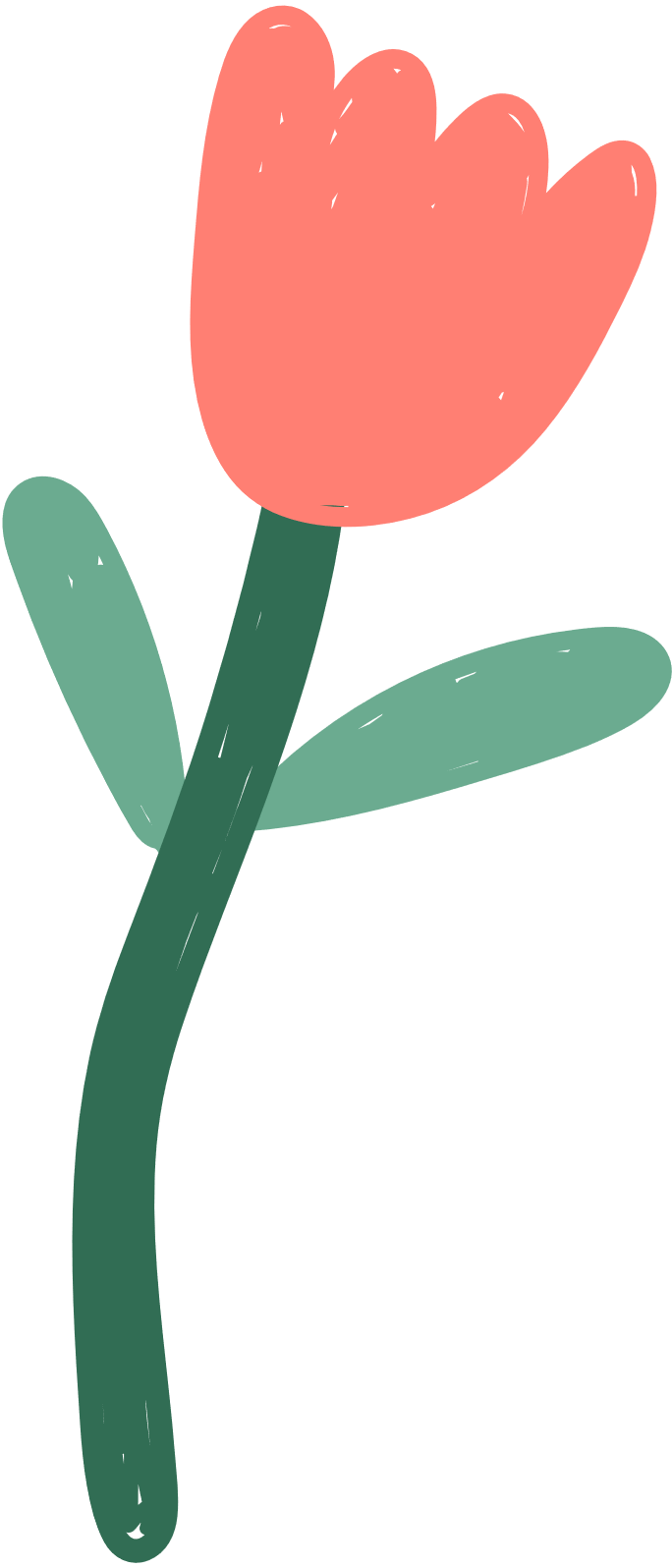 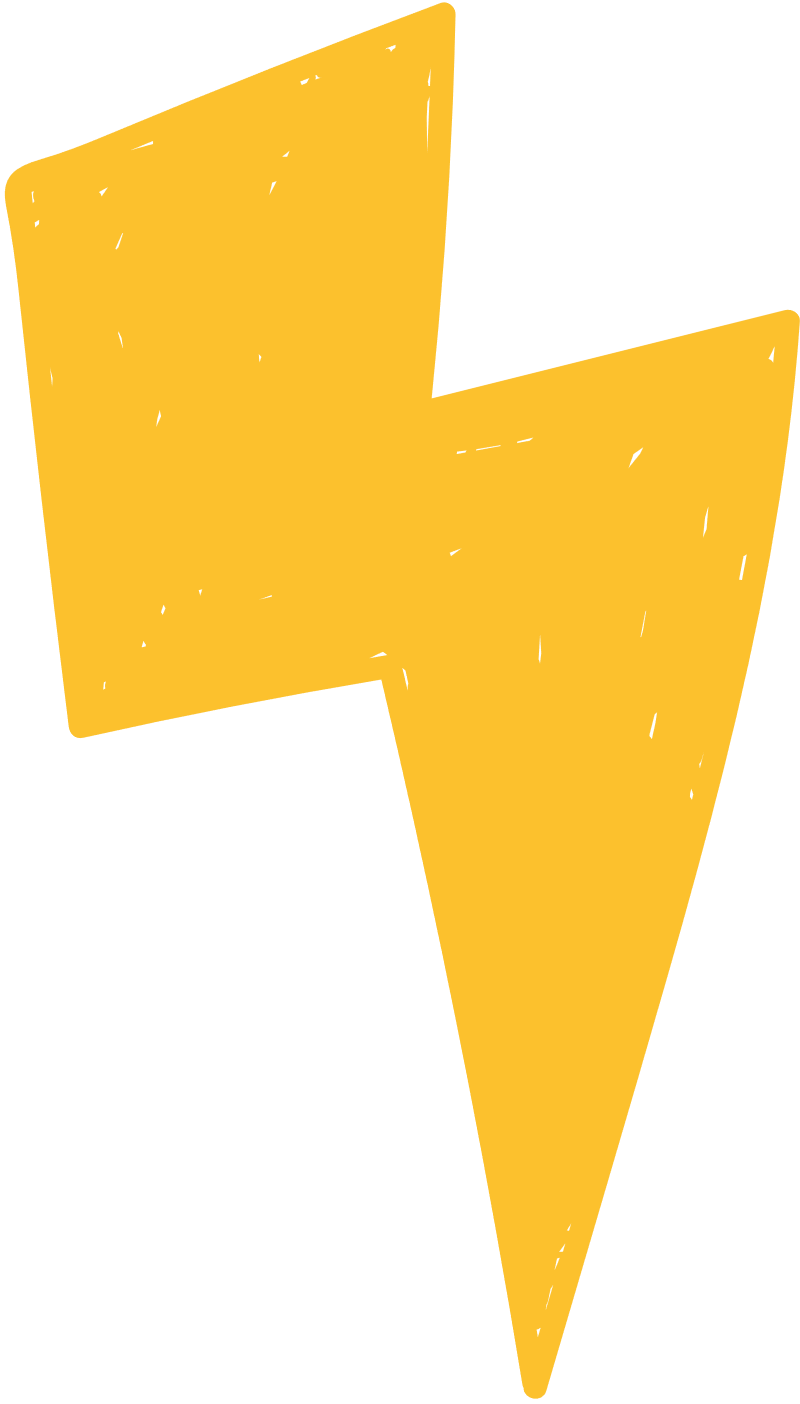 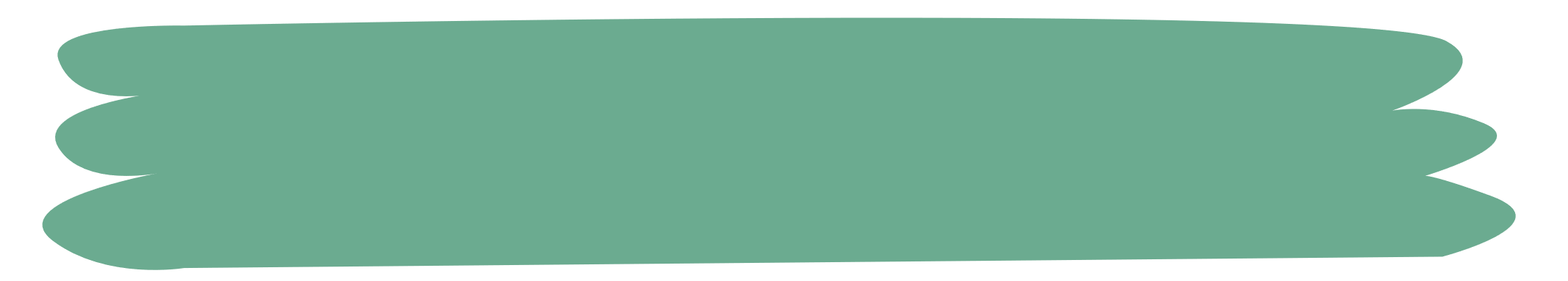 Giải
HĐ2
a) Hai góc chung đỉnh.
Hai góc chung cạnh Oz. Hai tia Ox và Oy là hai tia đối.
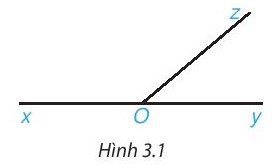 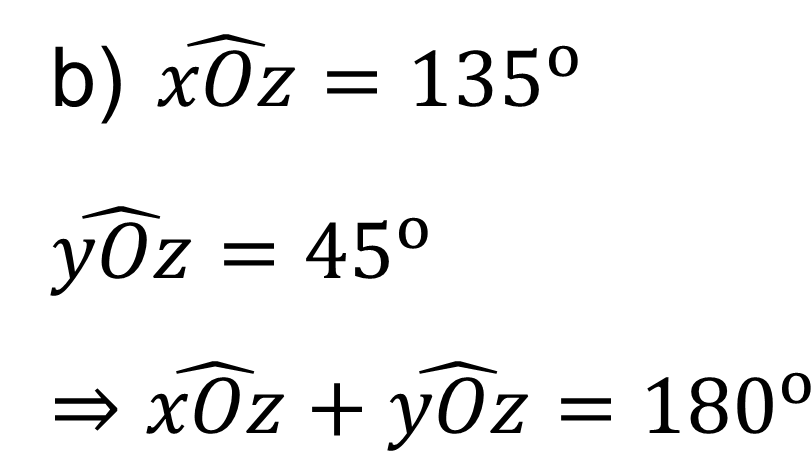 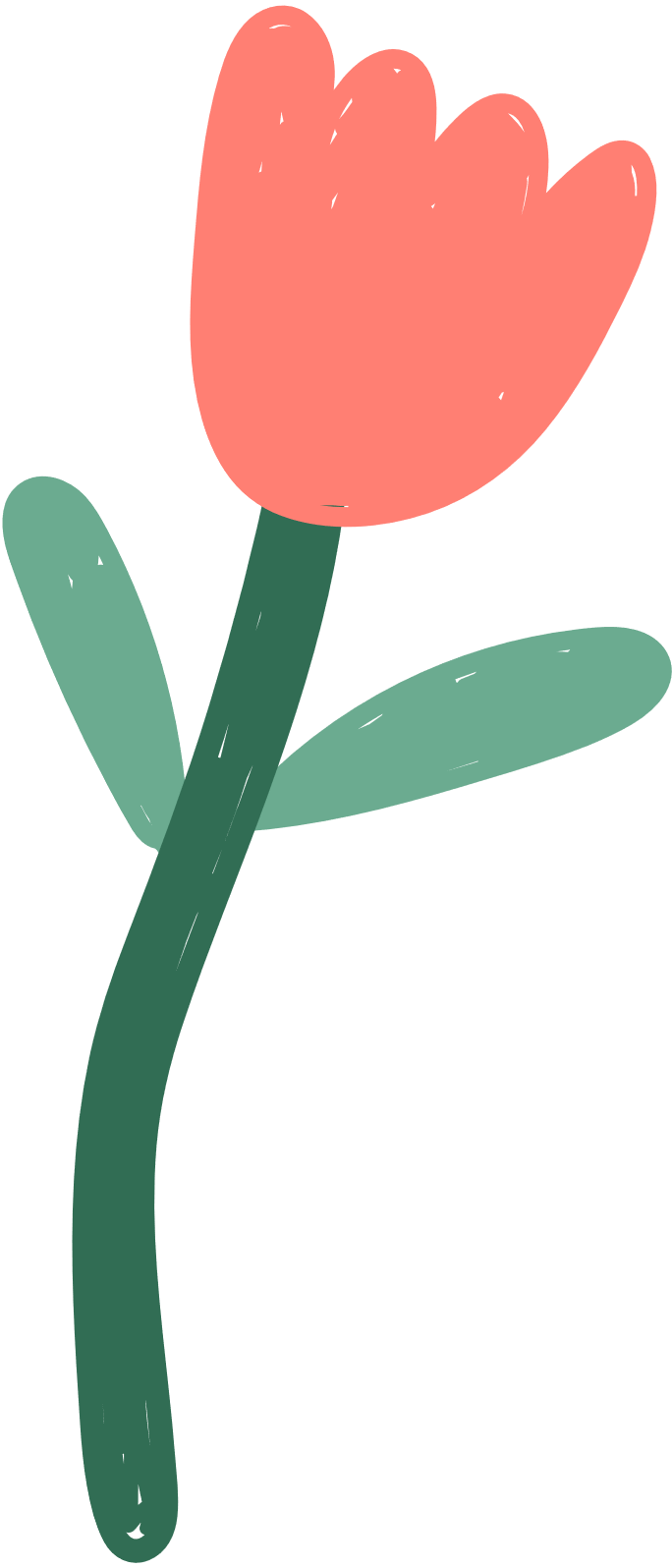 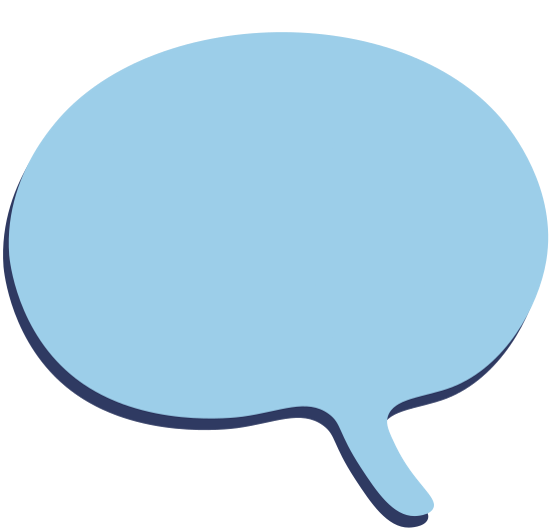 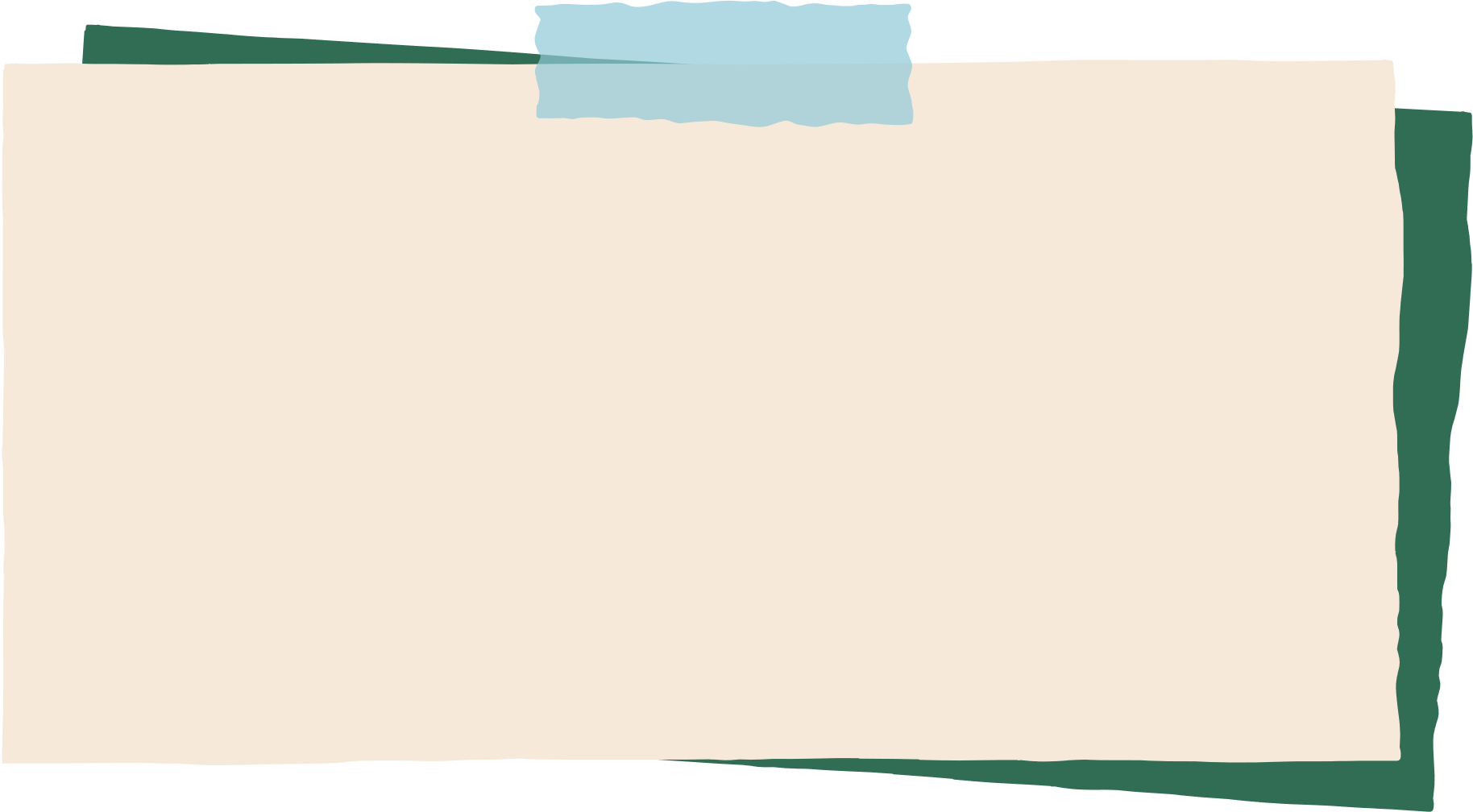 KẾT LUẬN
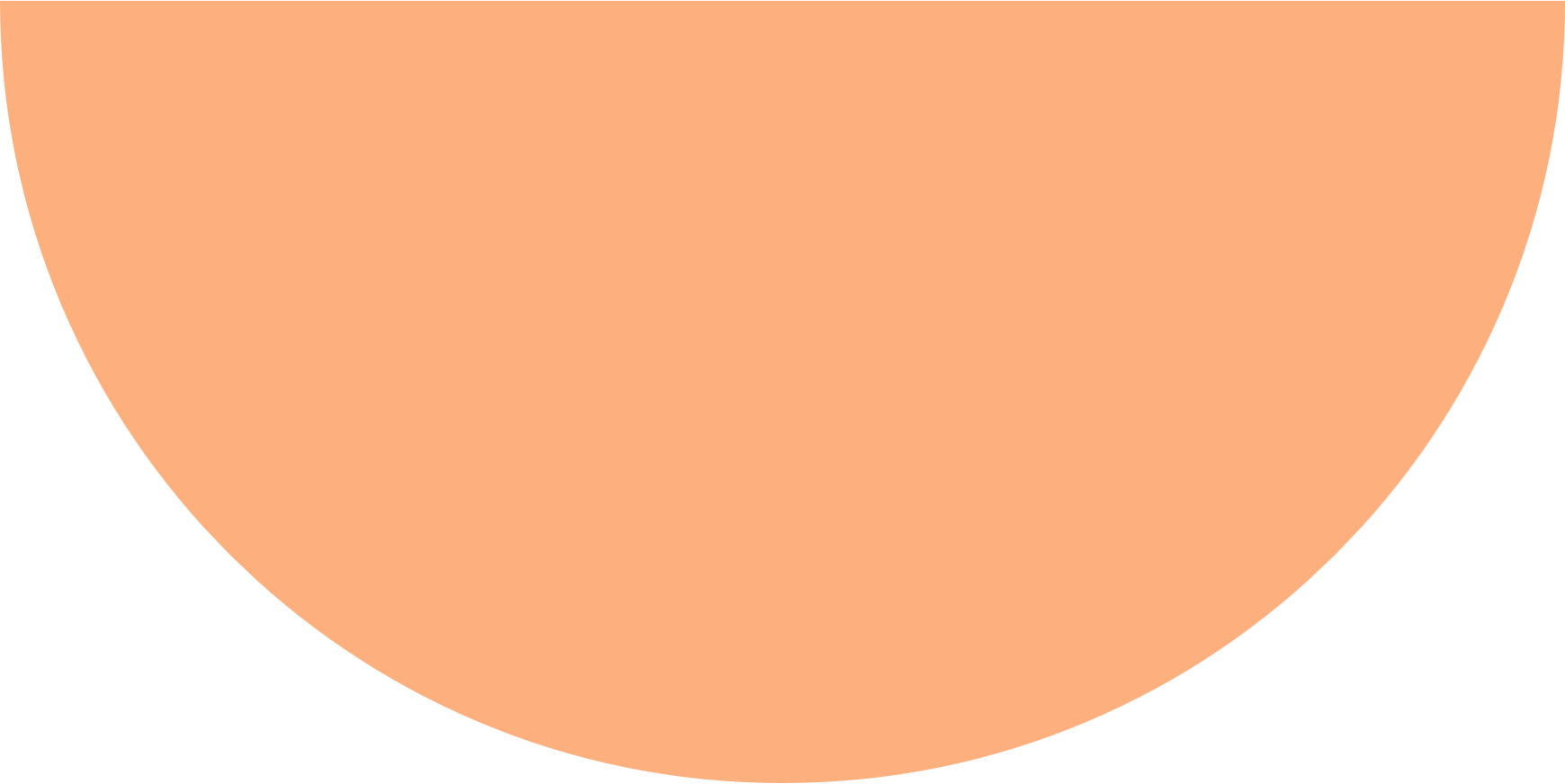 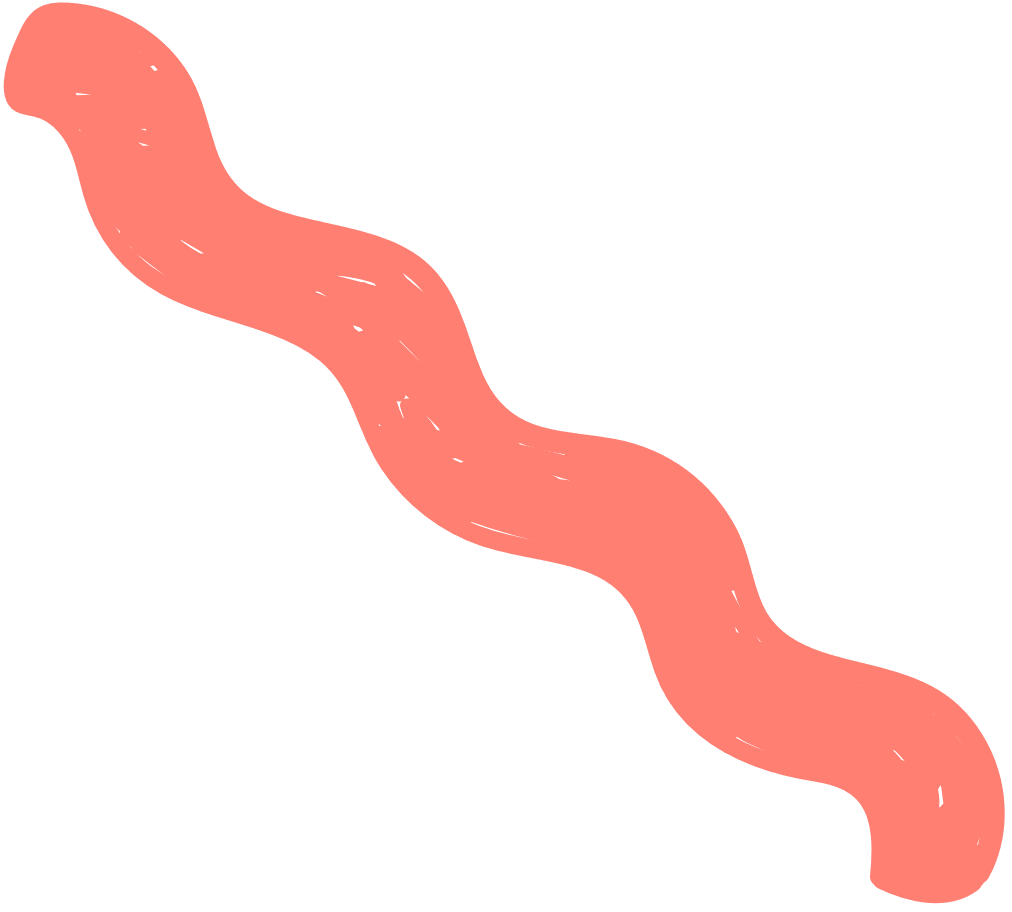 Định nghĩa: Hai góc có một cạnh chung, hai cạnh còn lại là hai tia đối nhau được gọi là hai góc kề bù.
Tính chất: 
Hai góc kề bù có tổng số đo bằng 180⁰.
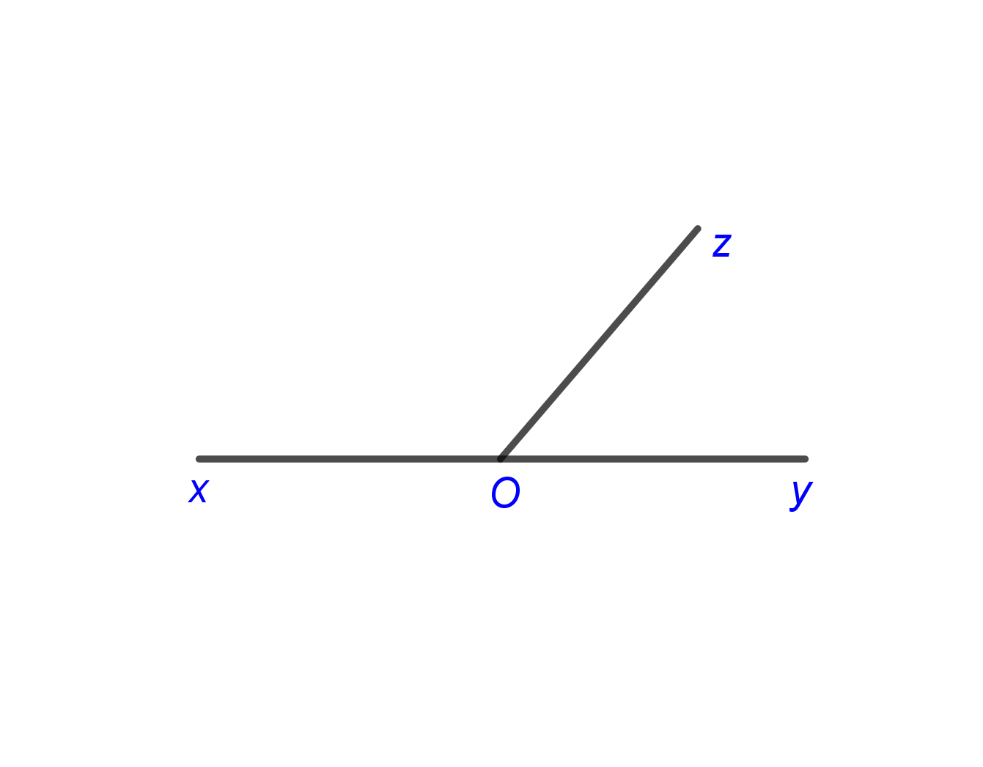 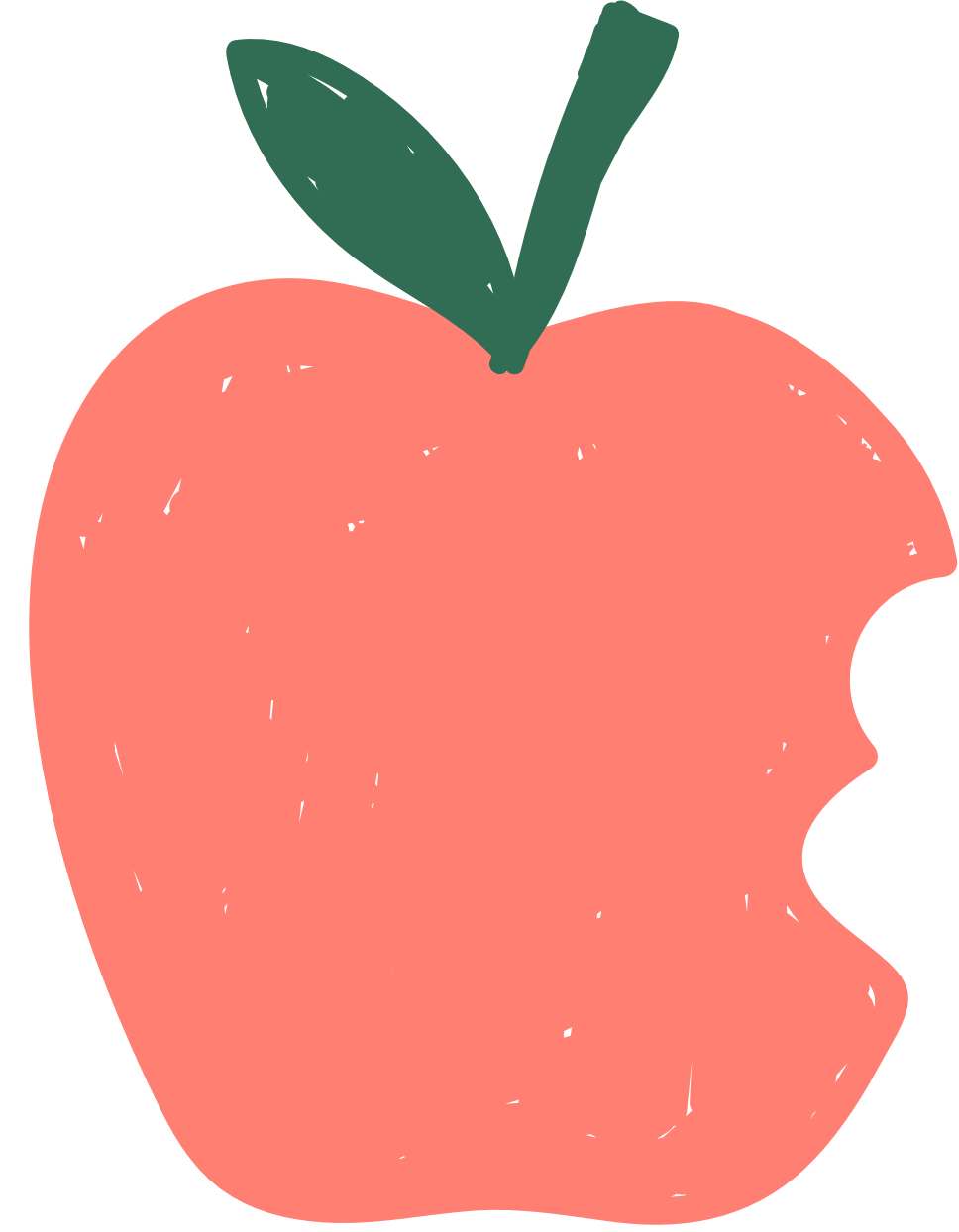 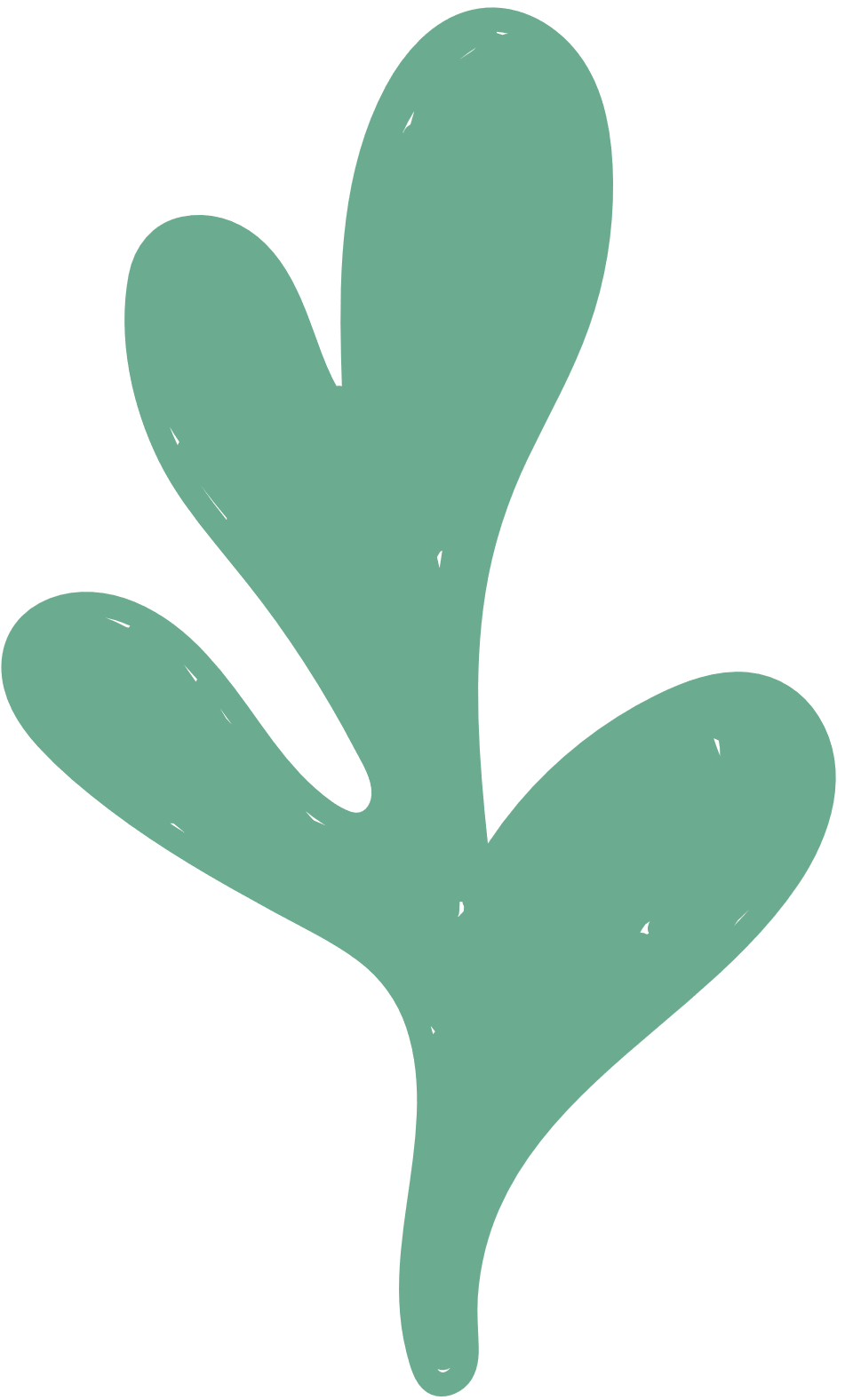 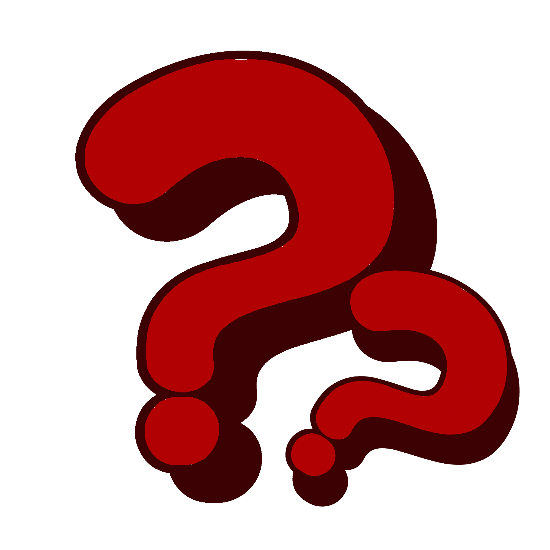 Hai góc được đánh dấu trong hình nào dưới đây là hai góc kề bù?
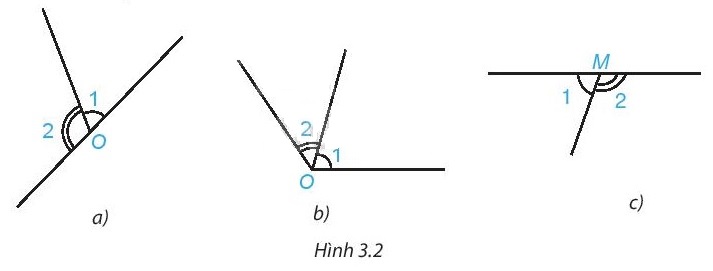 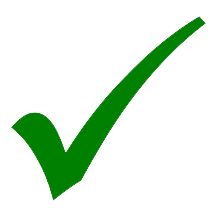 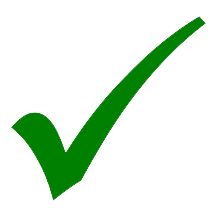 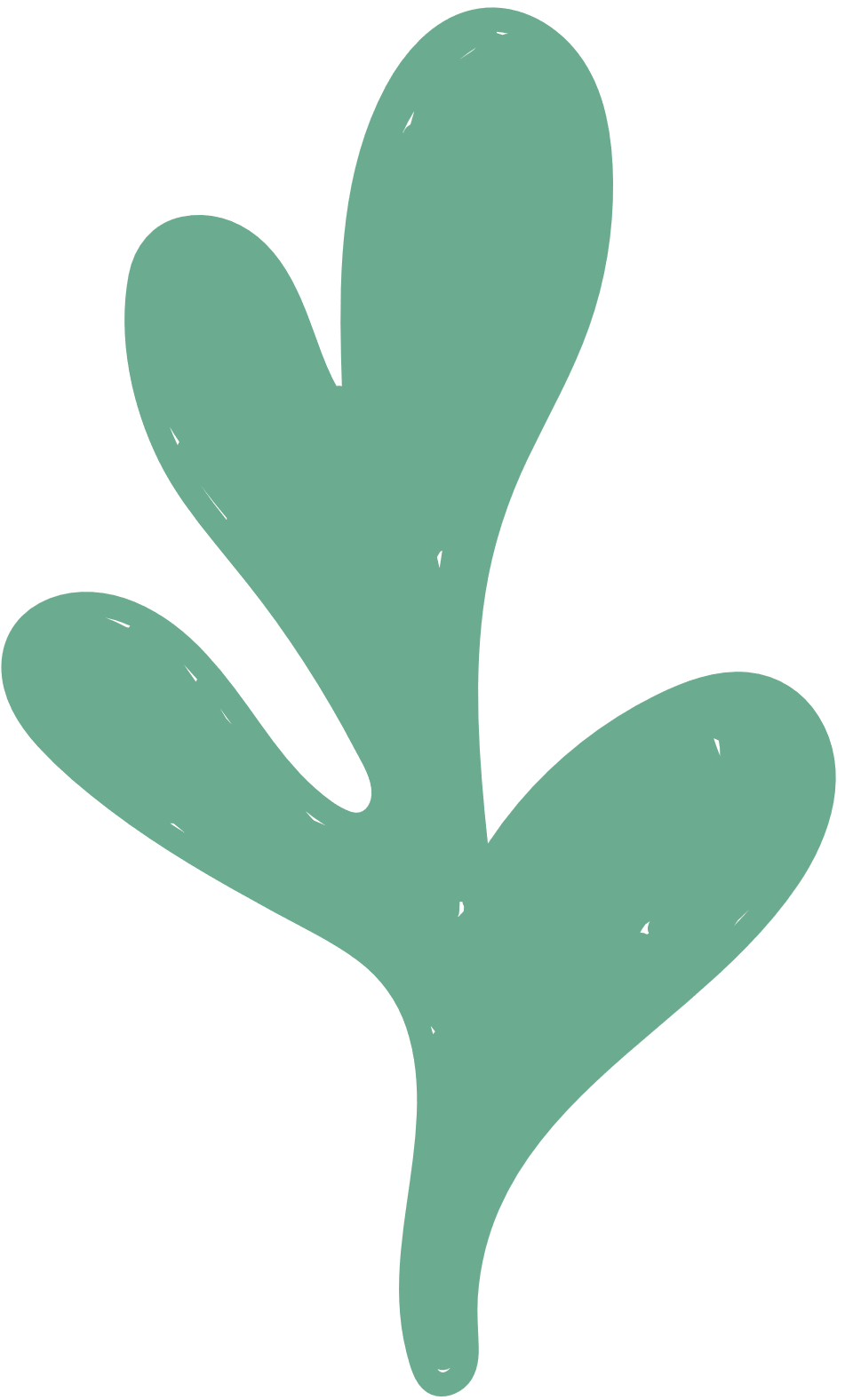 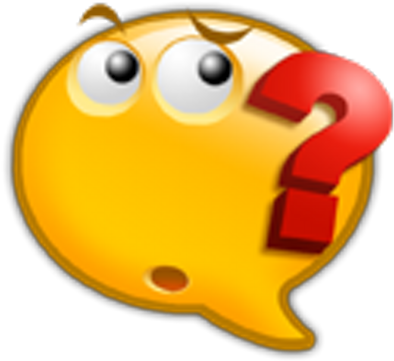 Vì sao hình b không phải là góc kề bù?
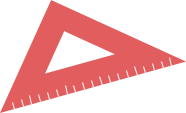 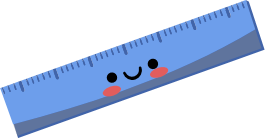 Chú ý:
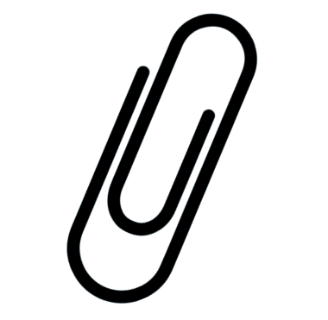 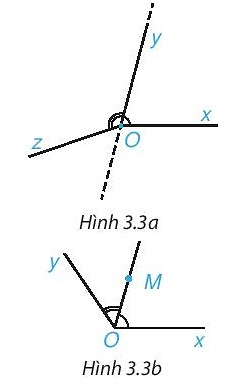 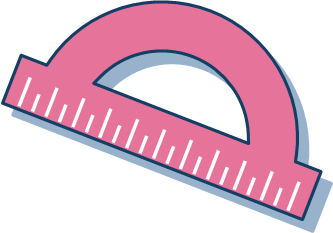 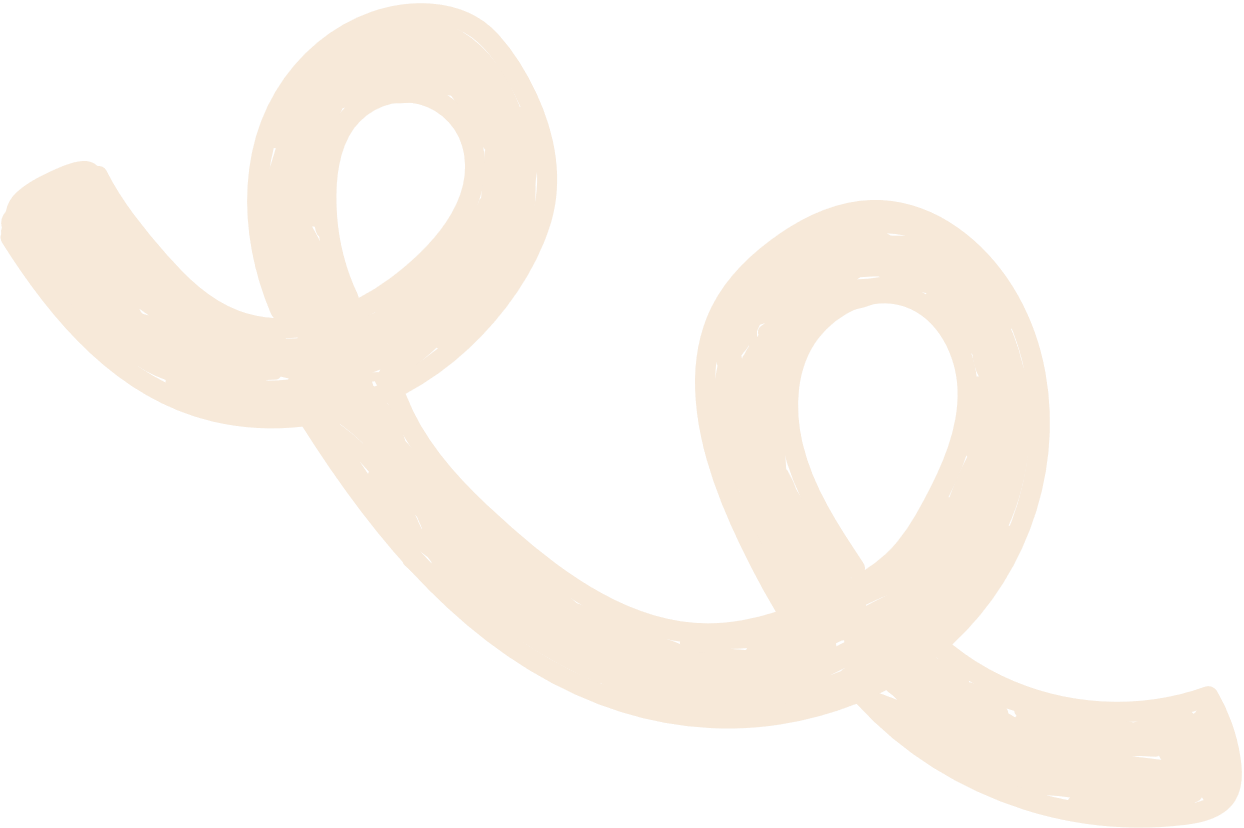 Luyện tập 1
Viết tên hai góc kề bù trong Hình 3.4 và tính số đo góc mOt
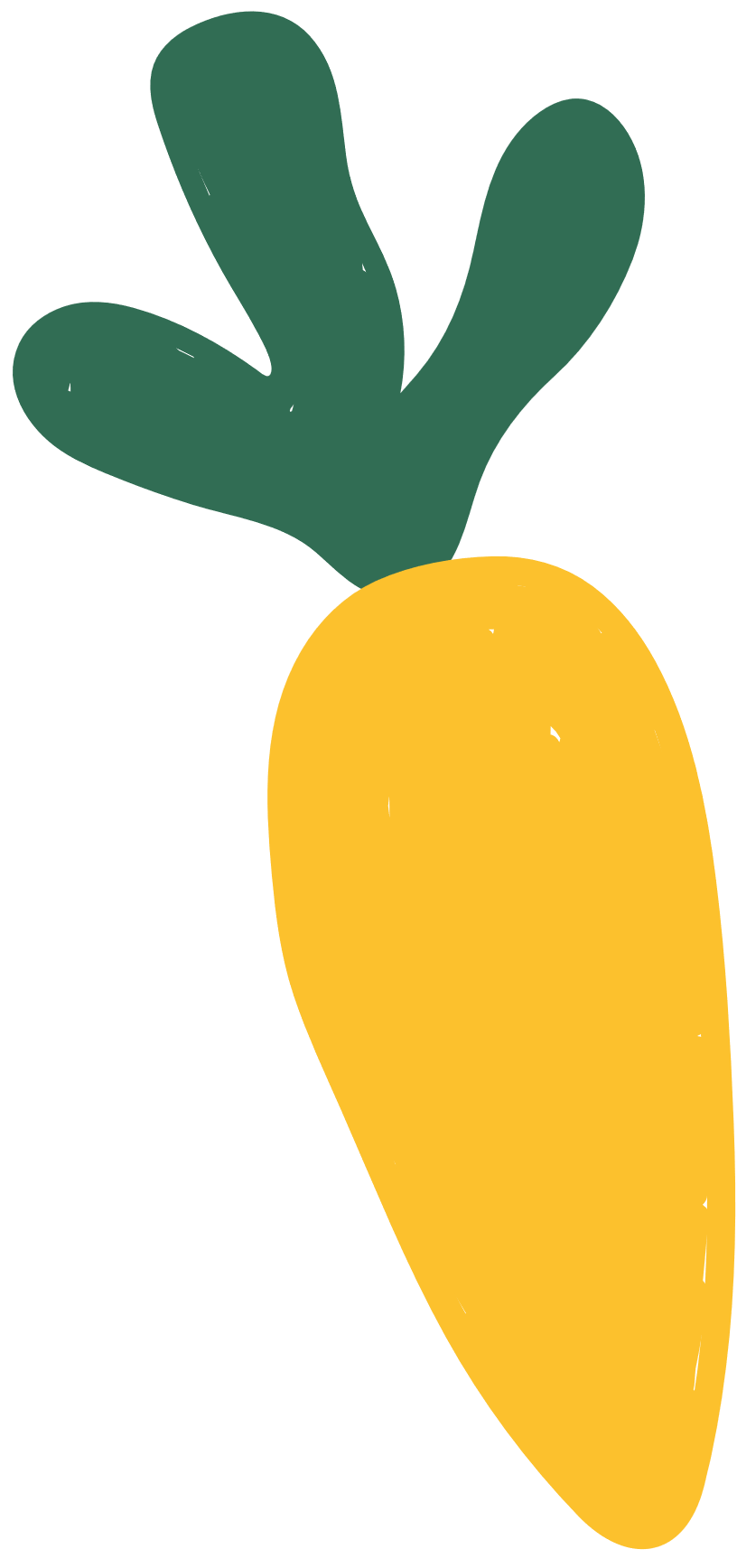 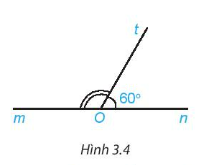 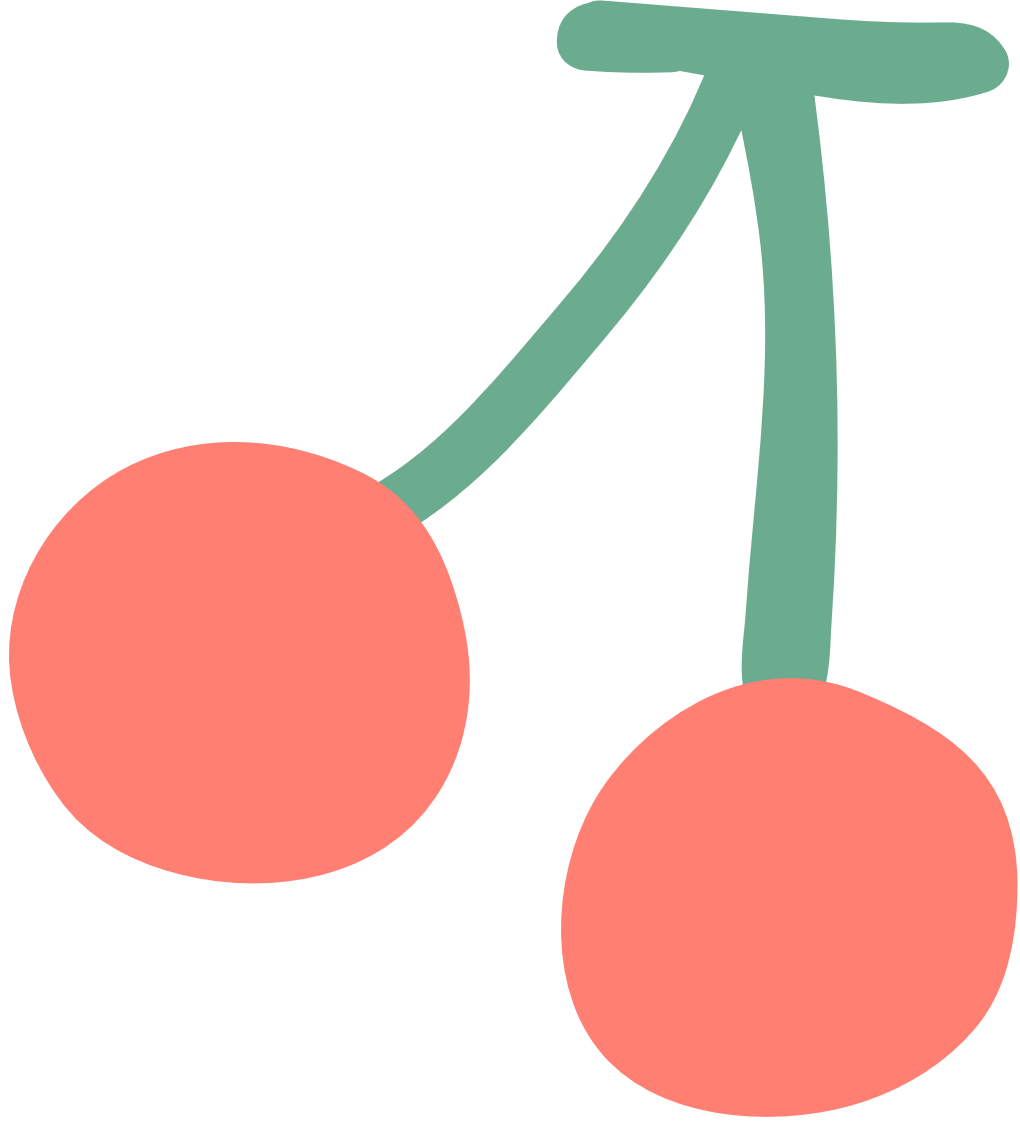 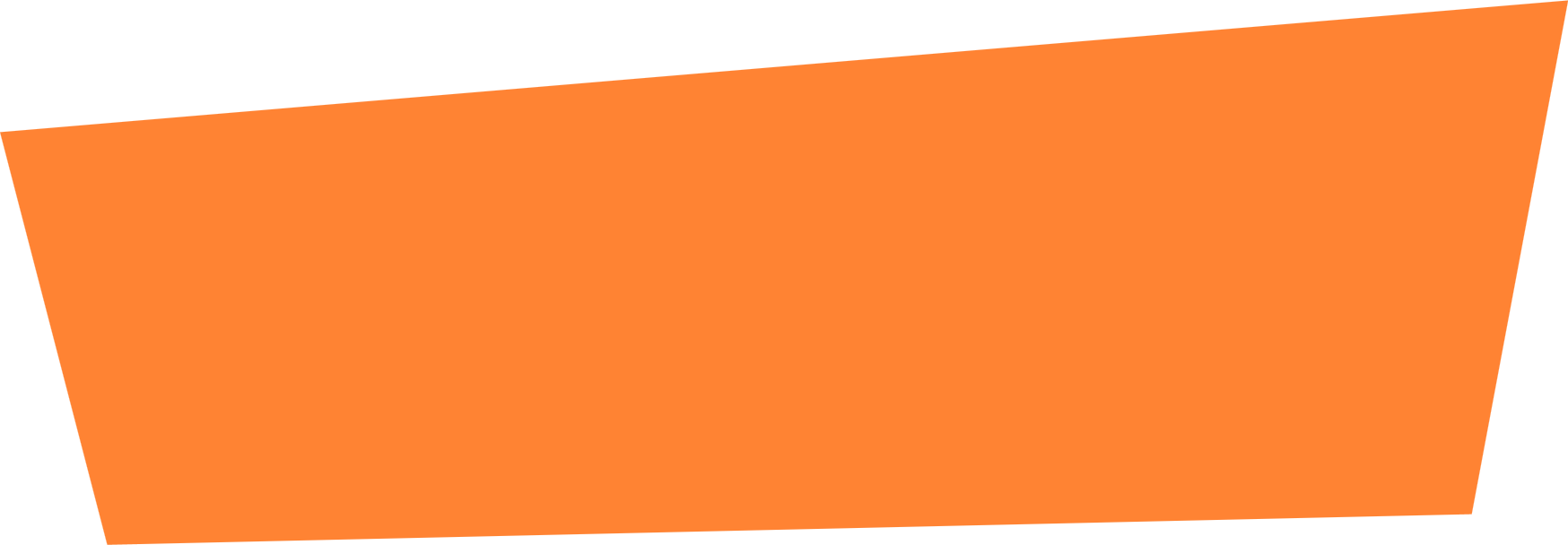 b) Hai góc đối đỉnh
Quan sát hình ảnh hai góc được đánh dấu trong hình bên. Em hãy nhận xét quan hệ về đỉnh, về cạnh của hai góc được đánh dấu.
HĐ3
Nhận xét:
Đỉnh: chung đỉnh.
Cạnh: mỗi cạnh của góc này là tia đối của một cạnh góc kia.
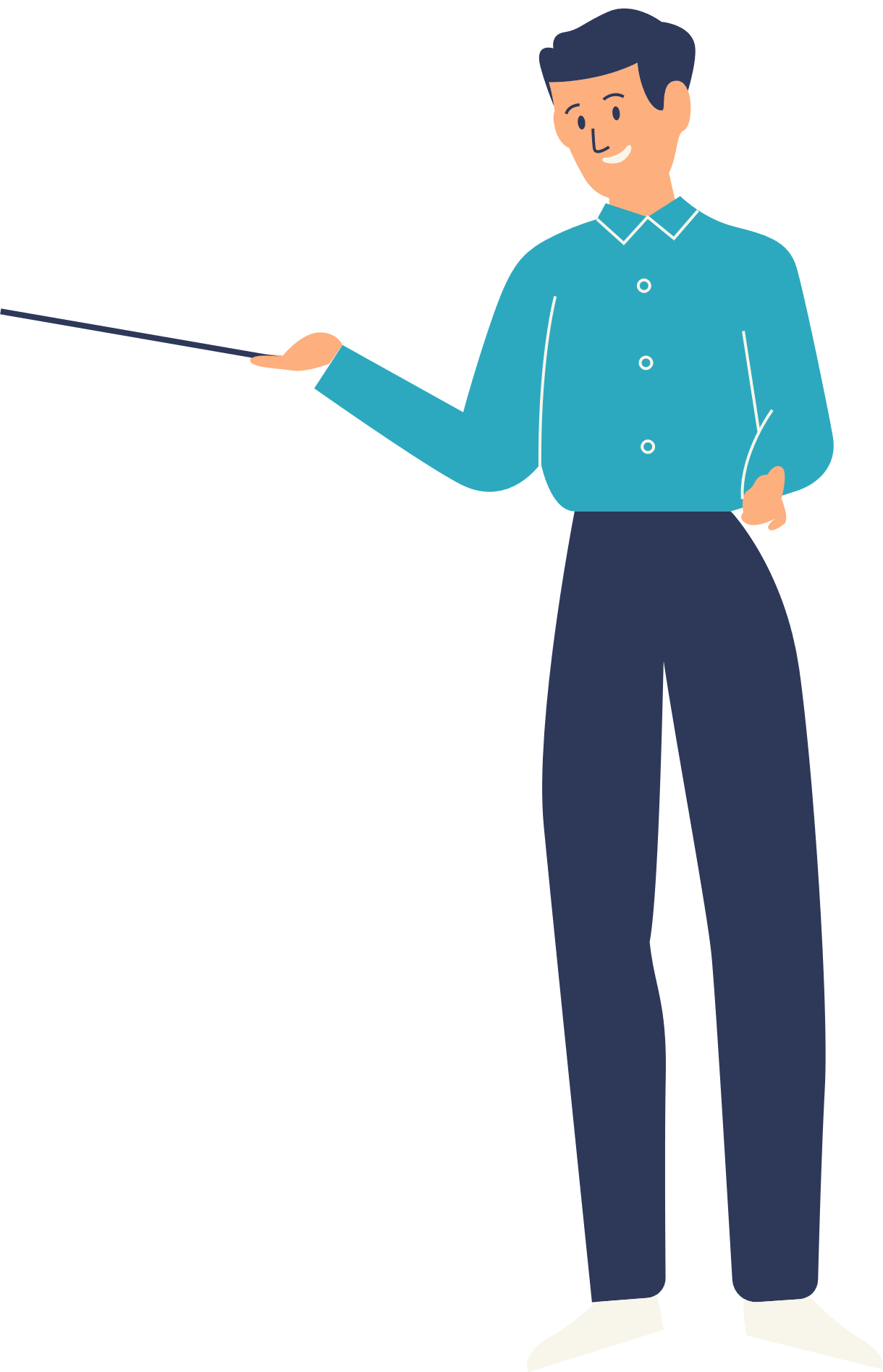 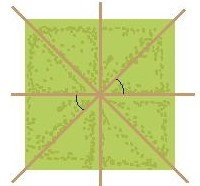 HĐ4
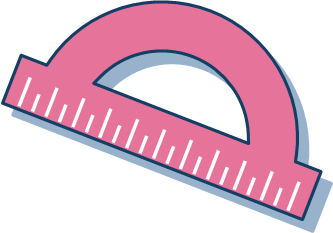 Cho hai đường thẳng xx’ và yy’ cắt nhau tại O (H.3.5)
a) Dự đoán xem hai góc xOy và x’Oy’ có bằng nhau không?
b) Đo rồi so sánh số đo hai góc xOy và x’Oy’.
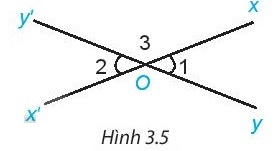 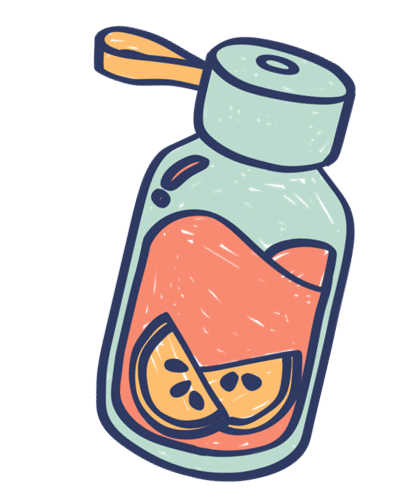 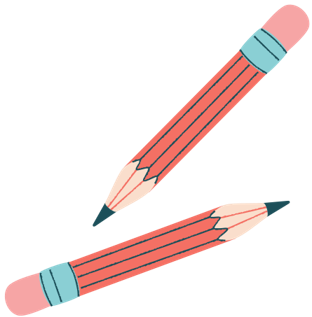 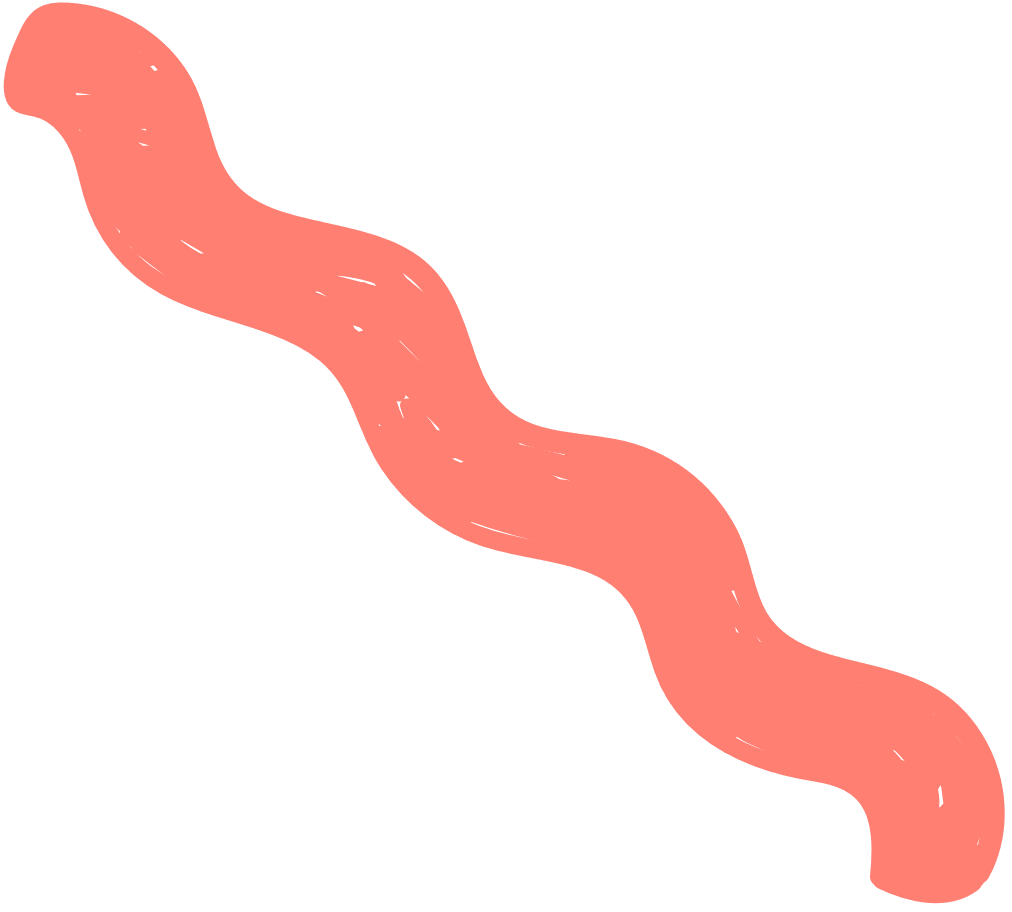 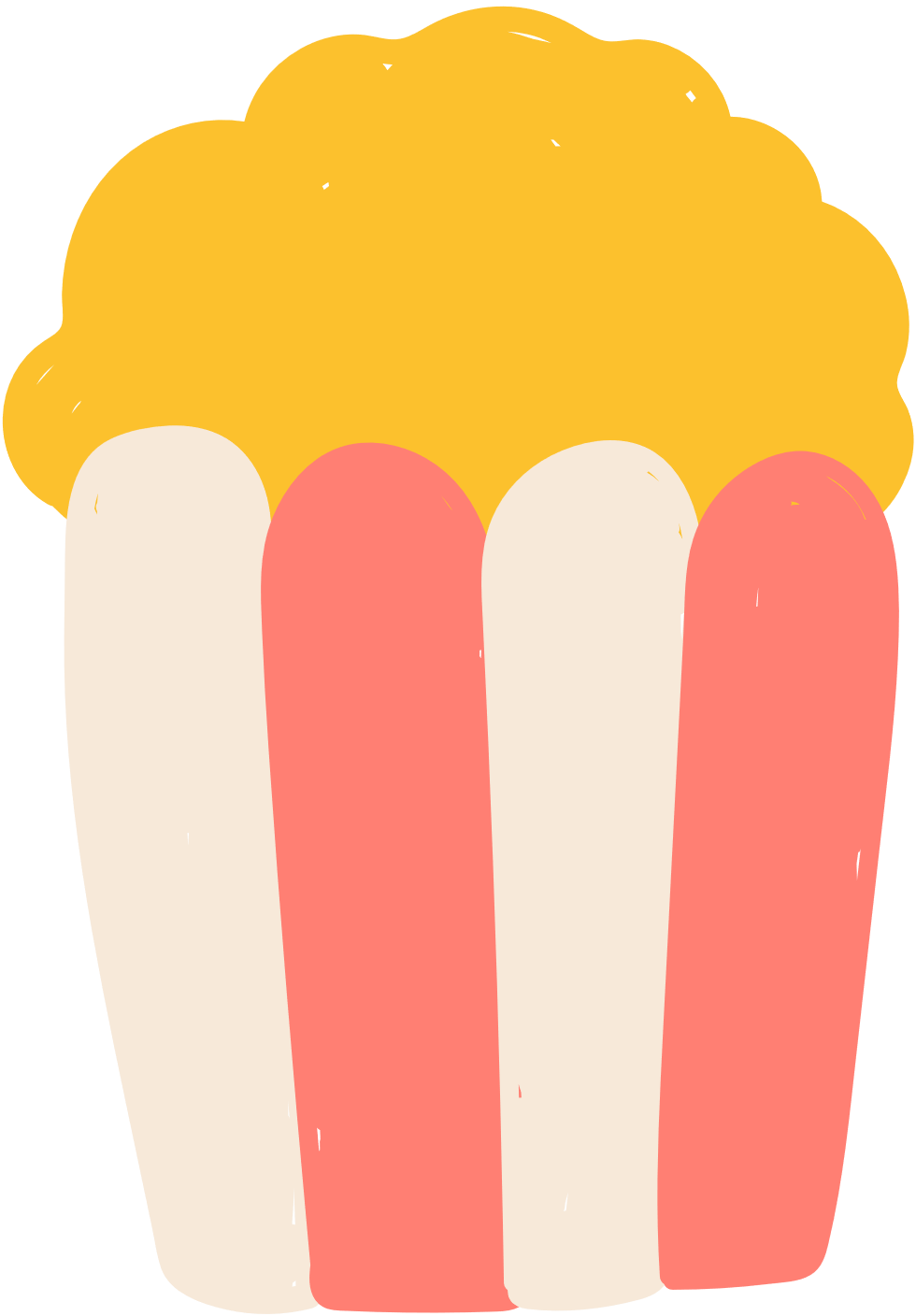 Ta có định nghĩa sau:
Hai góc đối đỉnh là hai góc mà mỗi cạnh của góc này là tia đối của một cạnh của góc kia.
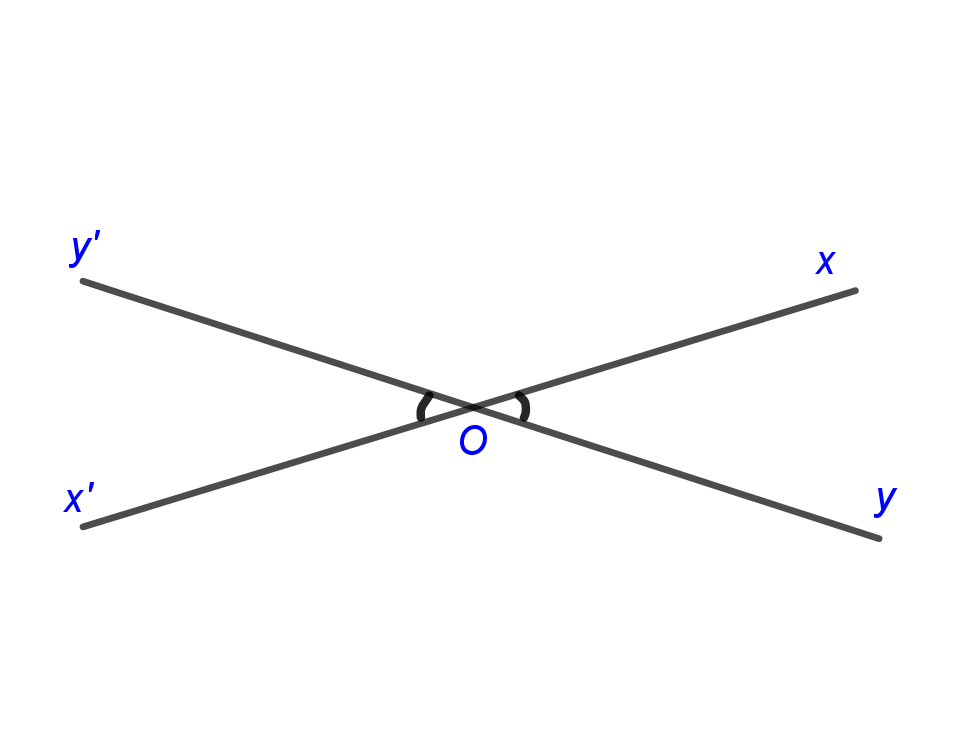 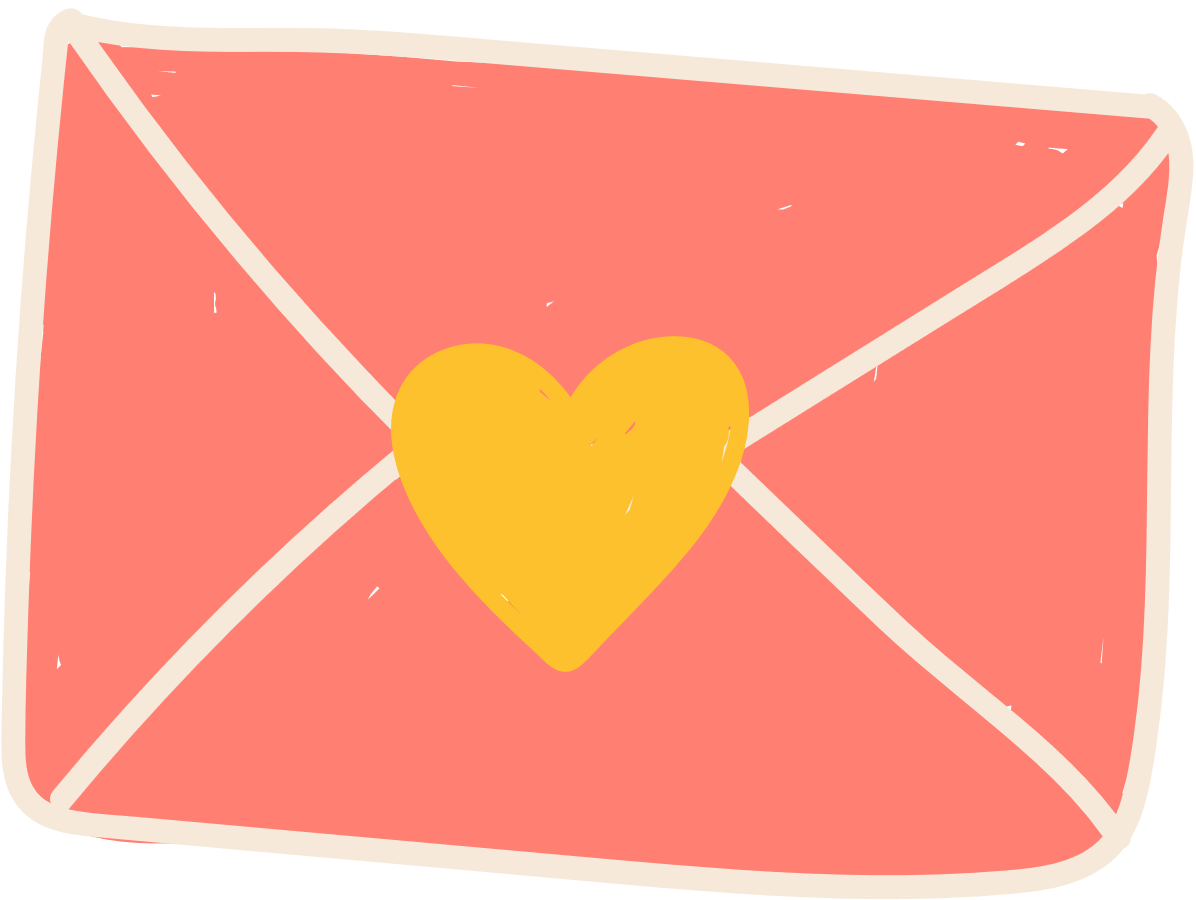 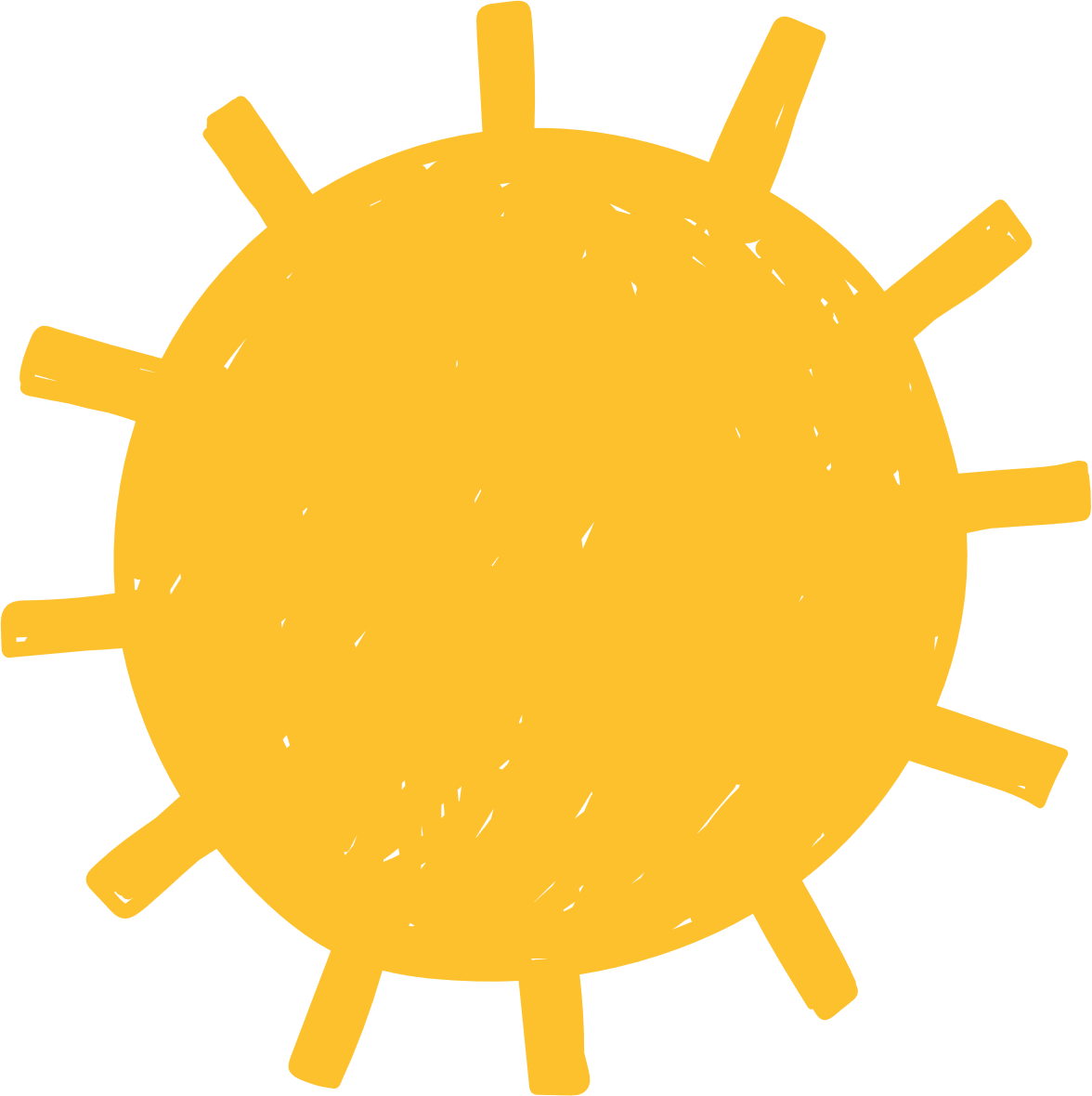 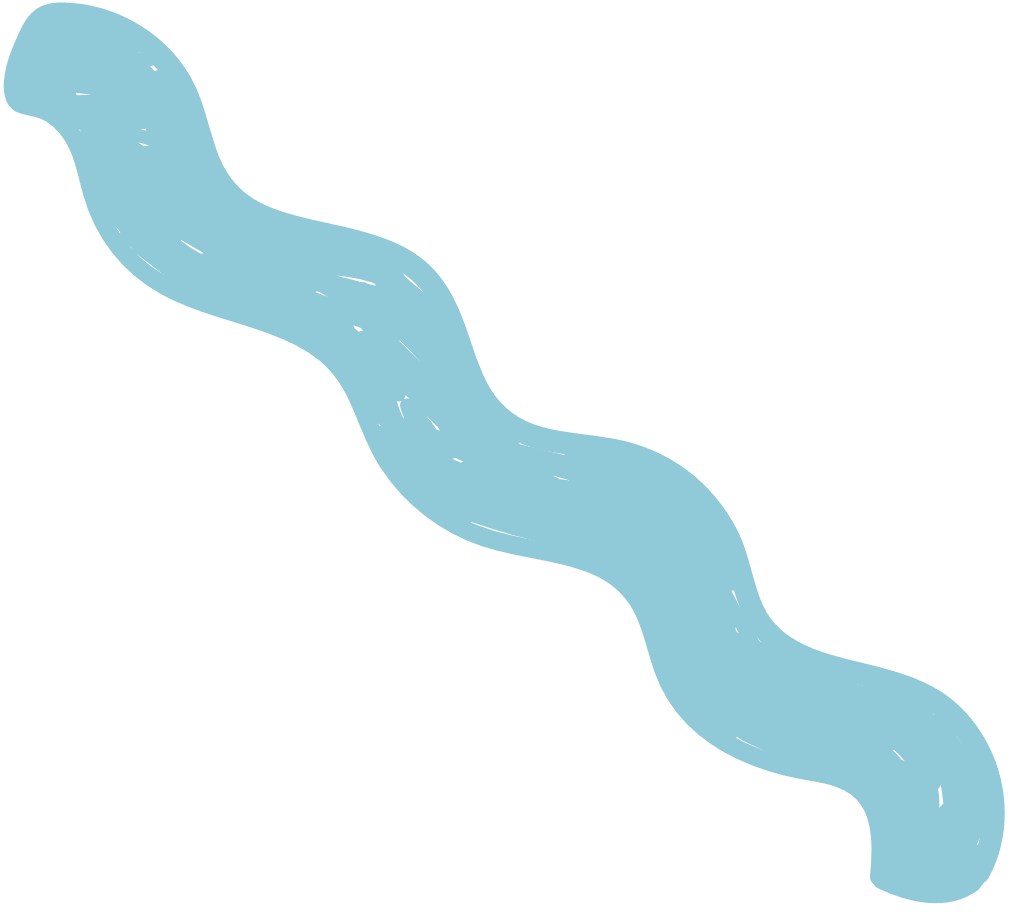 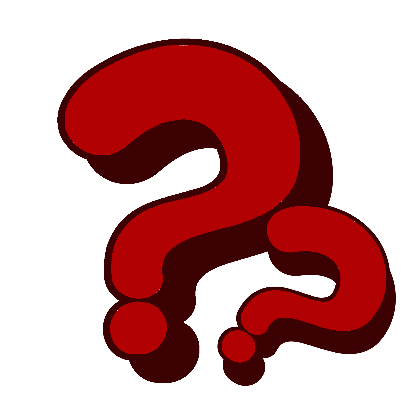 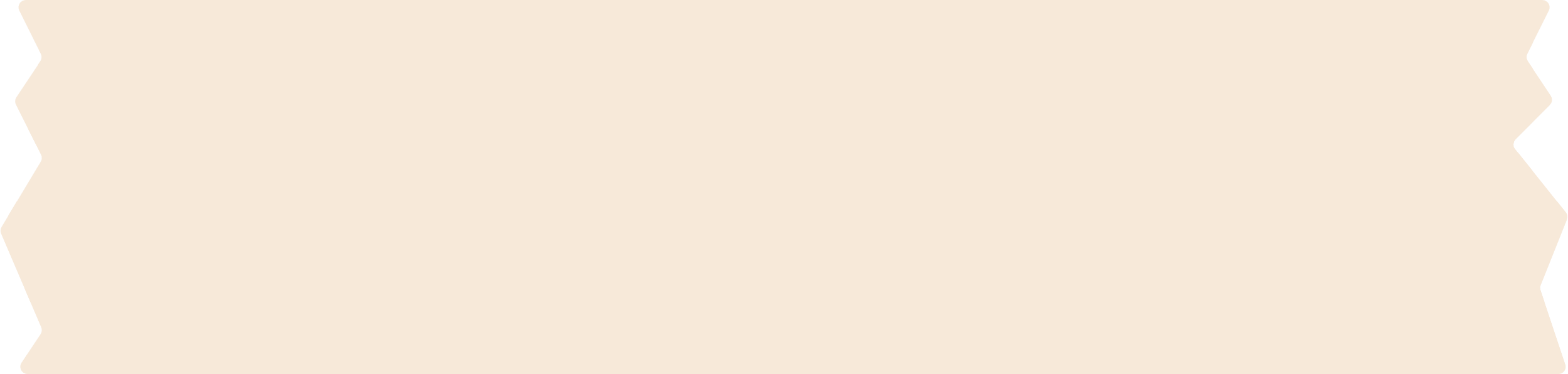 Hai góc được đánh dấu trong hình nào dưới đây là hai góc đối đỉnh?
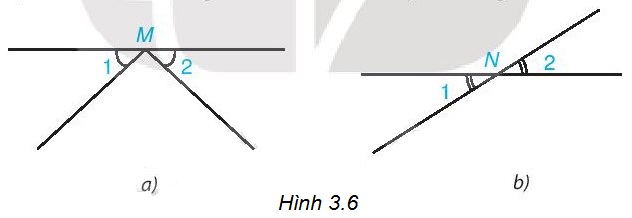 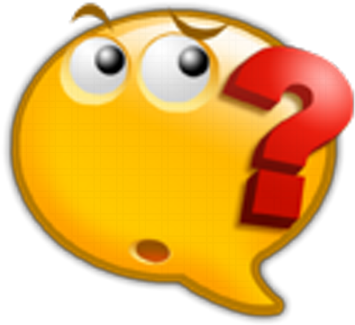 Em hãy giải thích vì sao hình a không phải là hai góc đối đỉnh? 
Hai đường thẳng cắt nhau thì tạo ra mấy cặp góc đối đỉnh?
Tính chất: Hai góc đối đỉnh thì bằng nhau.
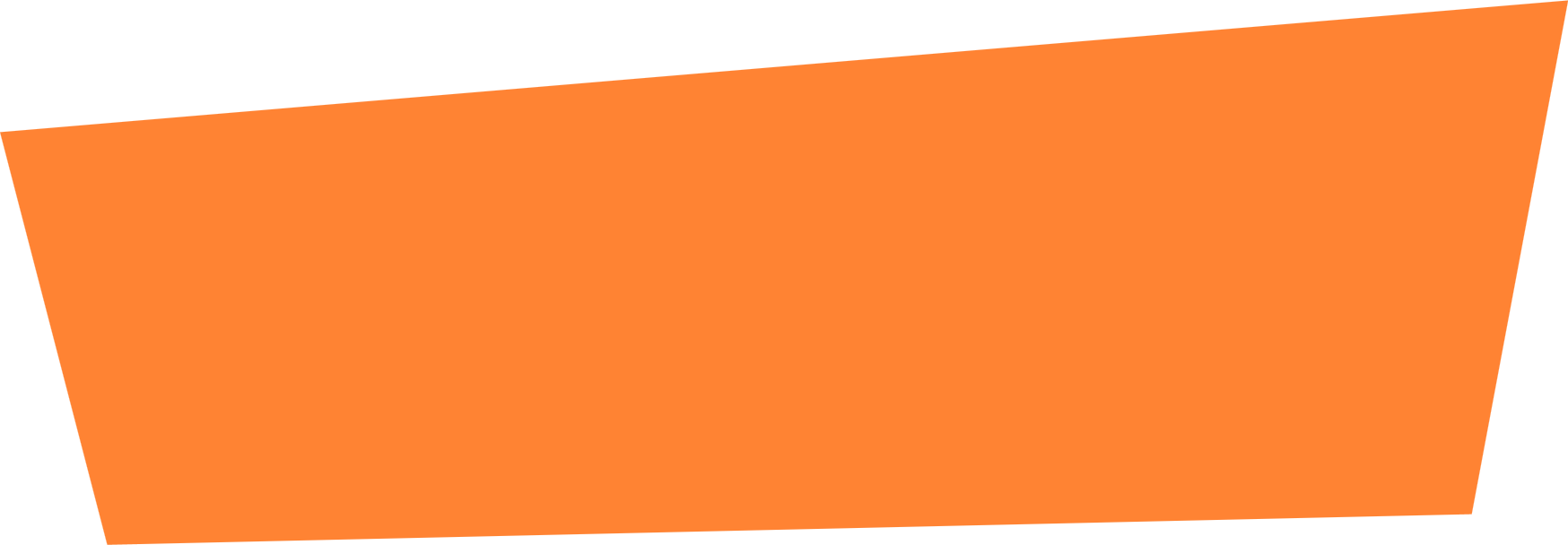 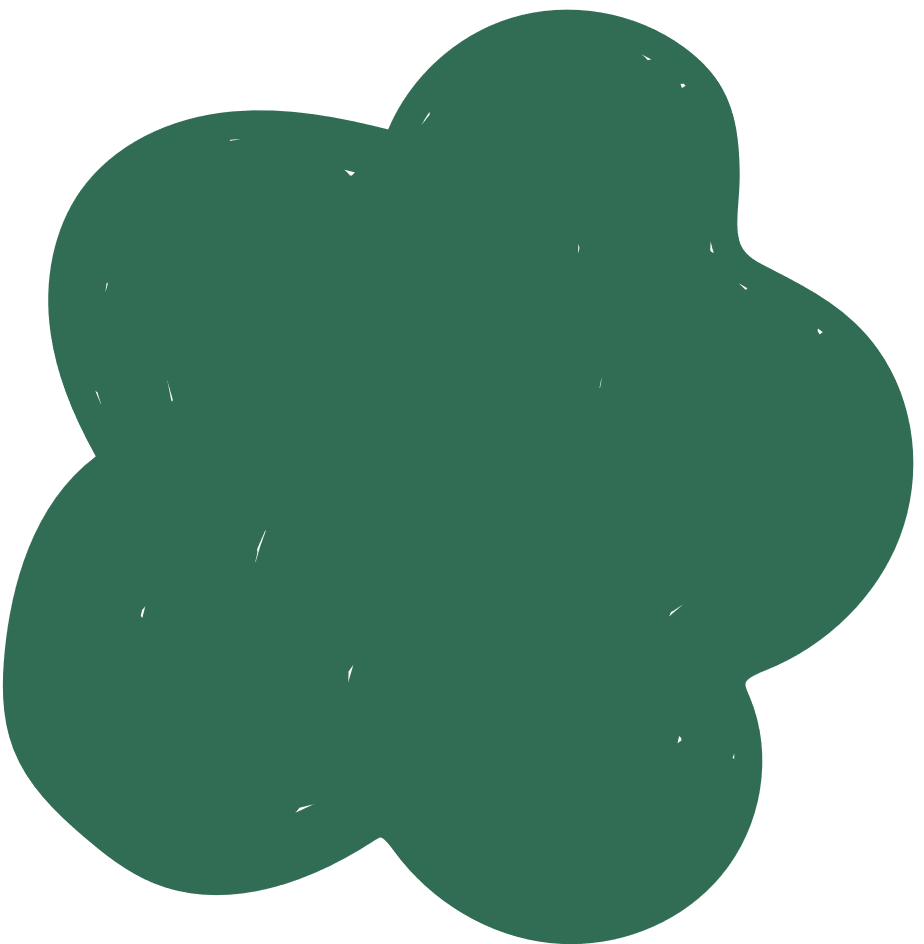 Đọc phần Tập suy luận và trả lời câu hỏi
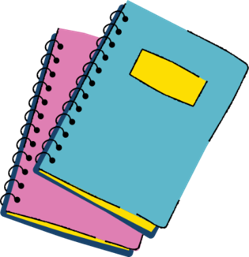 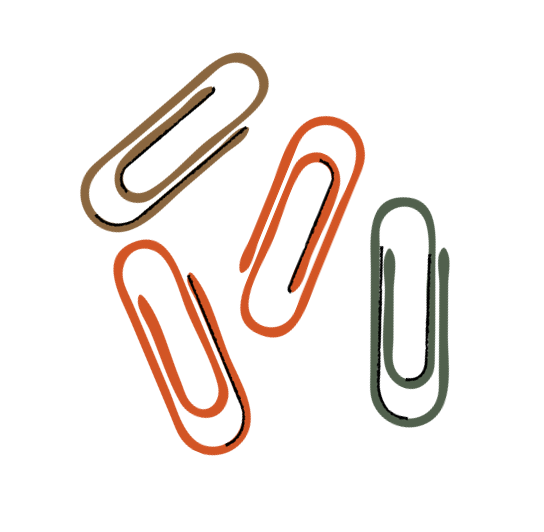 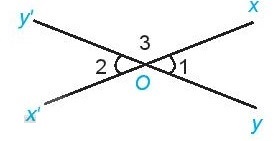 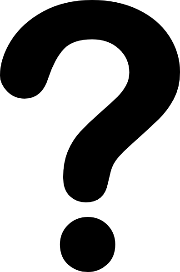 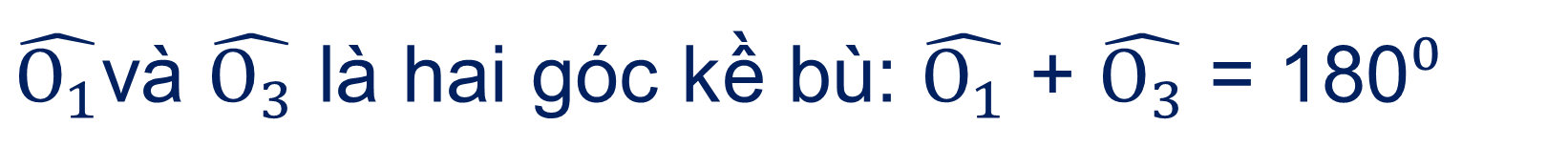 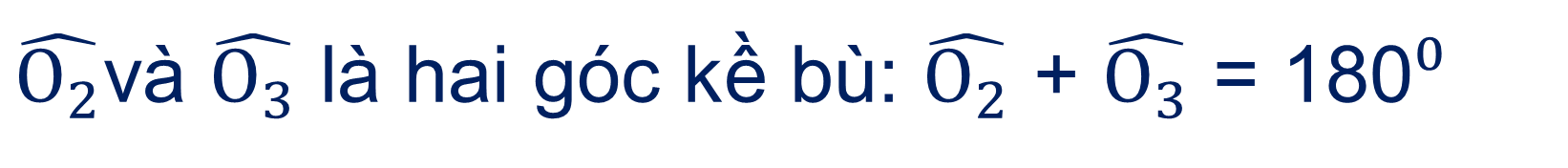 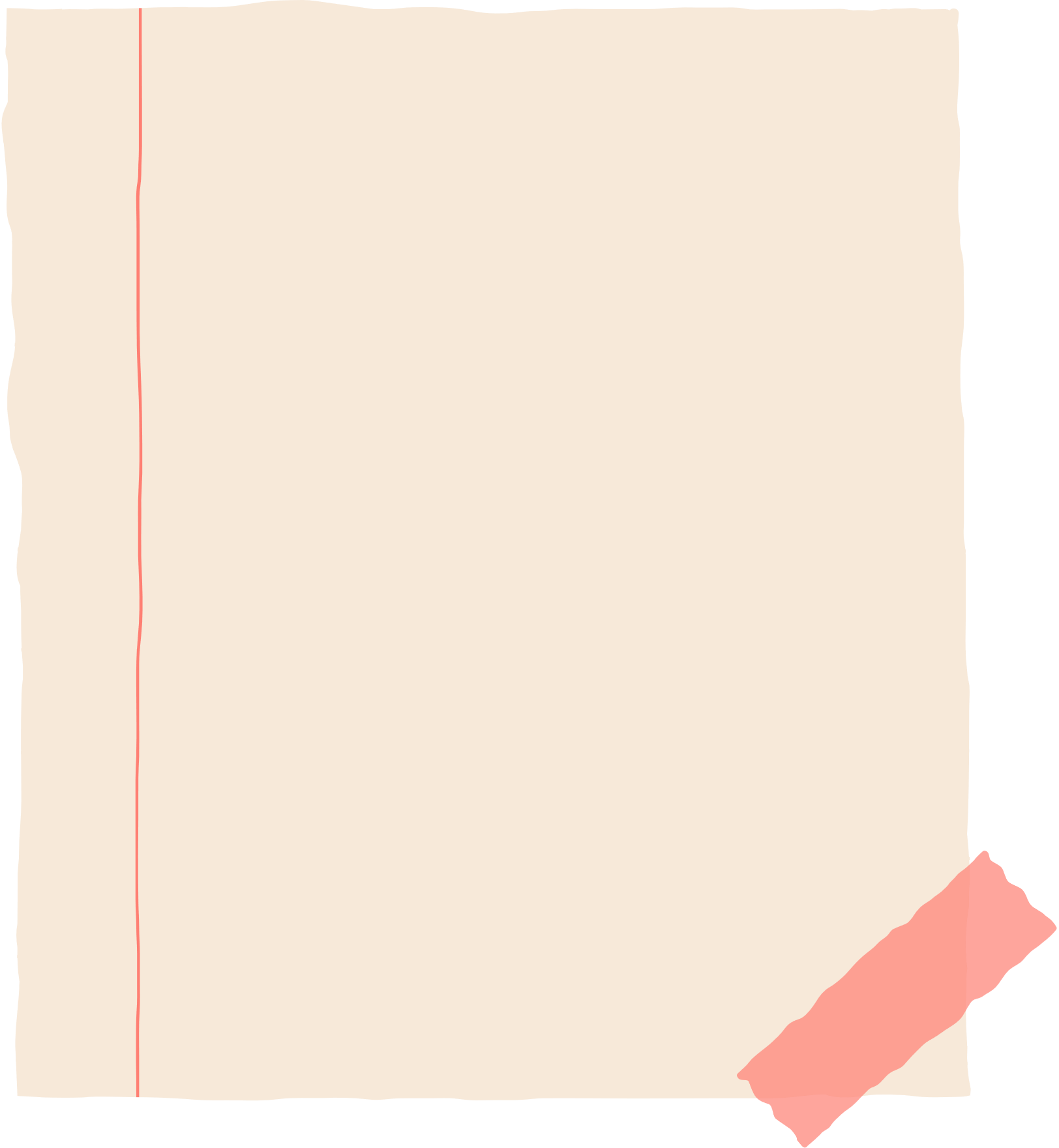 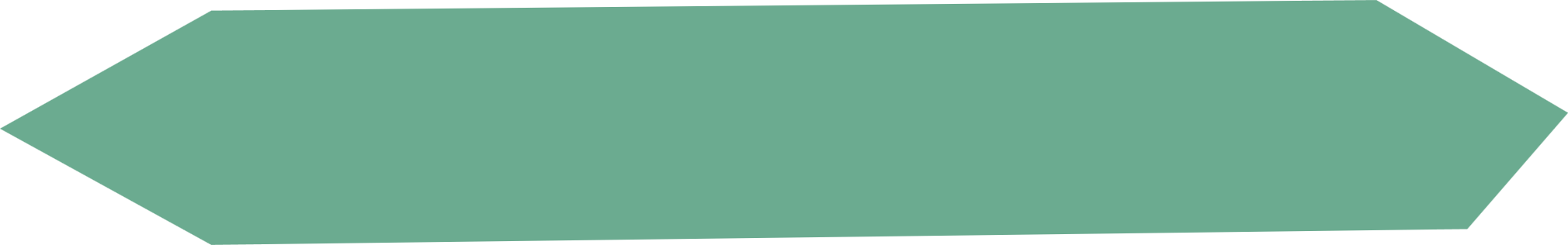 Ví dụ 1
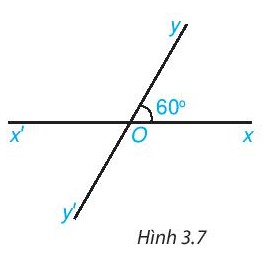 Cho hai đường thẳng xx’, yy’ cắt nhau tại O (H.3.7). Biết góc xOy bằng 60⁰. Tính số đo các góc x’Oy’ và x’Oy.
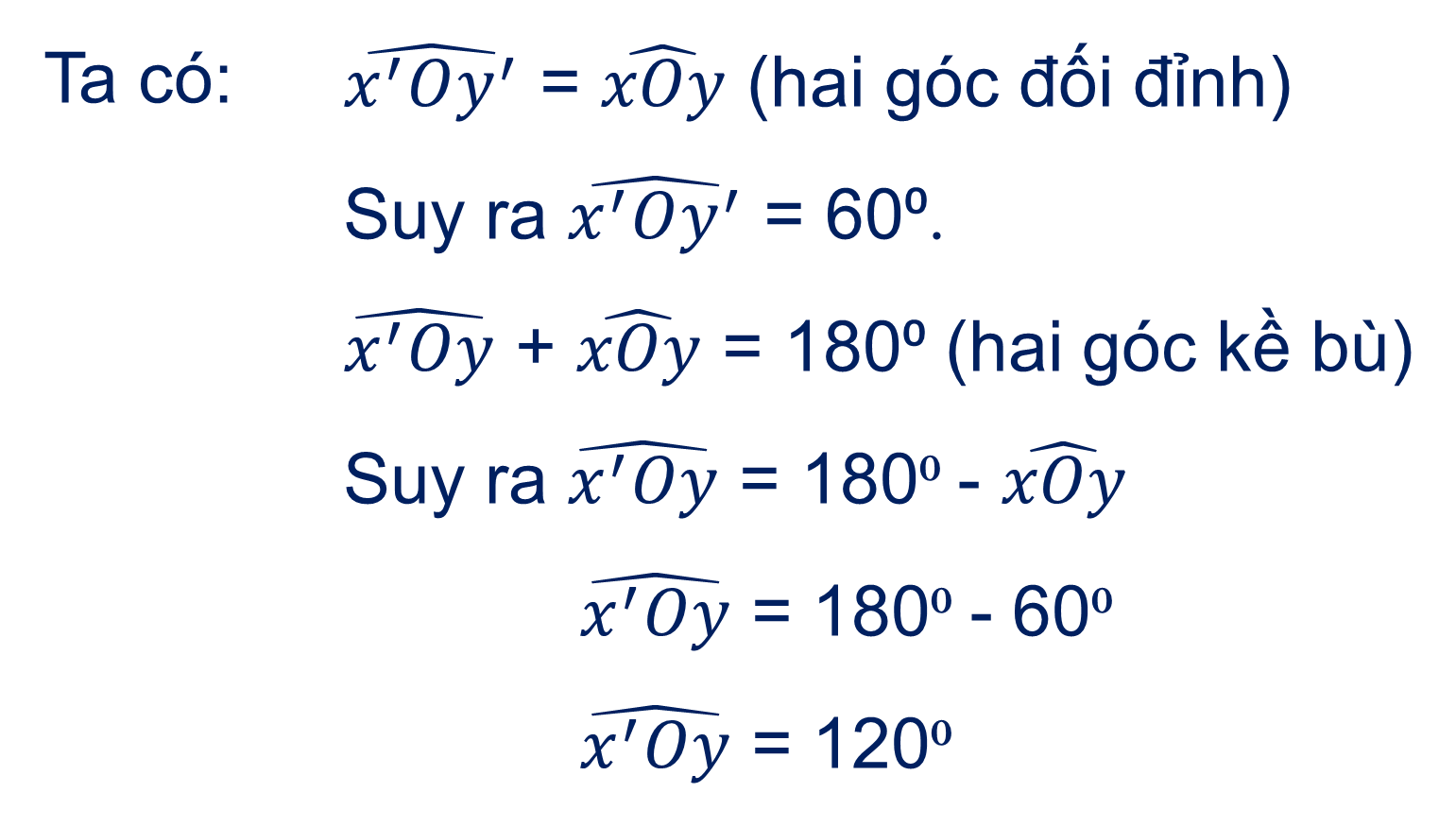 Giải
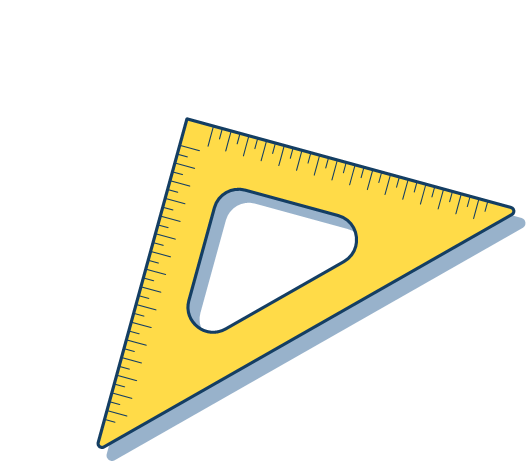 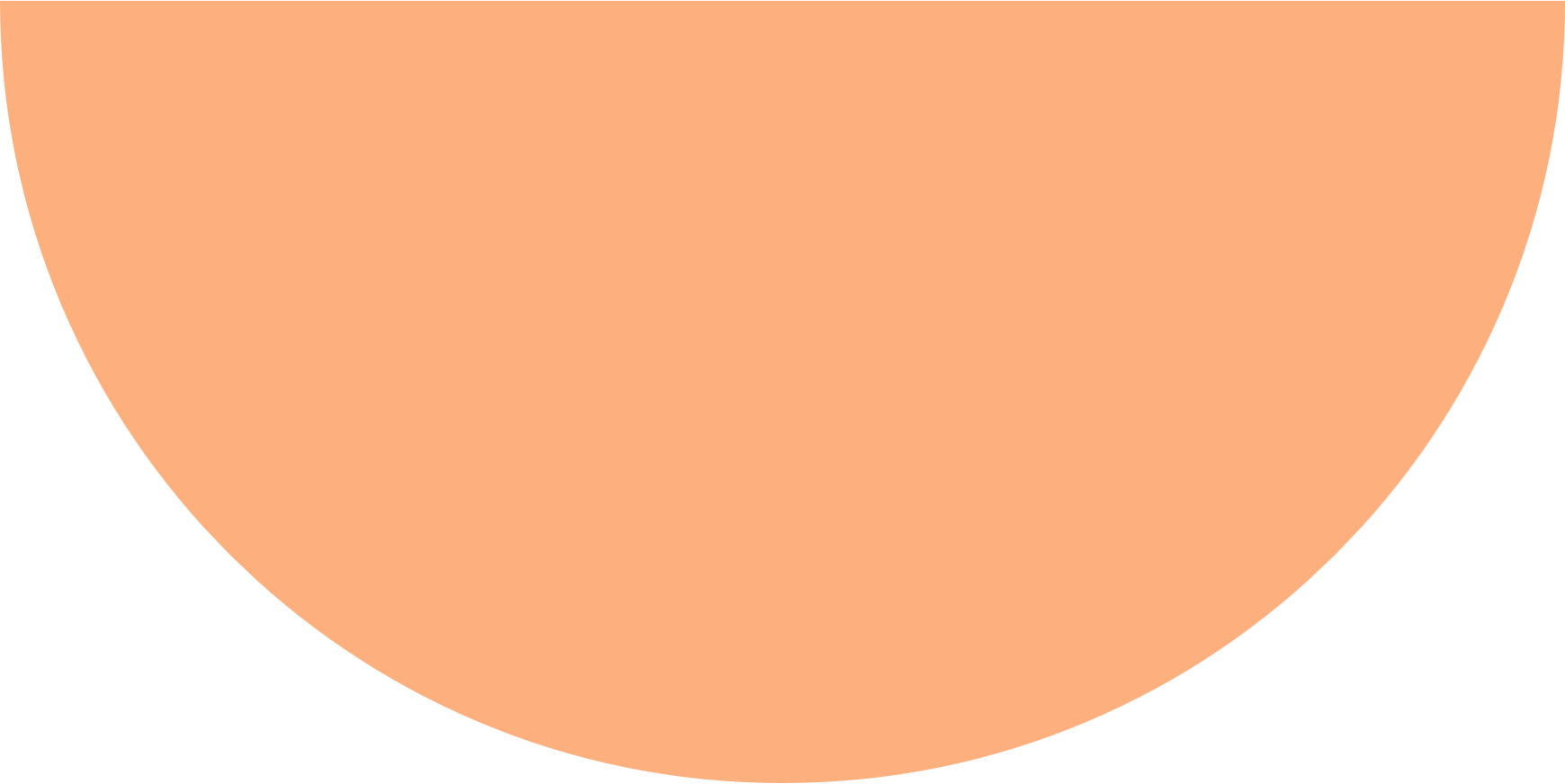 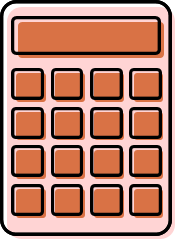 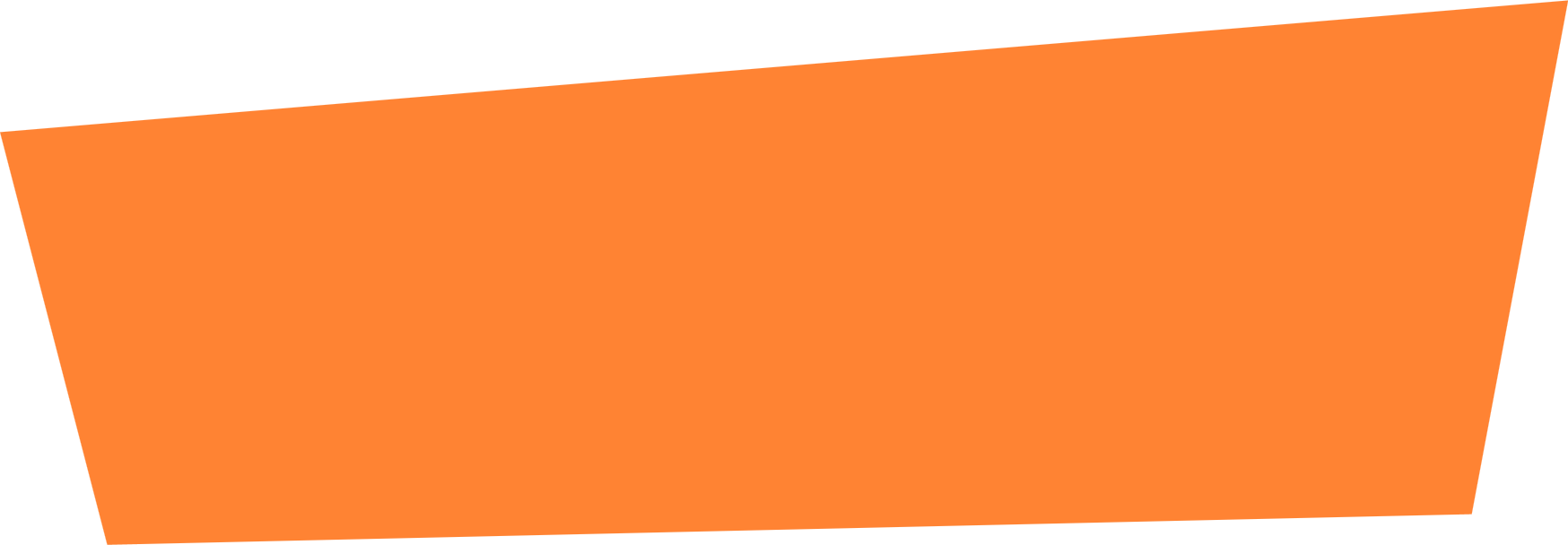 Luyện tập 2
Hai đường thẳng xx’ và yy’ cắt nhau tại O sao cho góc xOy vuông (H.3.8). Khi đó các góc yOx’, x’Oy’, xOy’ cũng đều là góc vuông. Vì sao?
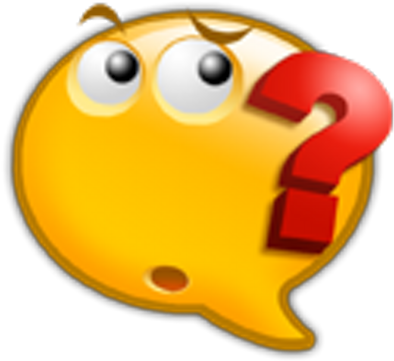 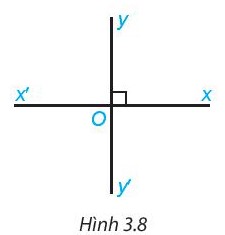 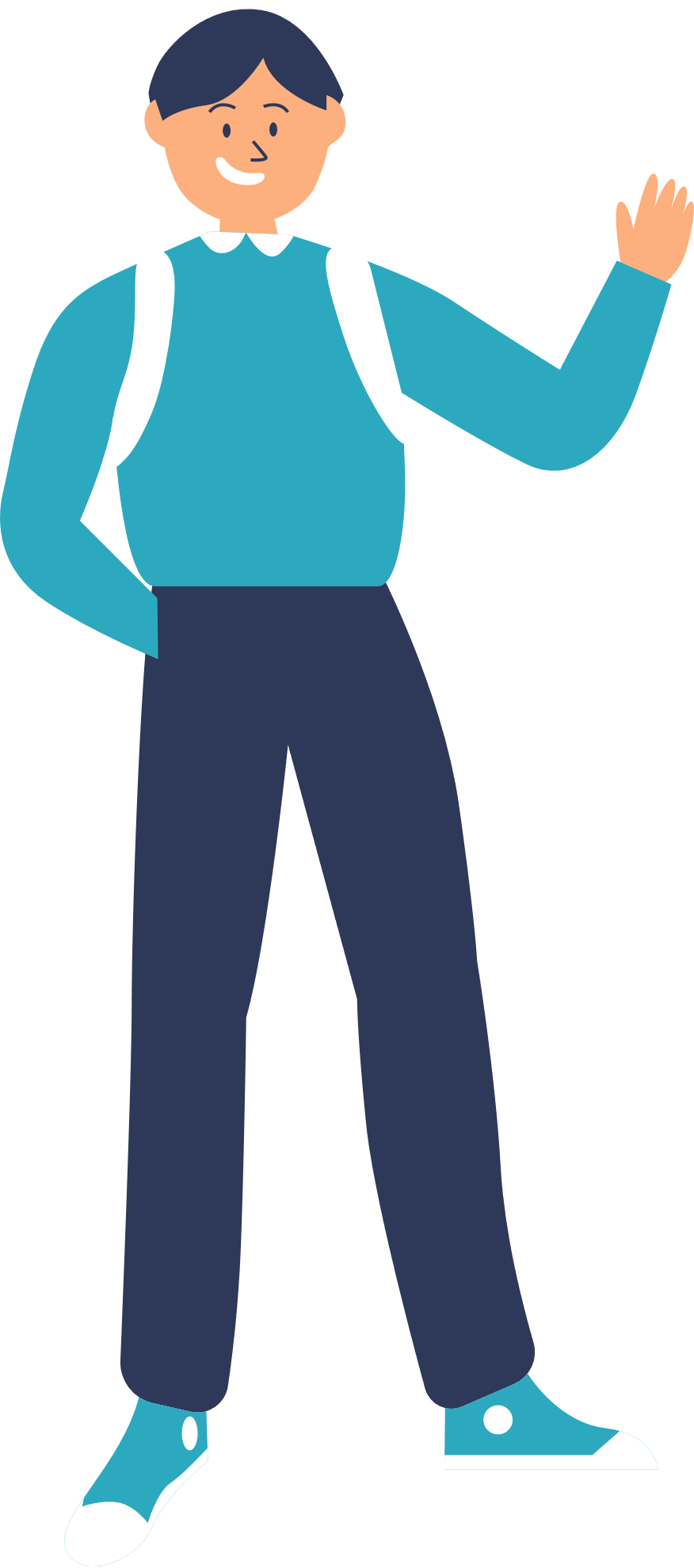 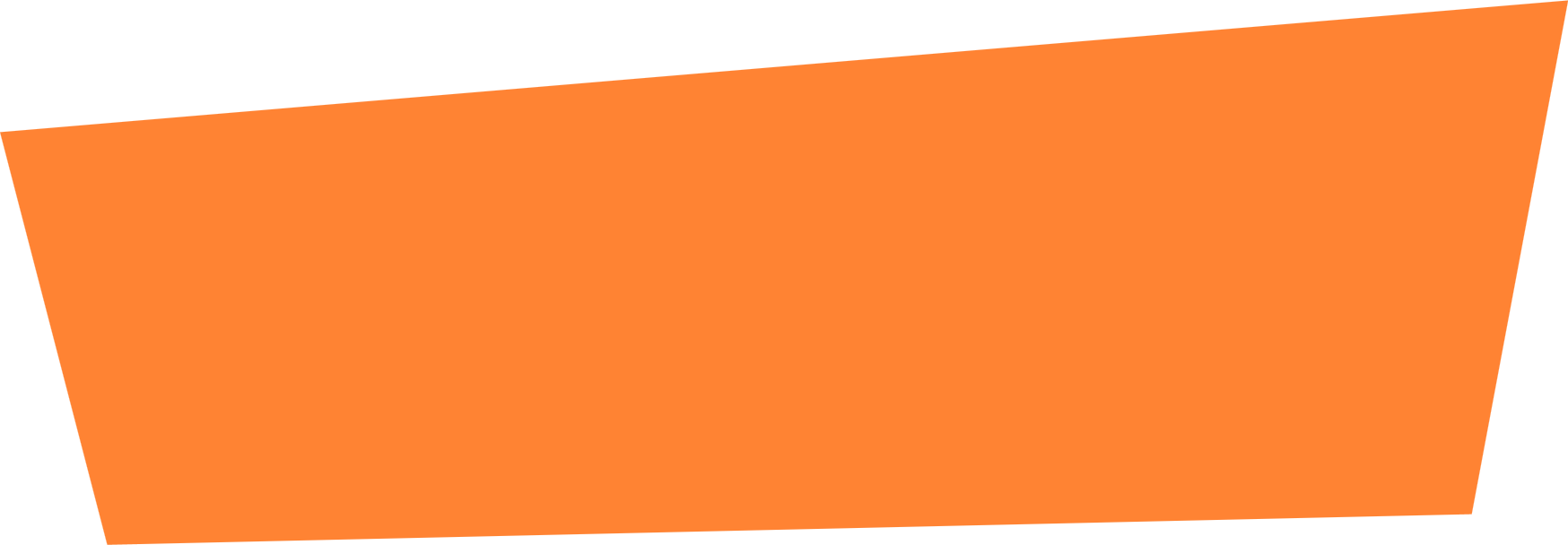 Luyện tập 2
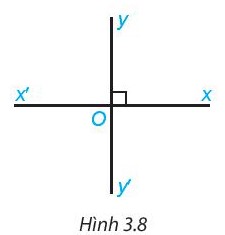 Giải:
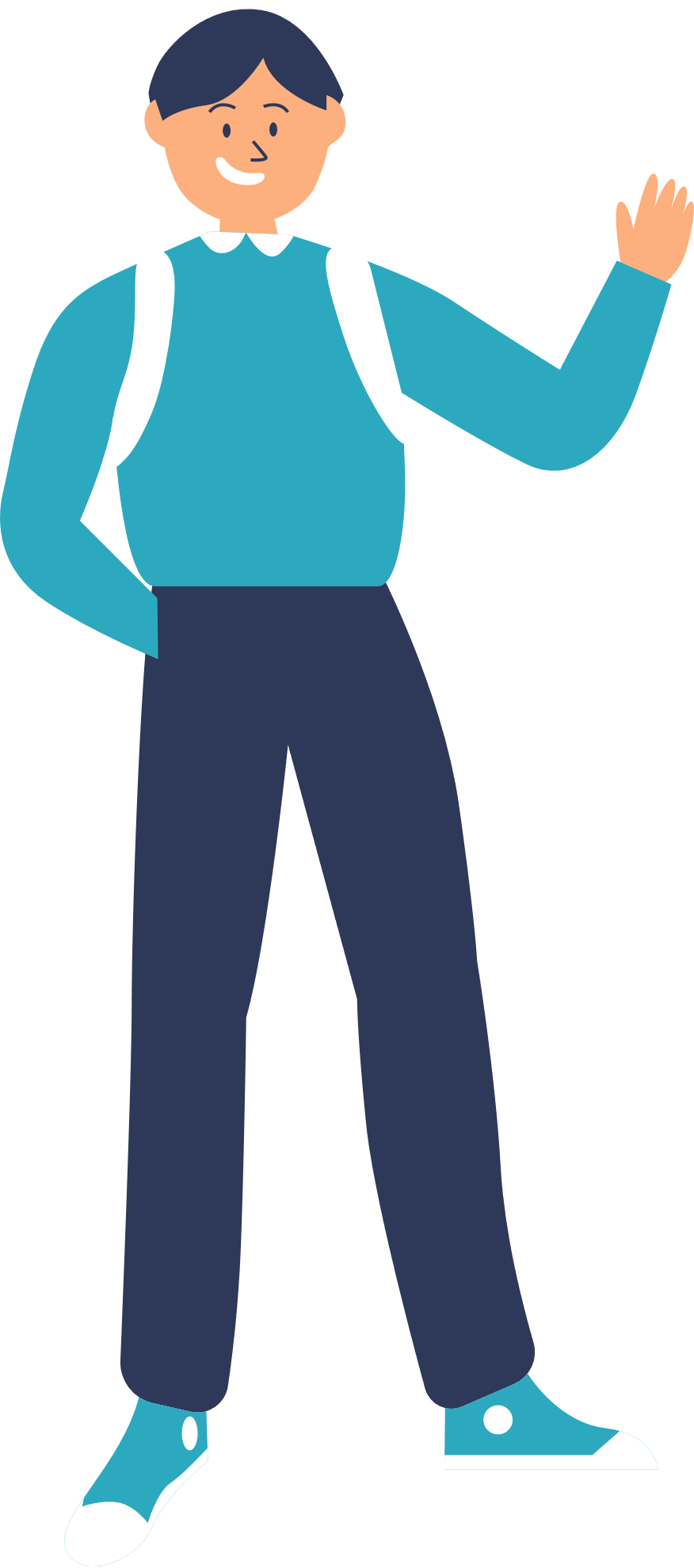 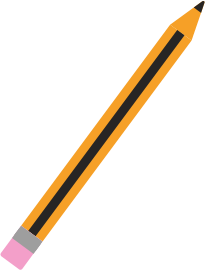 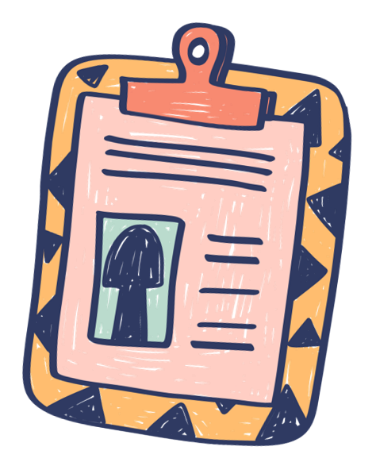 Chú ý
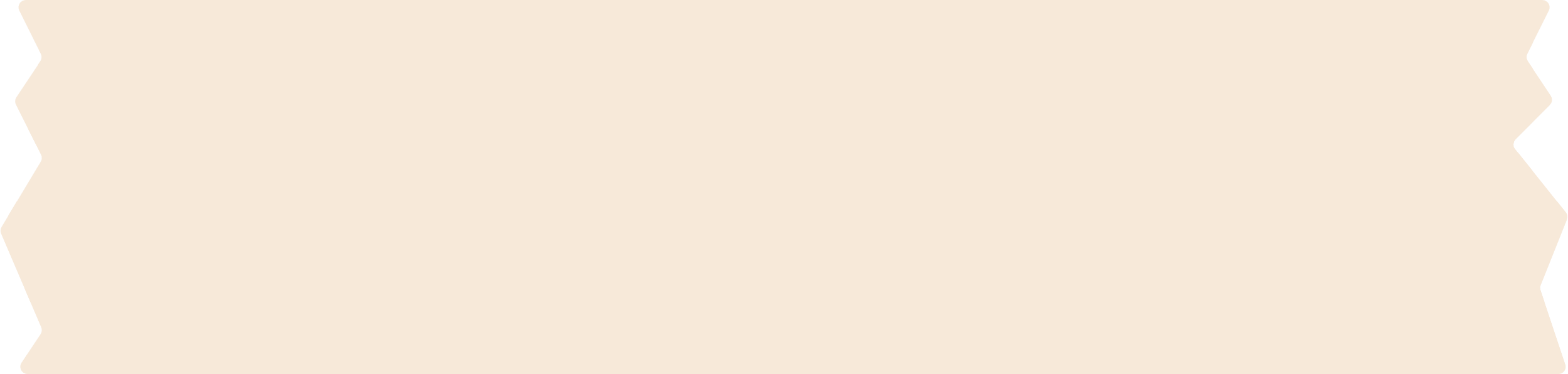 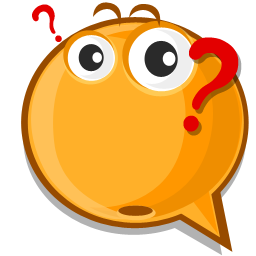 Khi hai đường thẳng cắt nhau, trong các góc tạo thành có một góc vuông thì các góc còn lại có số đo như thế nào?
Hai đường thẳng xx’, yy’ cắt nhau và trong các góc tạo thành có một góc vuông được gọi là hai đường thẳng vuông góc. Kí hiệu: xx’ ⊥ yy’.
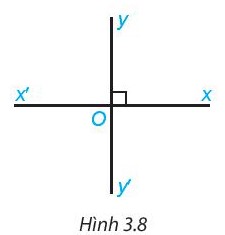 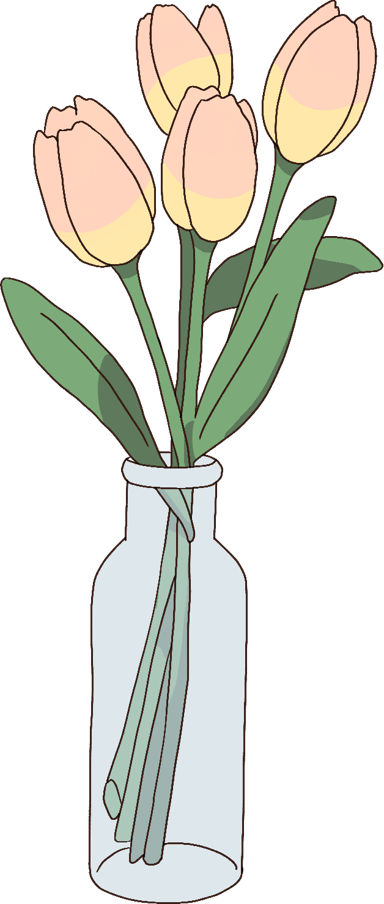 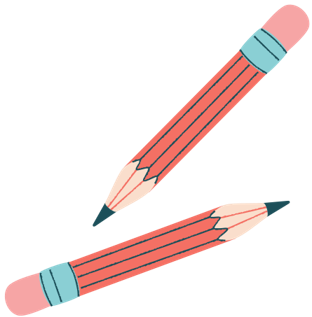 2. Tia phân giác của một góc
Tia phân giác
Cắt rời một góc xOy từ một tờ giấy rồi gấp sao cho hai cạnh của góc trùng nhau (H.3.9).
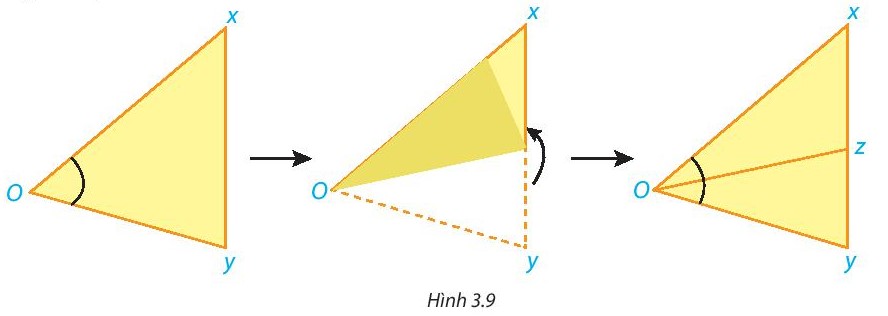 HĐ5
Mở mảnh giấy ra, nếp gấp cho ta hình ảnh tia Oz chia góc ban đầu thành hai góc.
a) Em hãy nhận xét về vị trí của tia Oz so với hai cạnh của góc xOy.
b) Em hãy so sánh hai góc xOz và zOy.
Tia Oz nằm giữa hai cạnh của góc xOy.
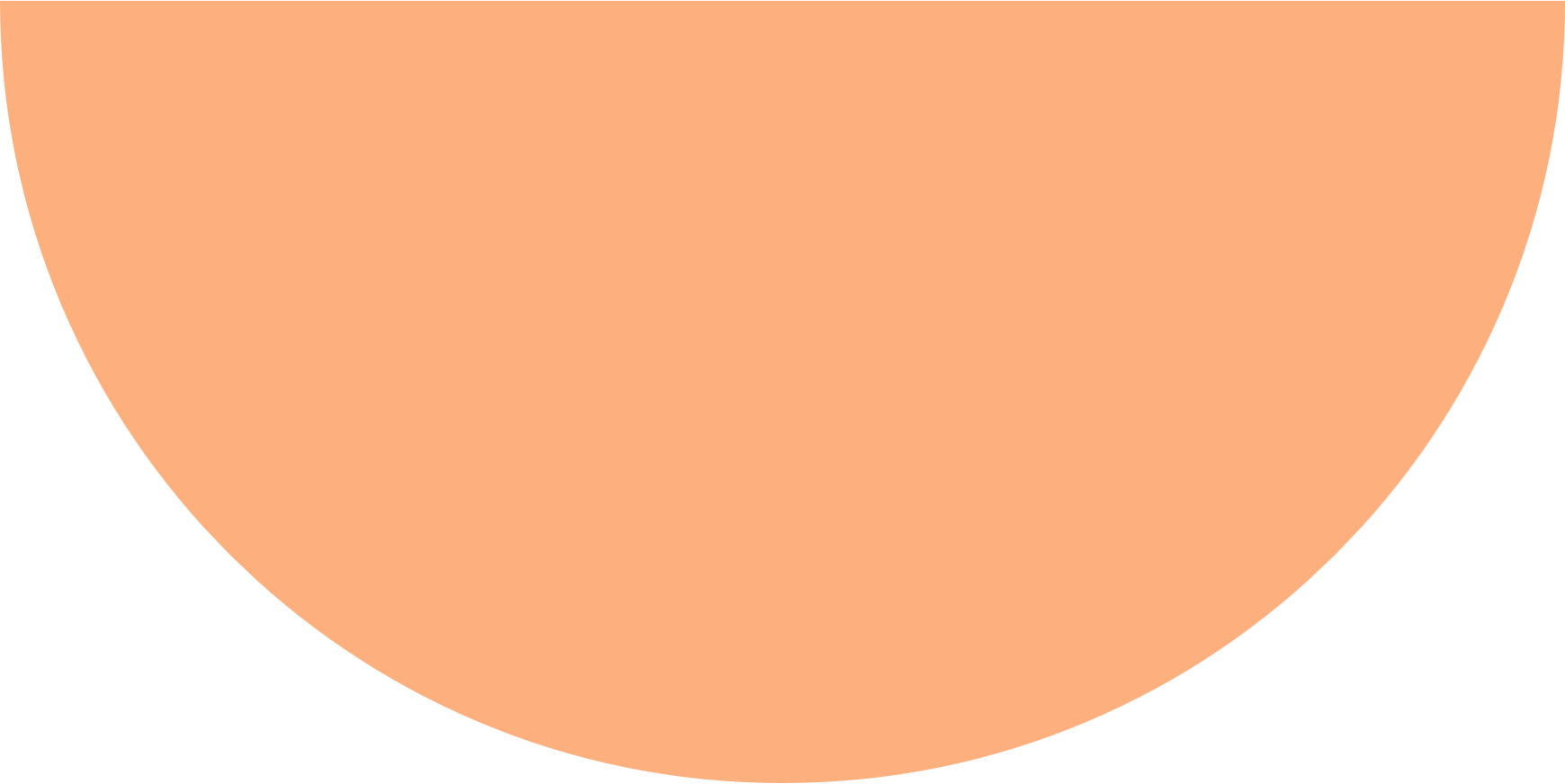 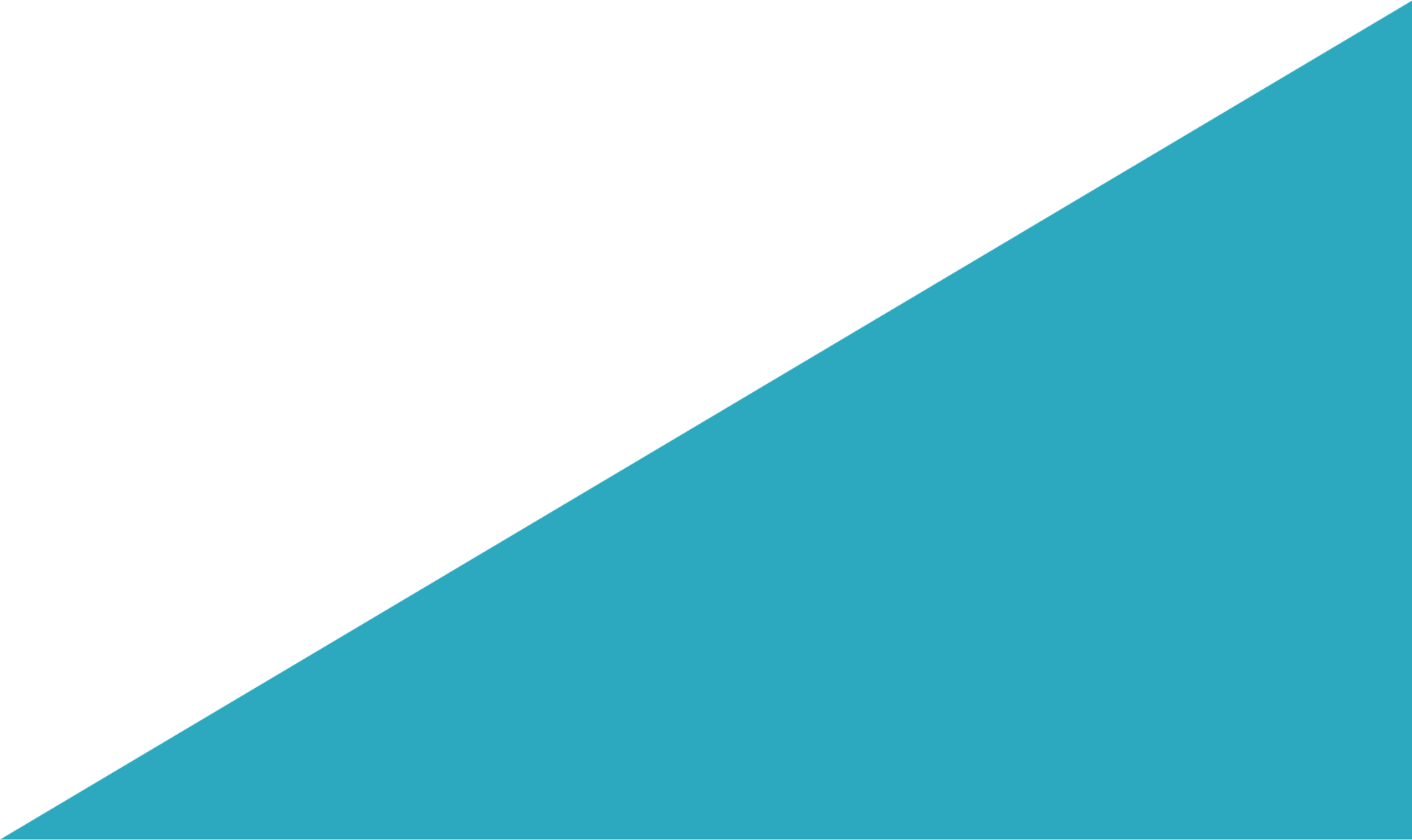 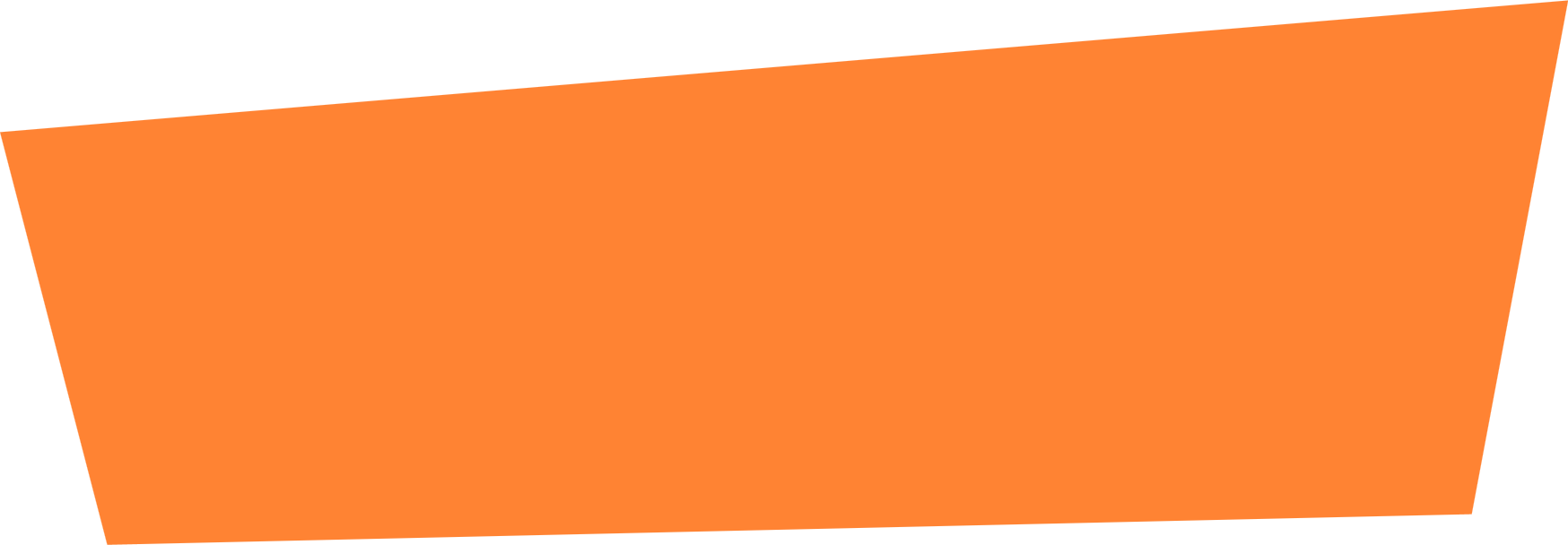 Định nghĩa
Tia nằm giữa hai cạnh của một góc và tạo với hai cạnh ấy hai góc bằng nhau được gọi là tia phân giác của góc đó.
Đường thẳng chứa tia phân giác của một góc là đường phân giác của góc đó.
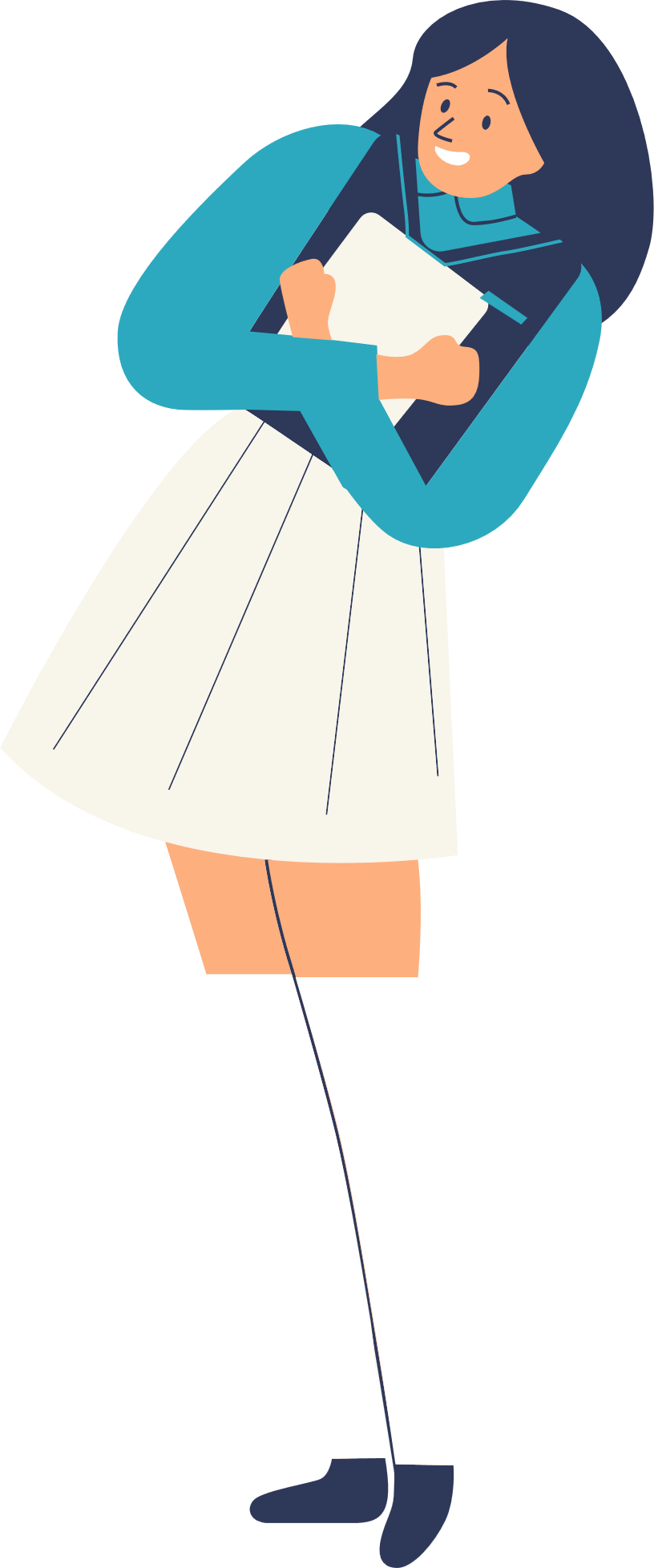 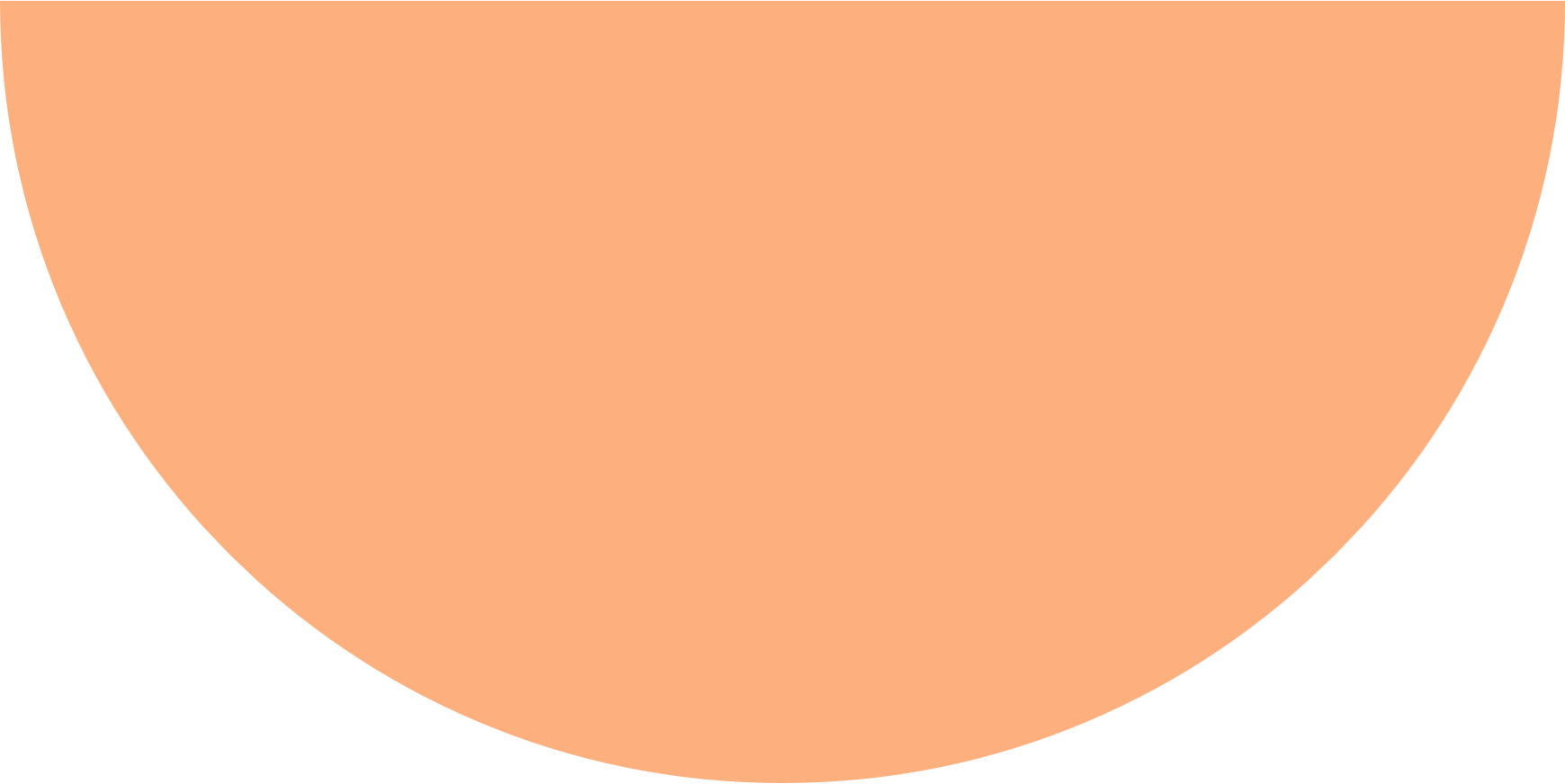 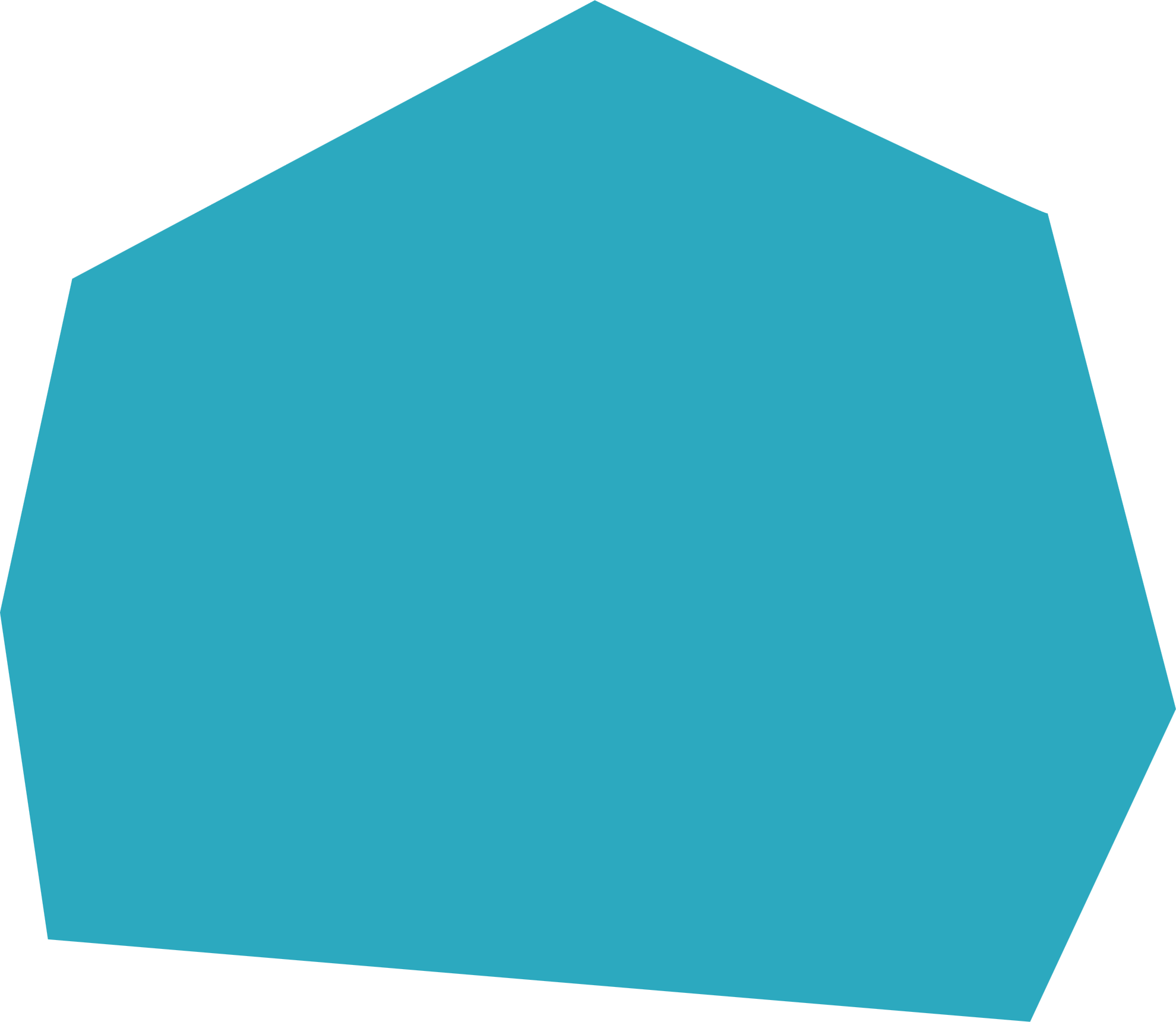 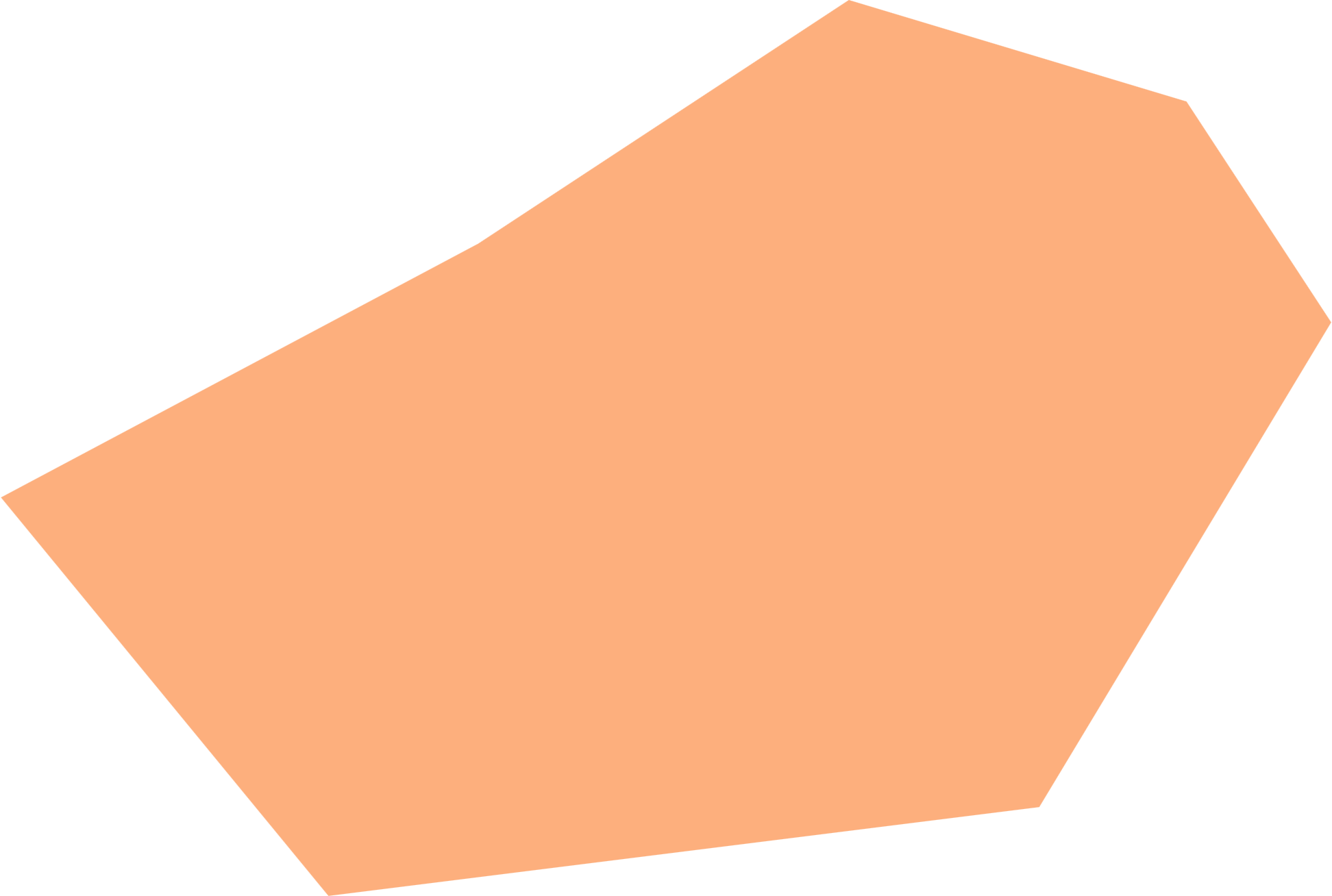 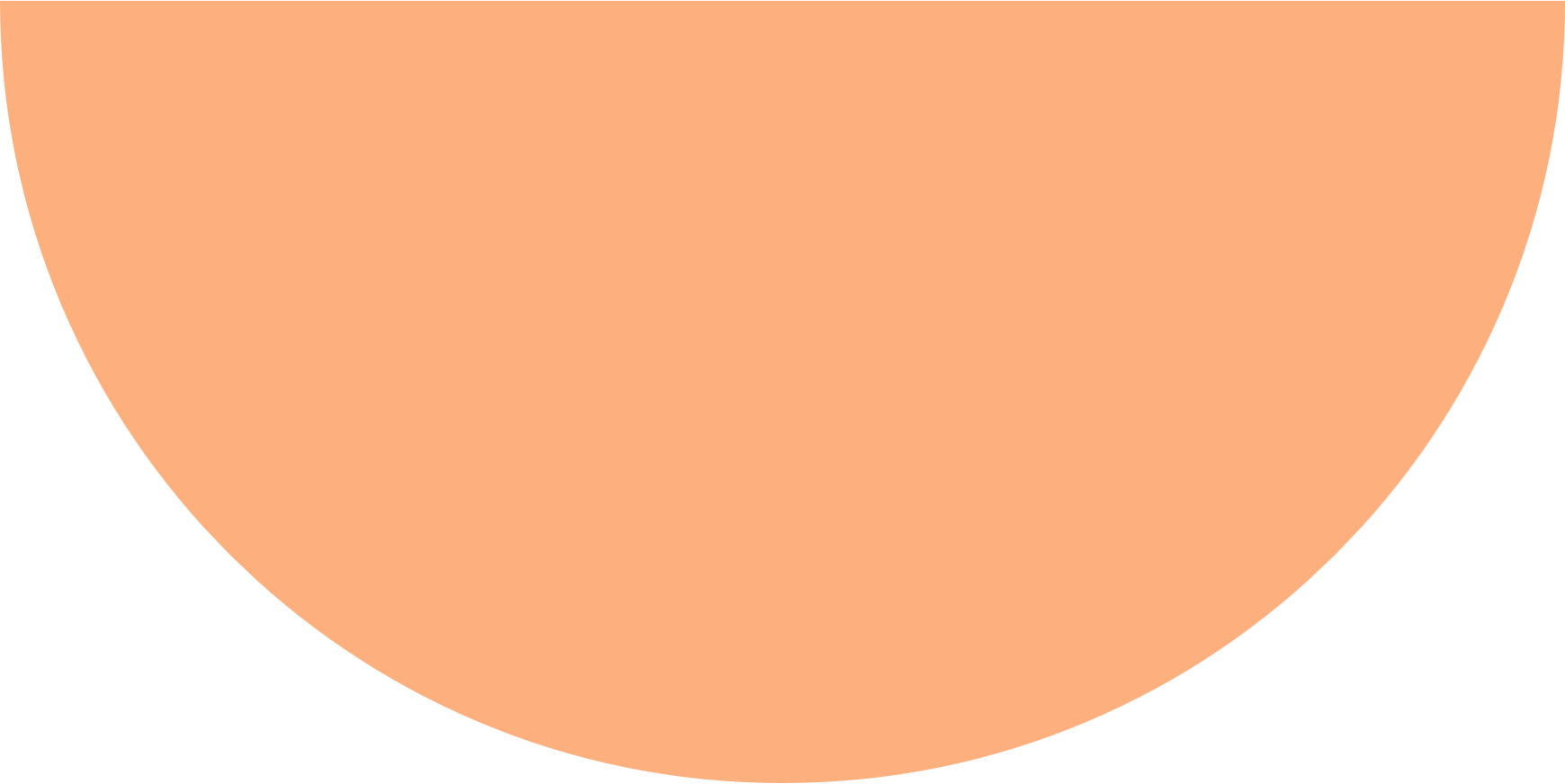 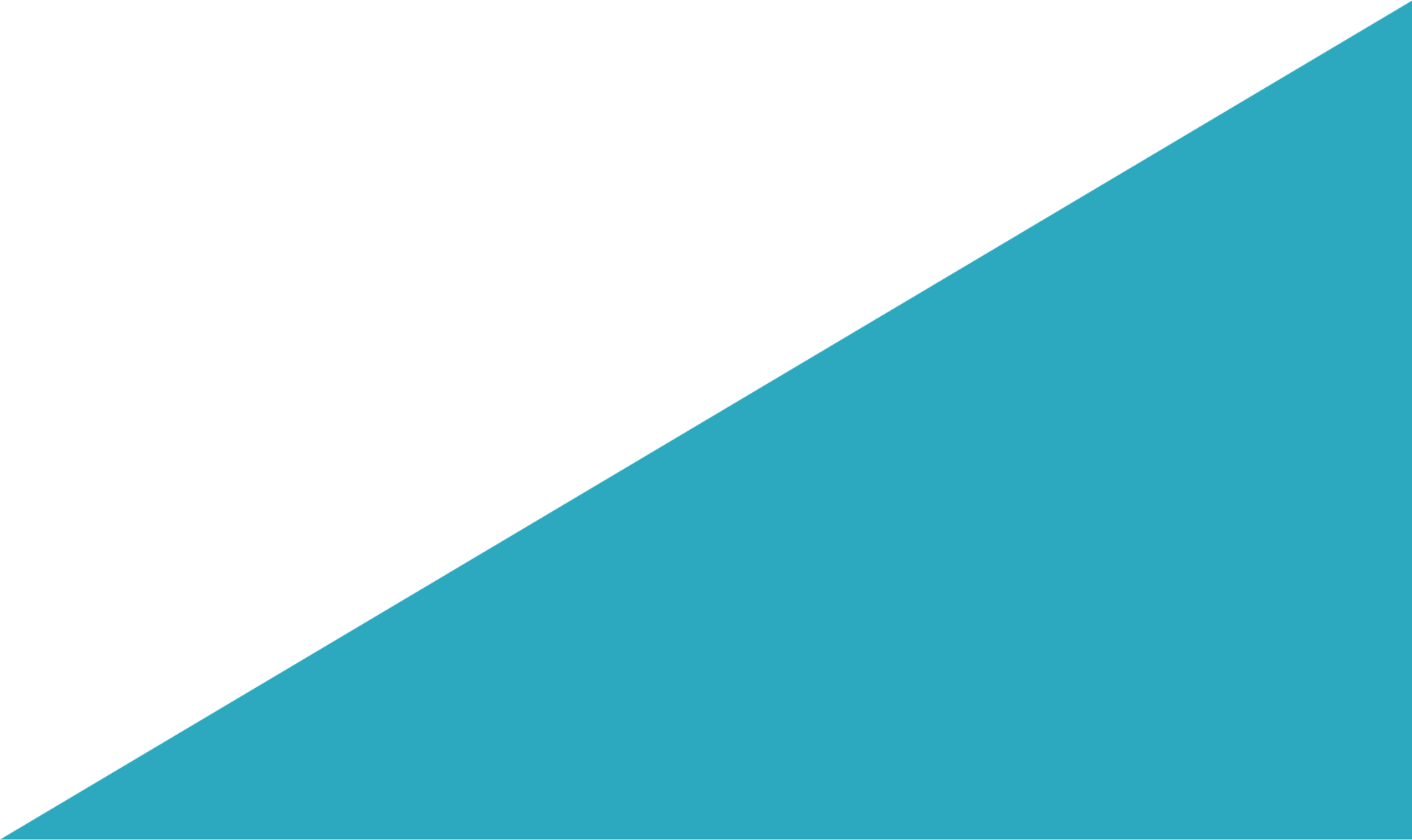 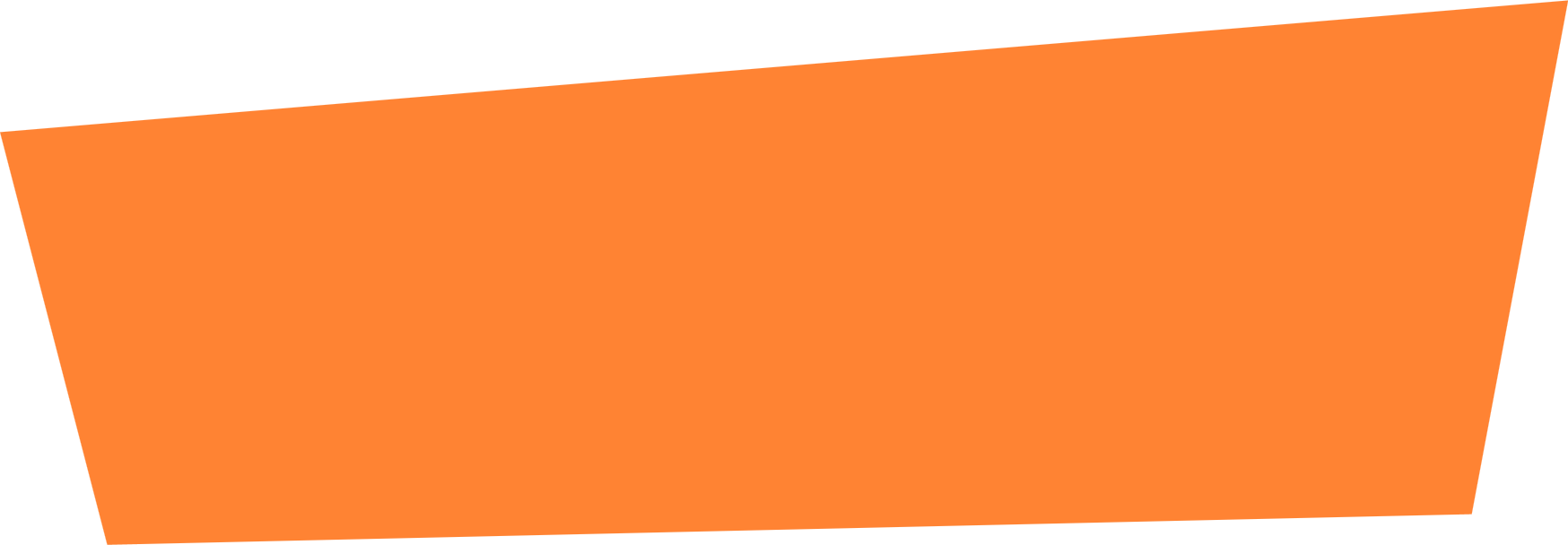 Tính chất tia phân giác
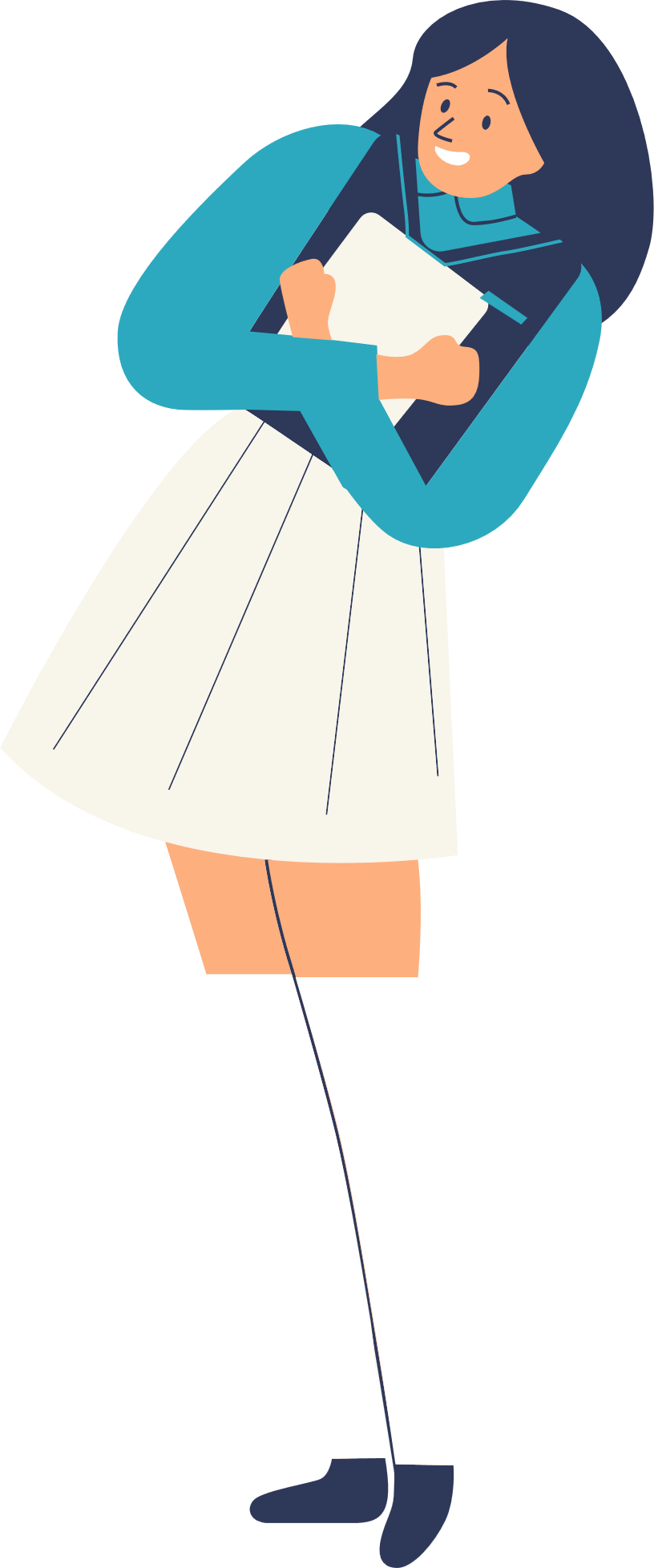 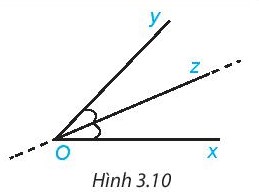 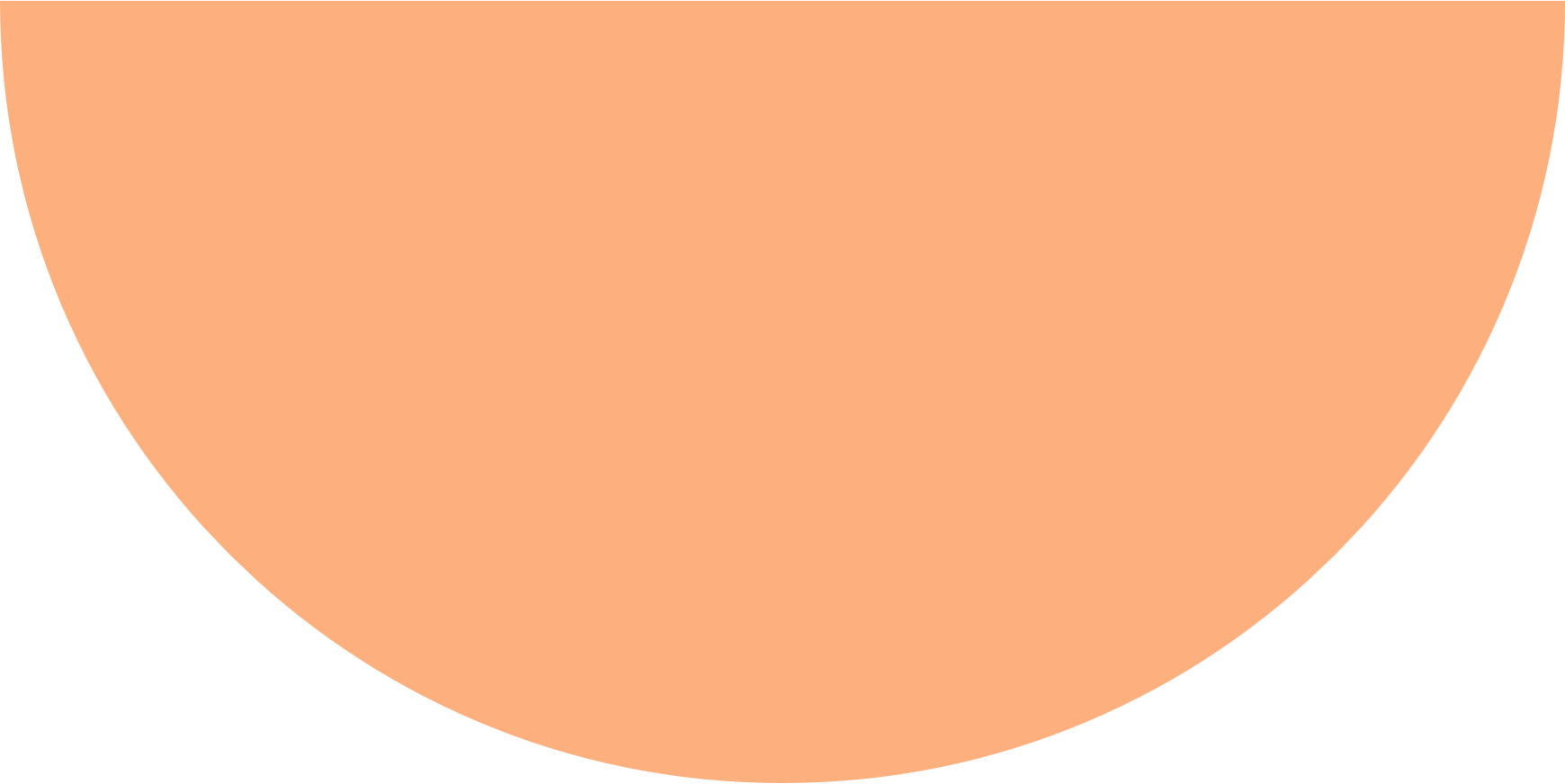 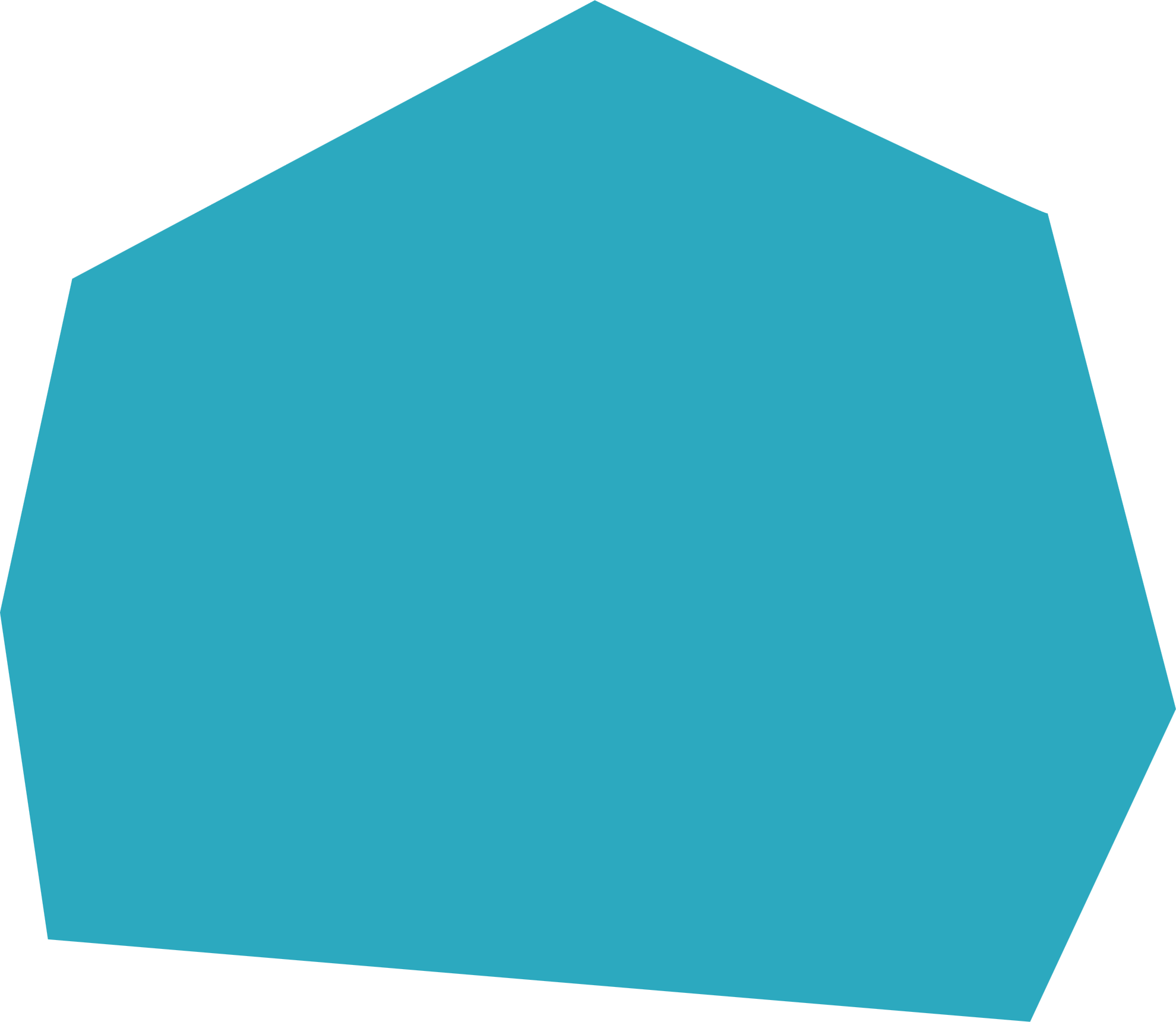 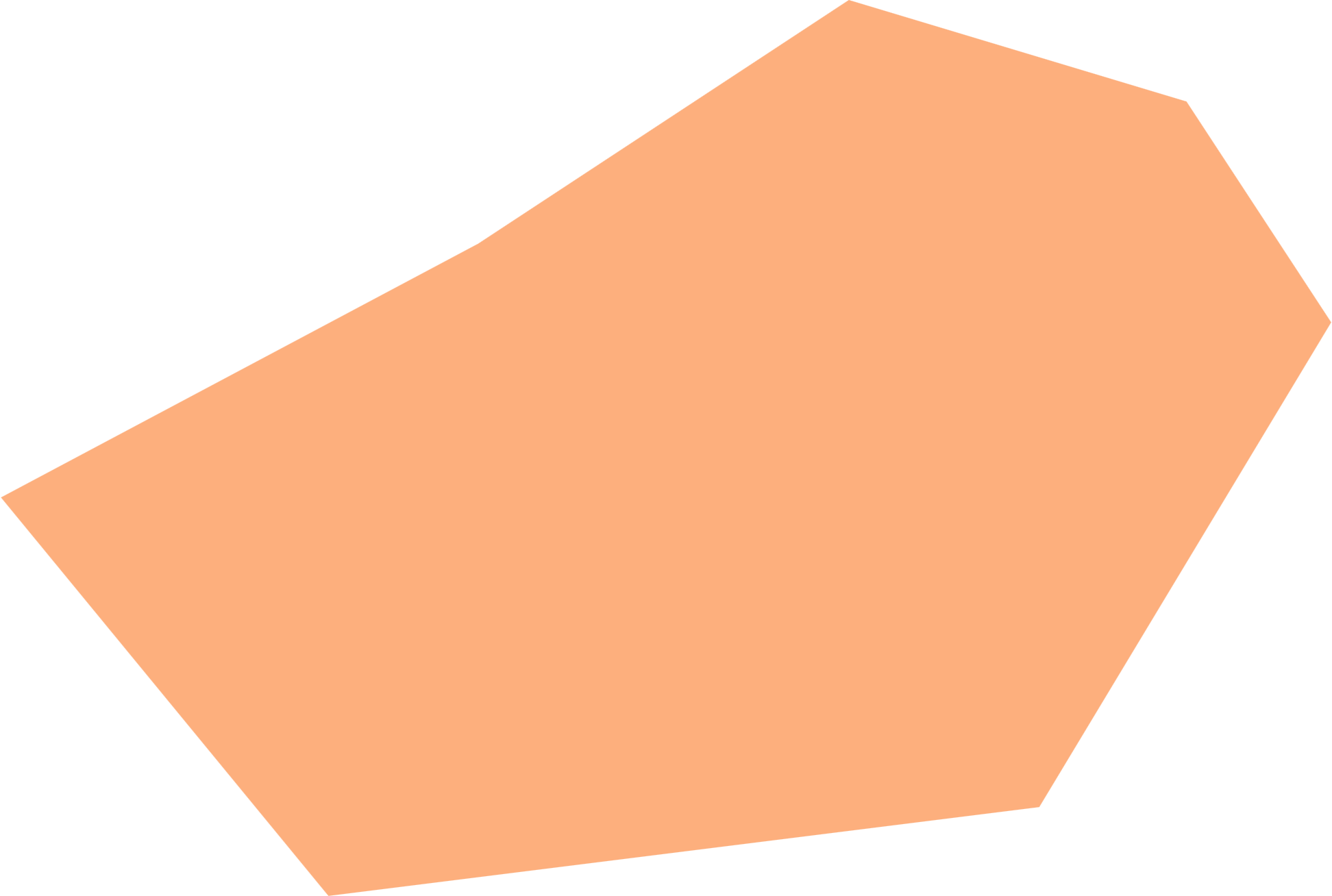 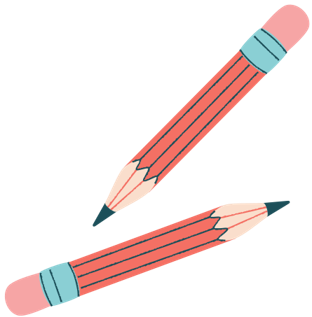 Ví dụ 2:
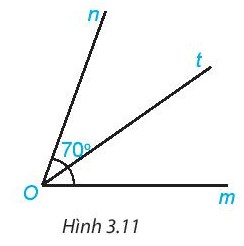 Cho góc mOn có số đo bằng 70⁰, tia Ot là tia phân giác của góc mOn. Tính số đo hai góc mOt và tOn.
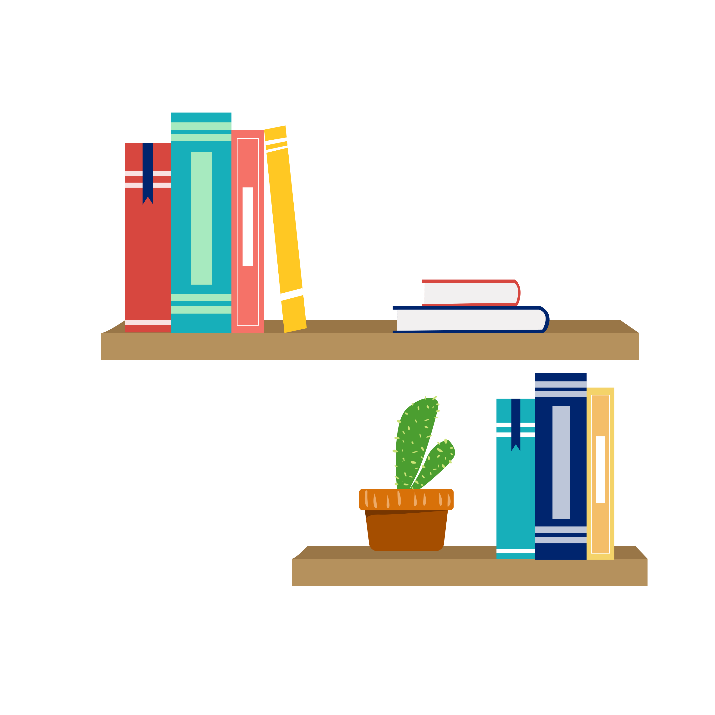 Giải
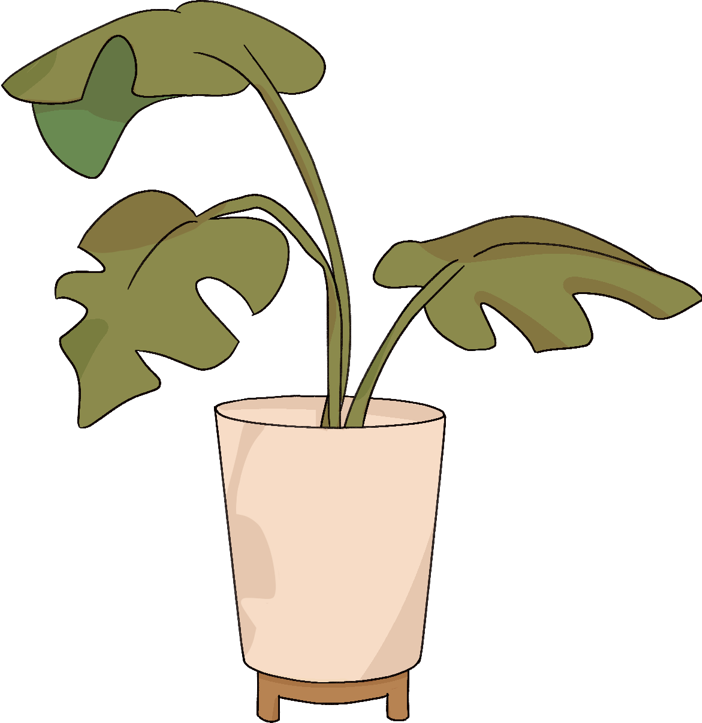 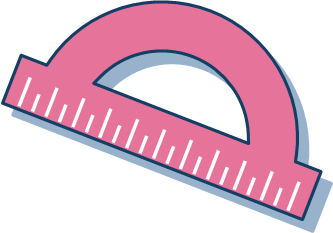 Giải
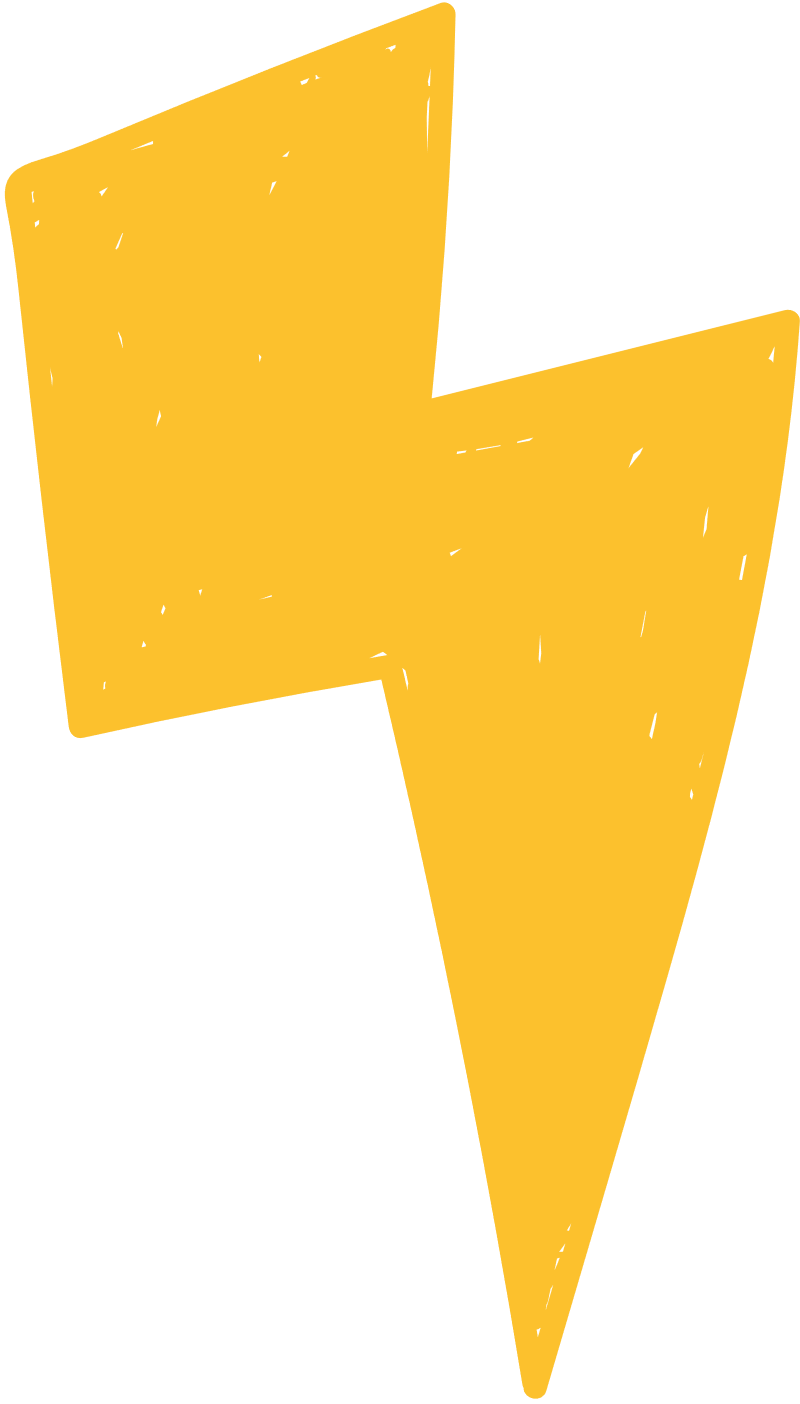 Luyện tập 3
Cho góc xAm có số đo bằng 65⁰ và Am là tia phân giác của góc xAy (H.3.12). Tính số đo góc xAy.
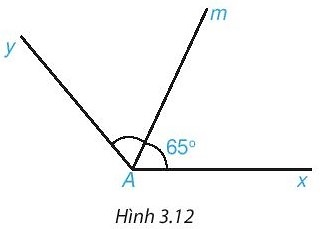 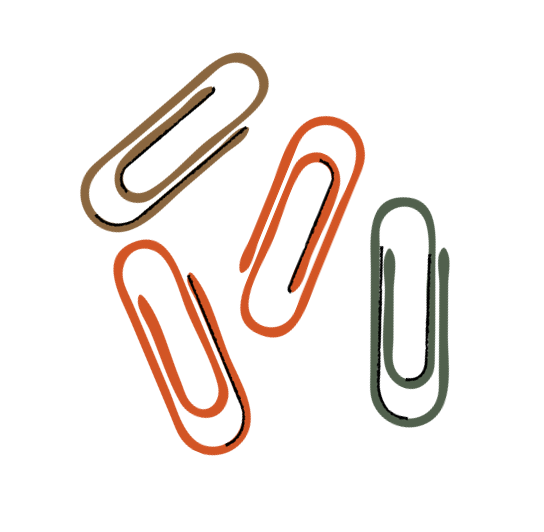 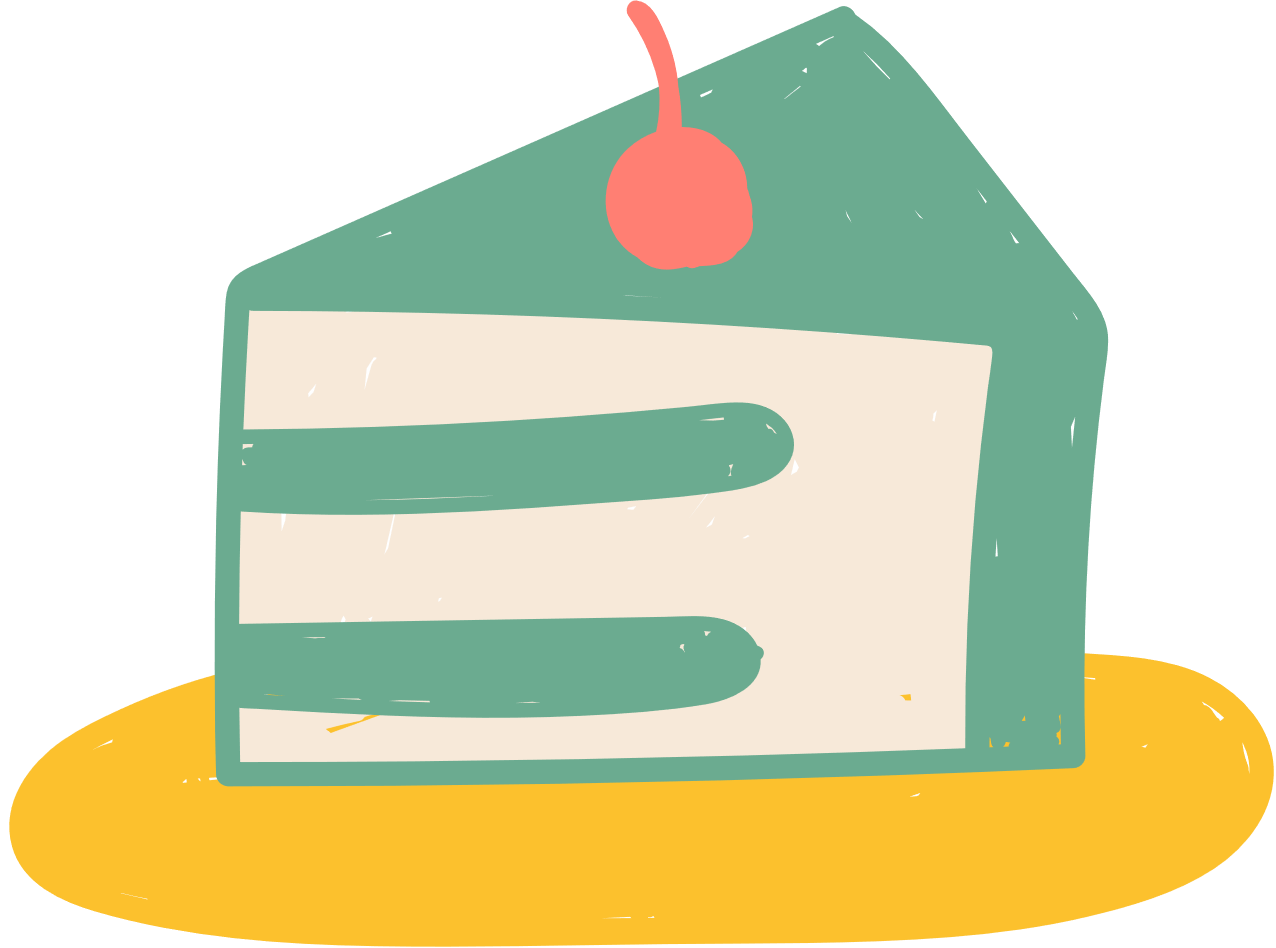 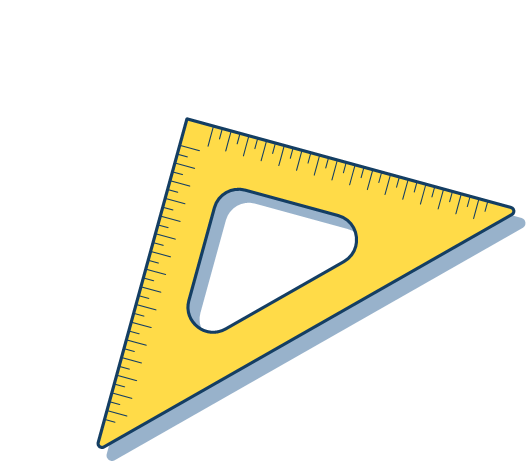 Thực hành
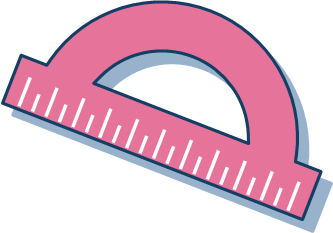 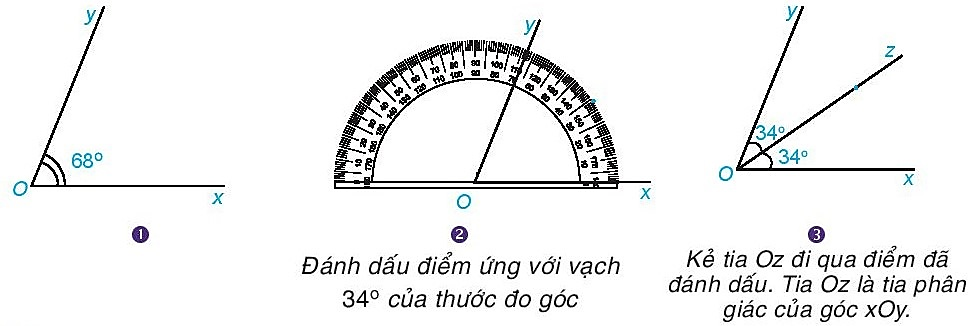 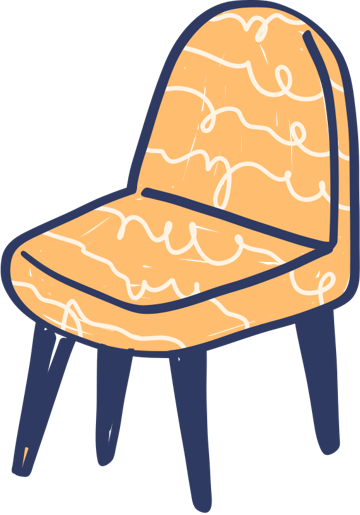 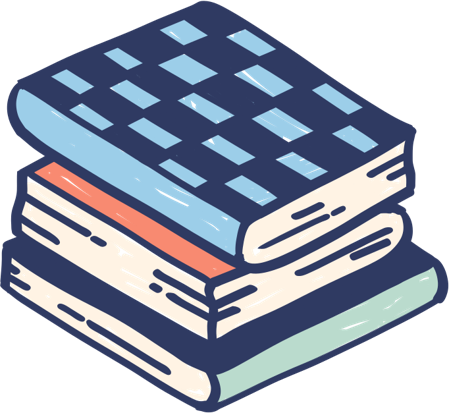 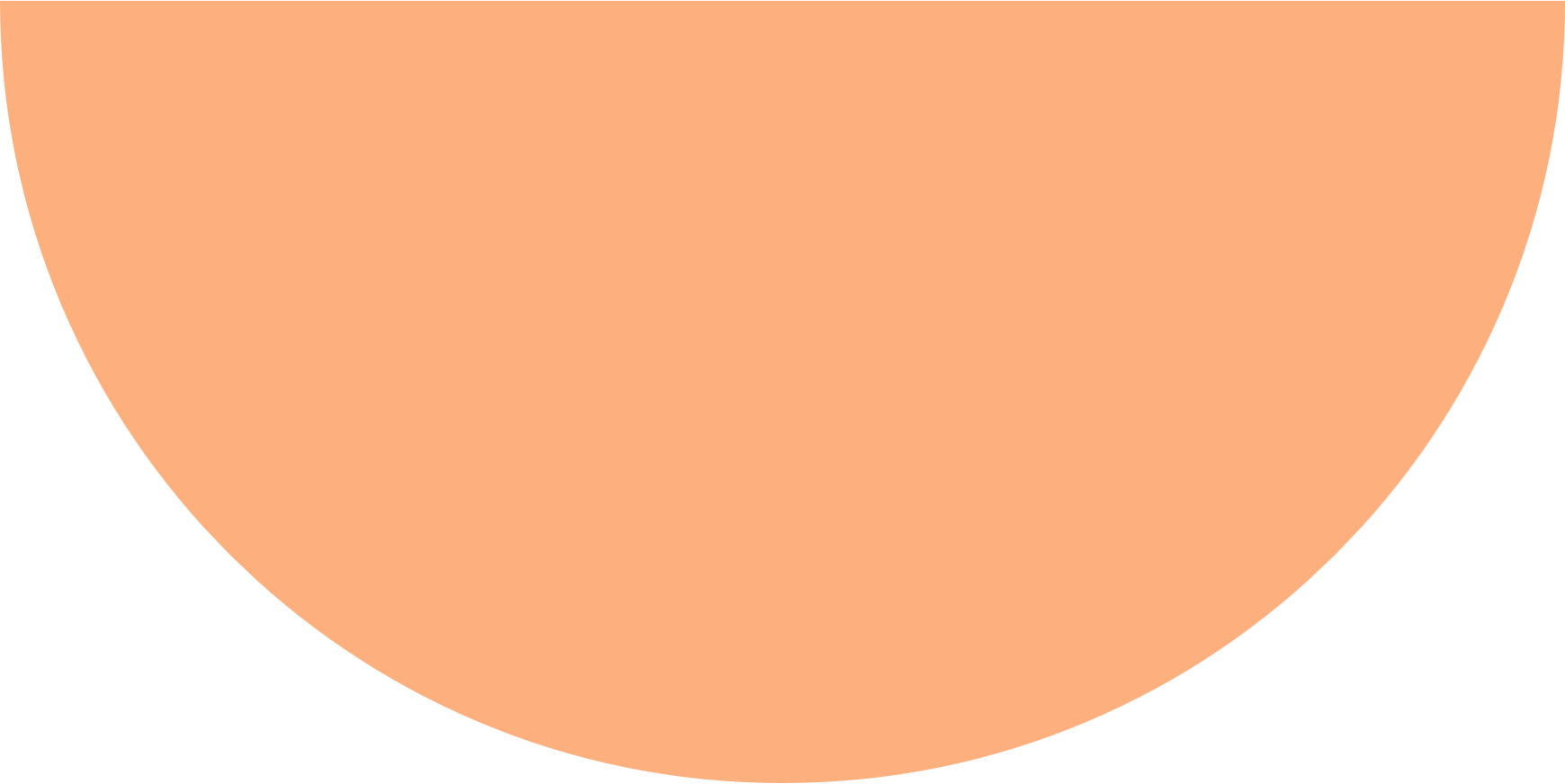 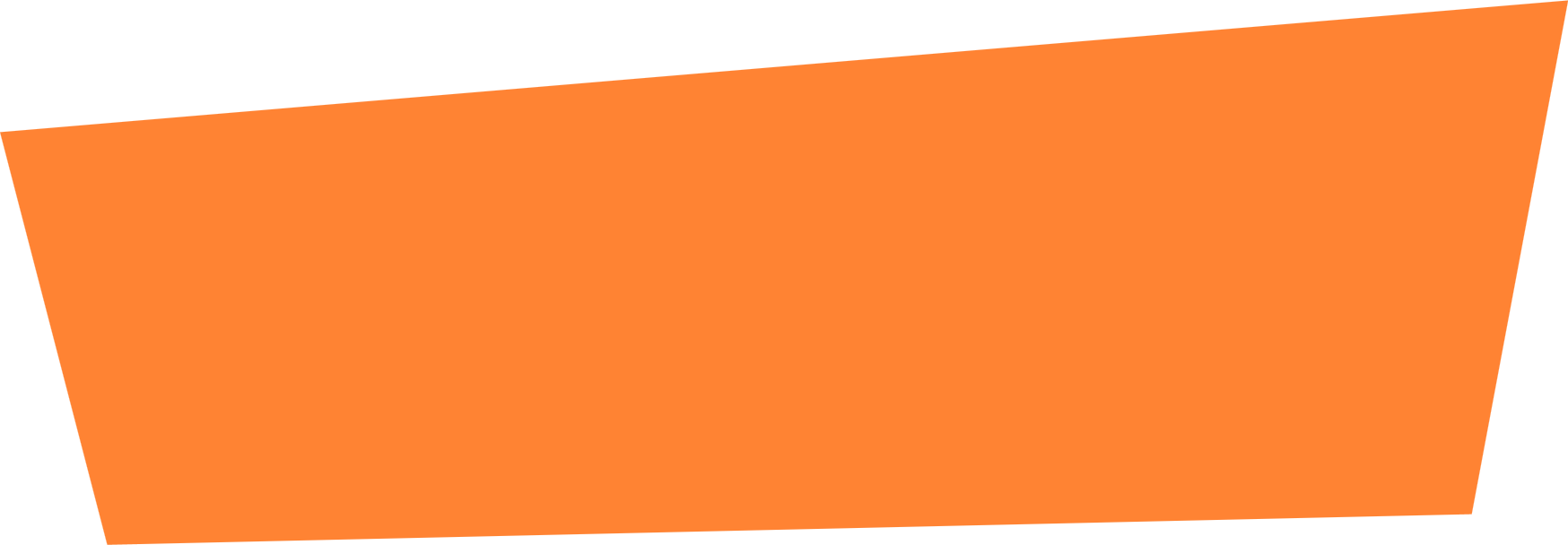 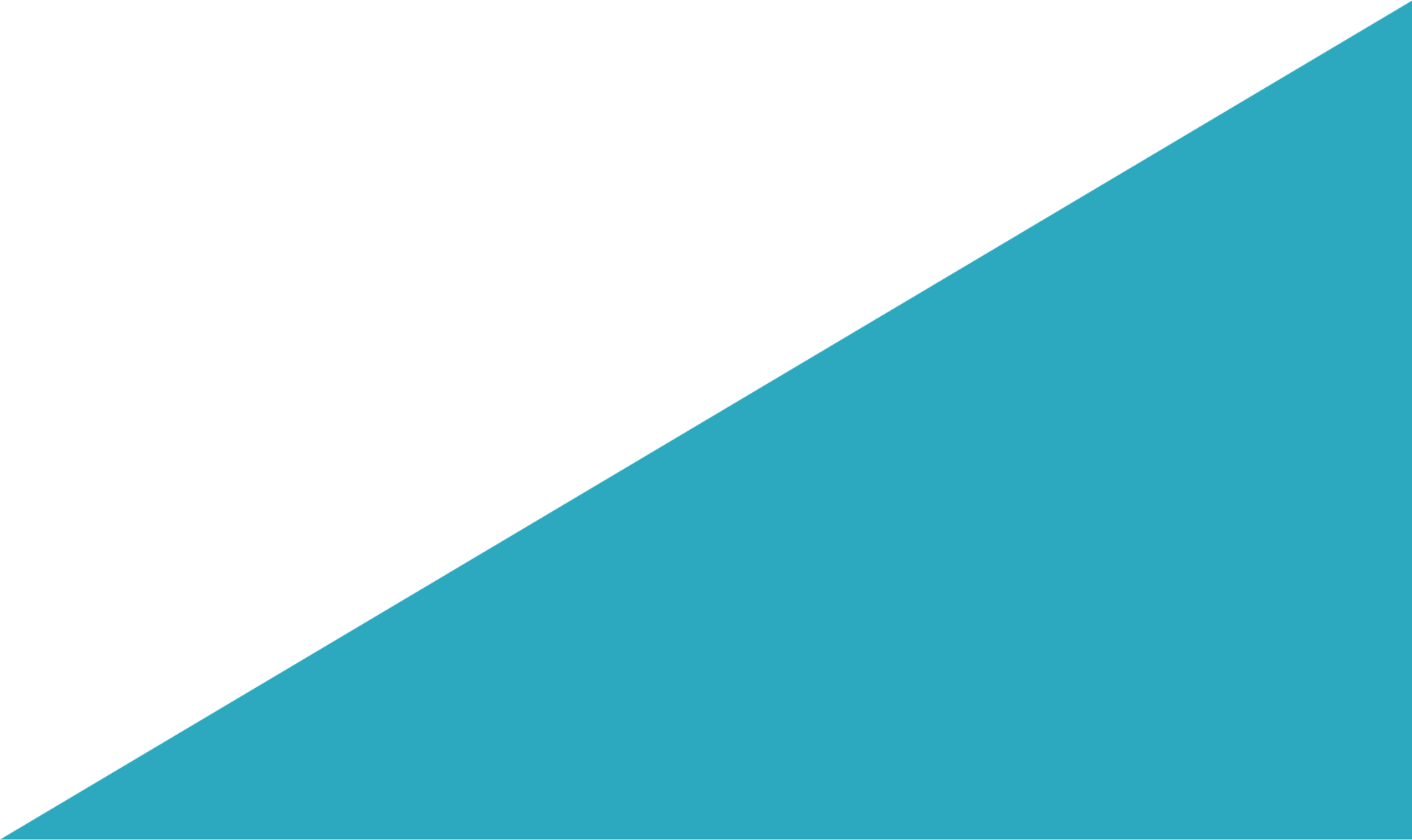 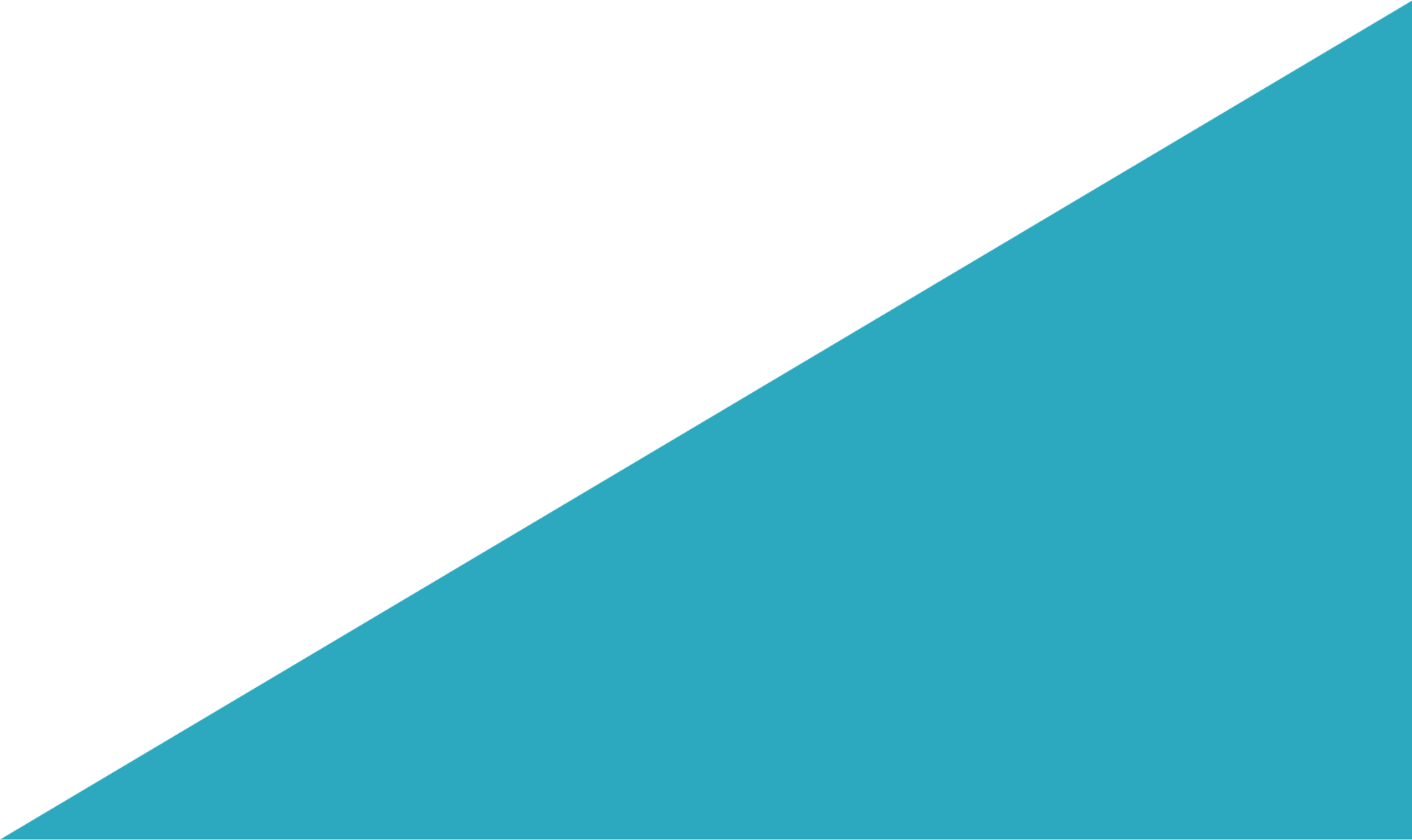 Vận dụng
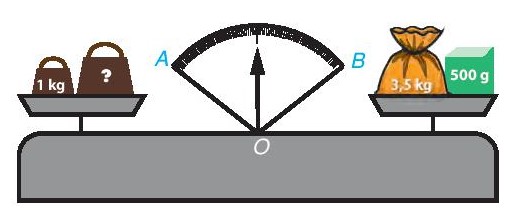 Quan sát hình vẽ bên.
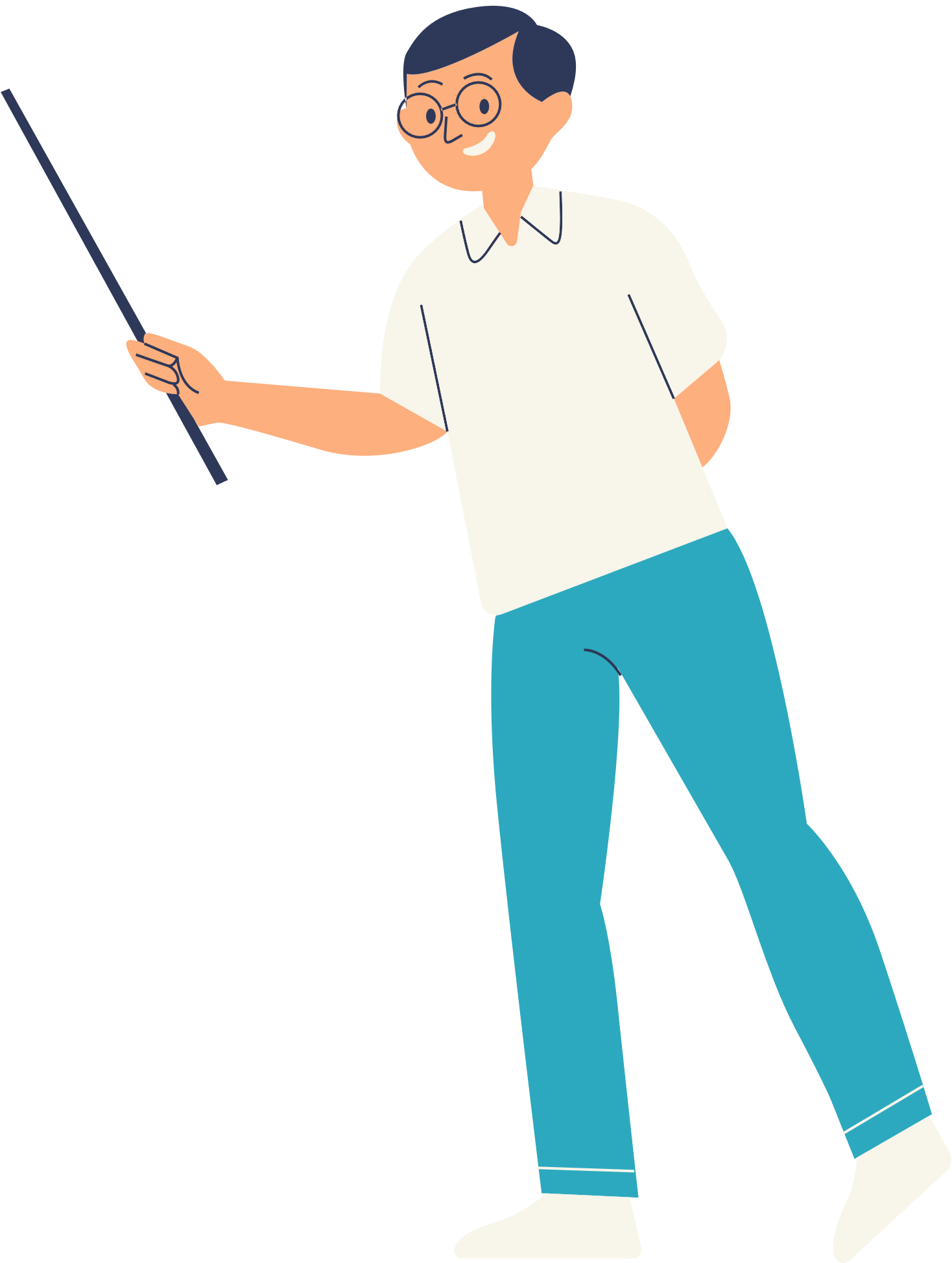 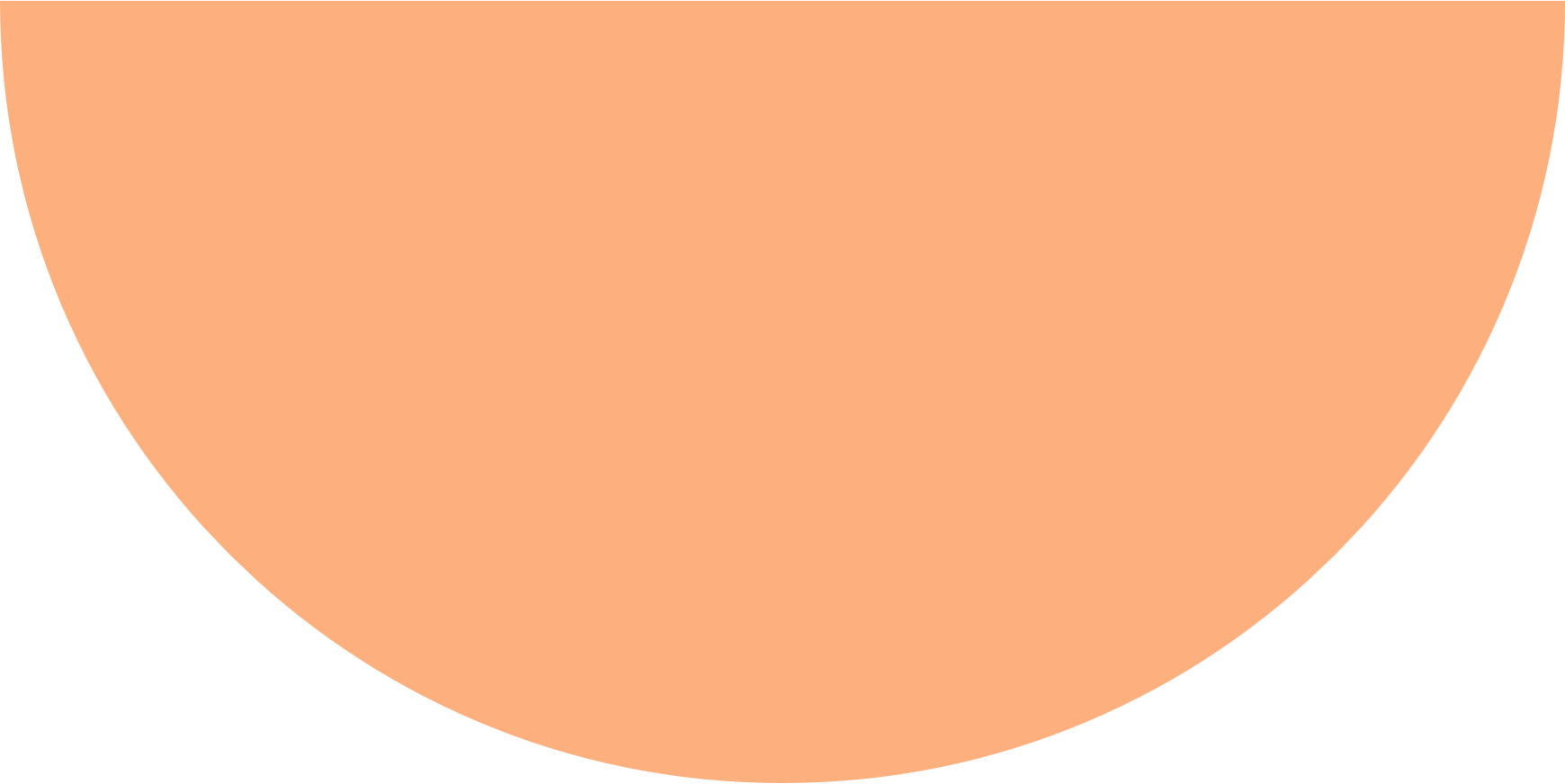 Quả cân ở đĩa cân bên trái nặng bao nhiêu kilogam để cân thăng bằng, tức là kim trên mặt đồng hồ của cân là tia phân giác của góc AOB?
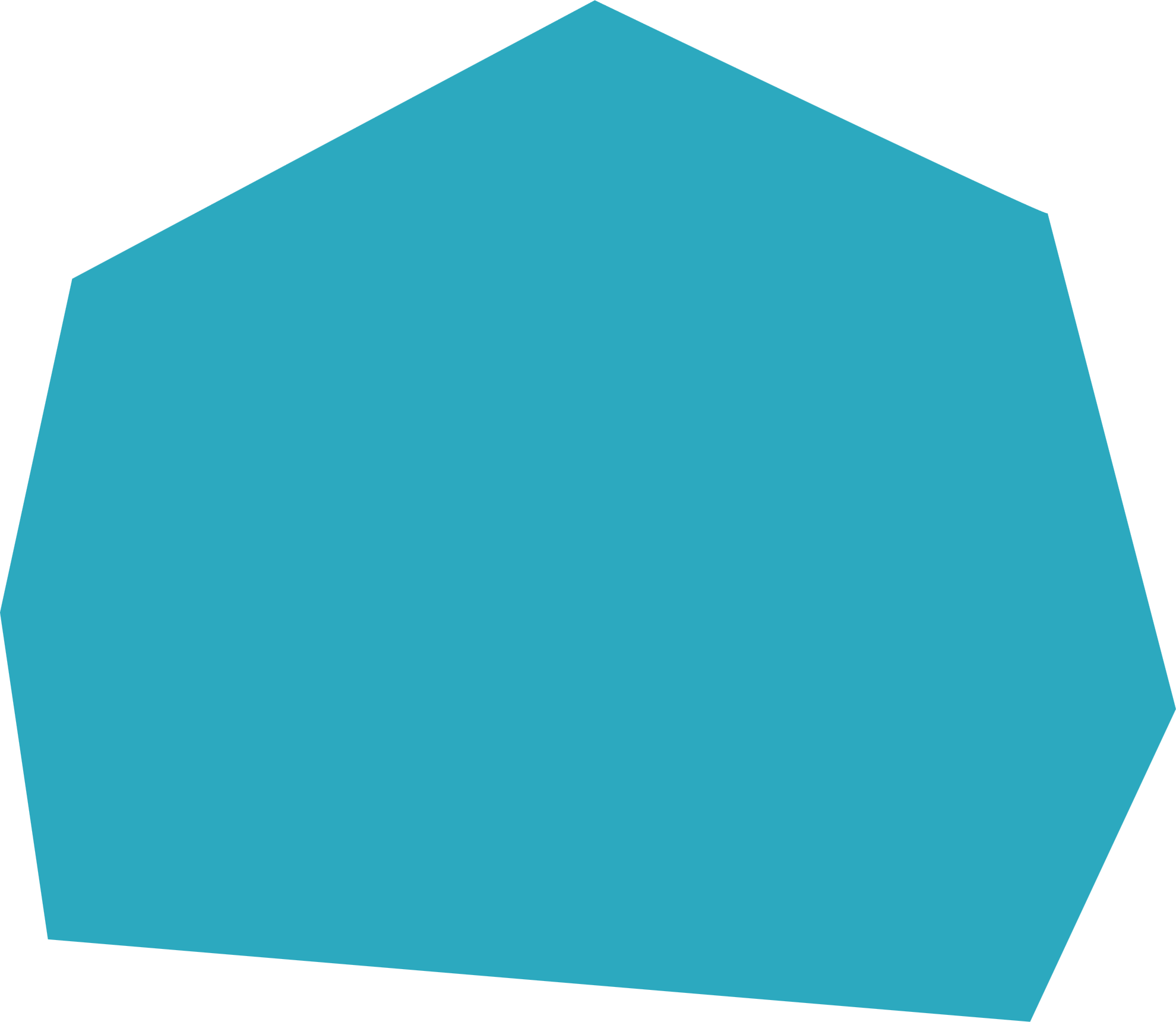 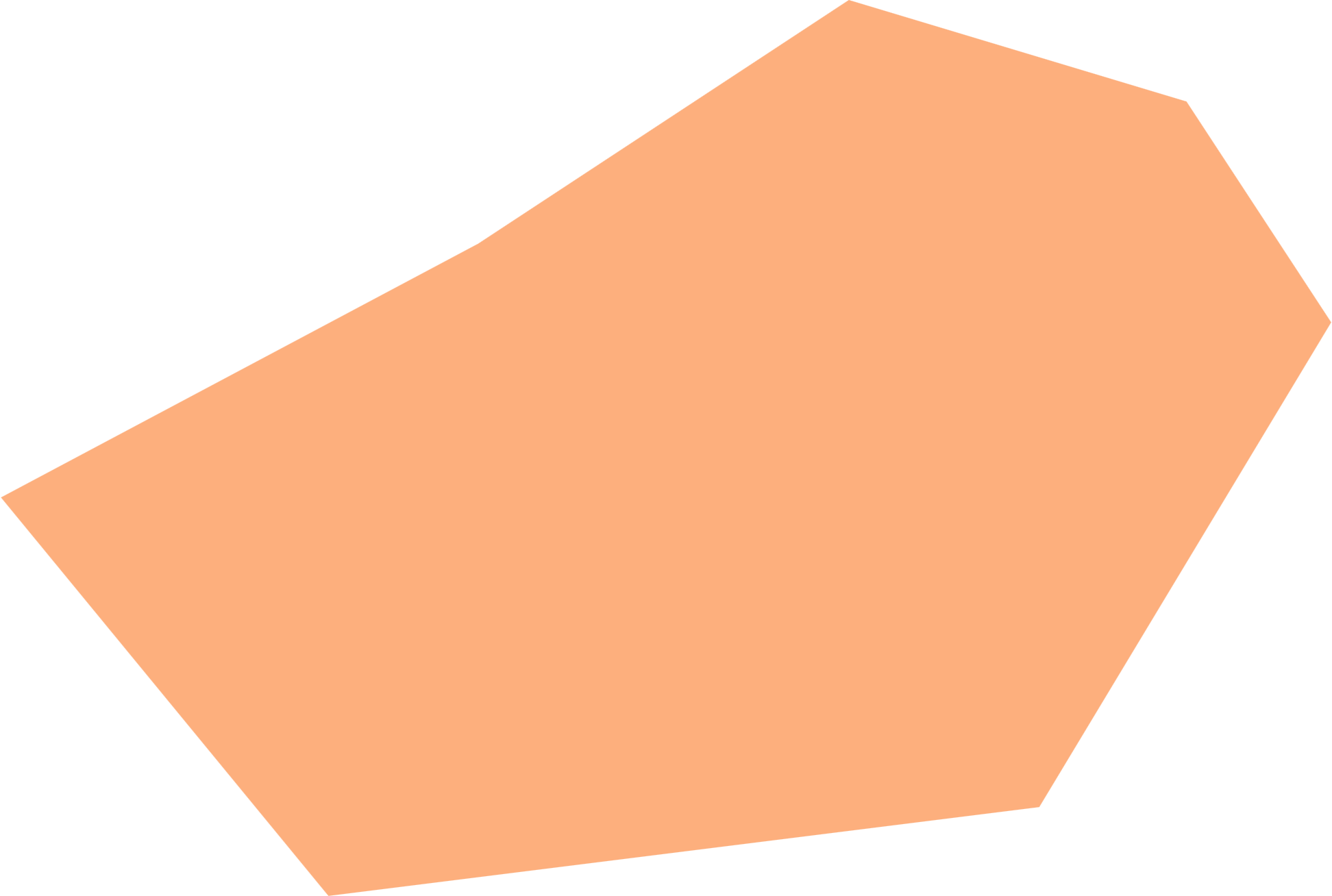 Giải
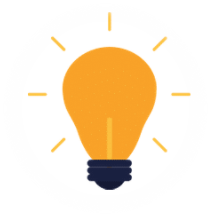 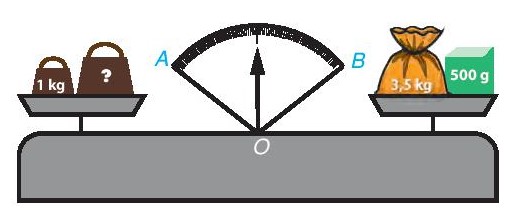 Để cân thăng bằng thì khối lượng của hai bên đĩa cân phải như nhau.
Khối lượng đĩa cân bên phải là: 3,5 + 0,5 = 4 kg.
Suy ra khối lượng đĩa cân bên trái cũng là 4 kg.
Vậy khối lượng của quả cân để cân thăng bằng là: 4 -1 = 3 kg.
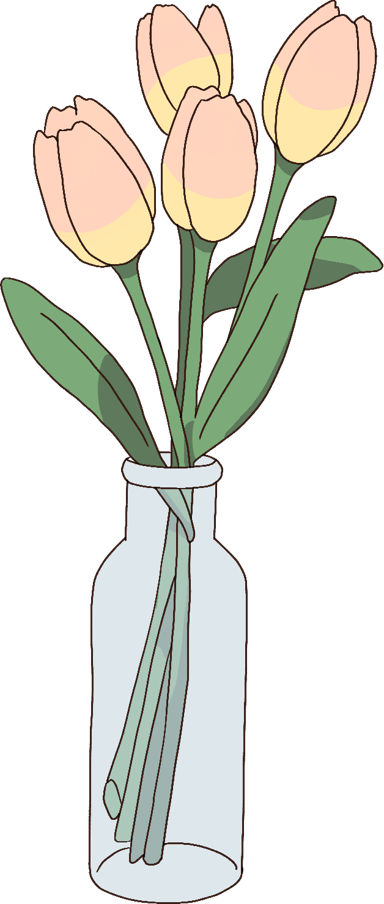 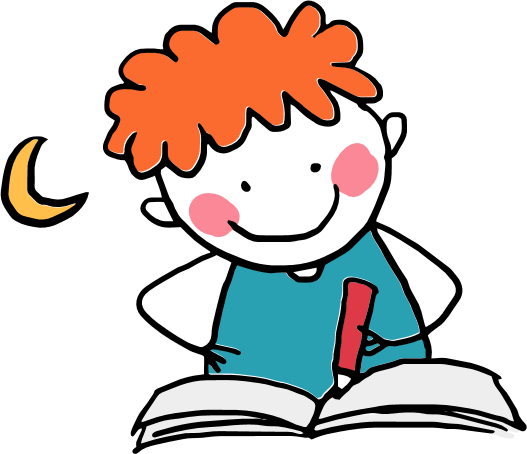 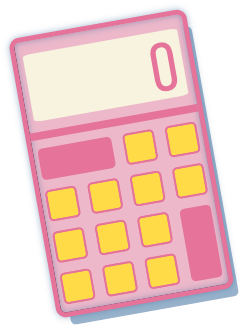 LUYỆN TẬP
Bài 3.1 (SGK - tr45)
Cho Hình 3.13, hãy kể tên các cặp góc kề bù.
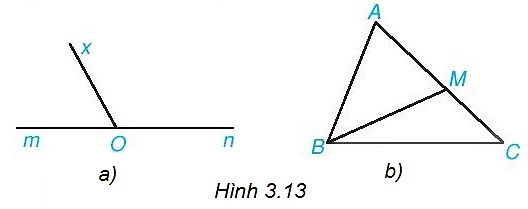 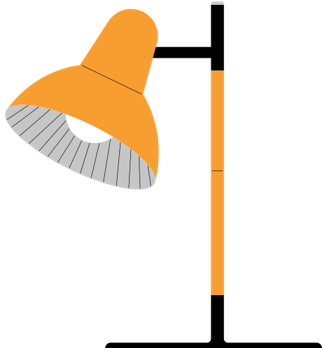 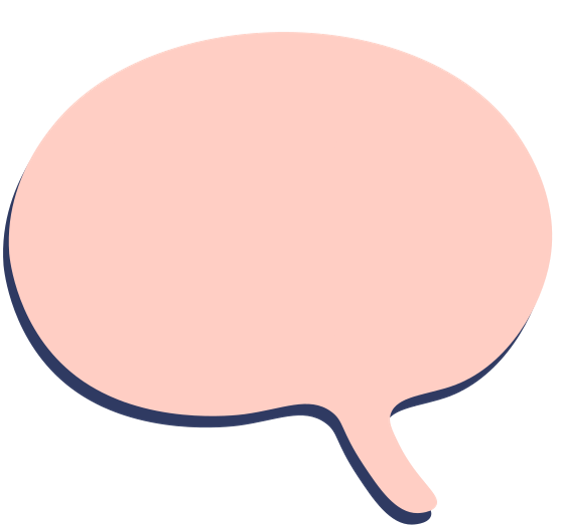 Giải
Hình a: Hai góc kể bù là góc mOx và góc xOn.
Hình b: Hai góc kể bù là góc AMB và góc BMC.
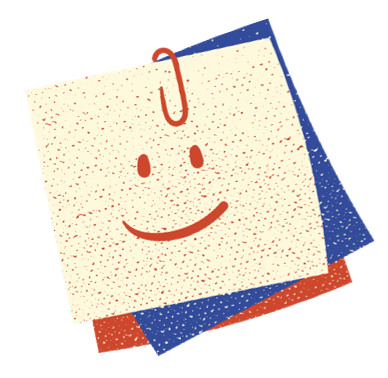 Bài 3.2 (SGK - tr45)
Cho Hình 3.14, hãy kể tên các cặp góc đối đỉnh.
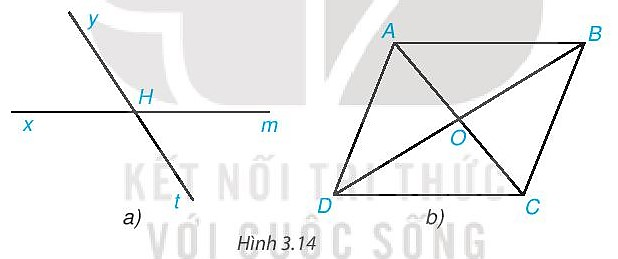 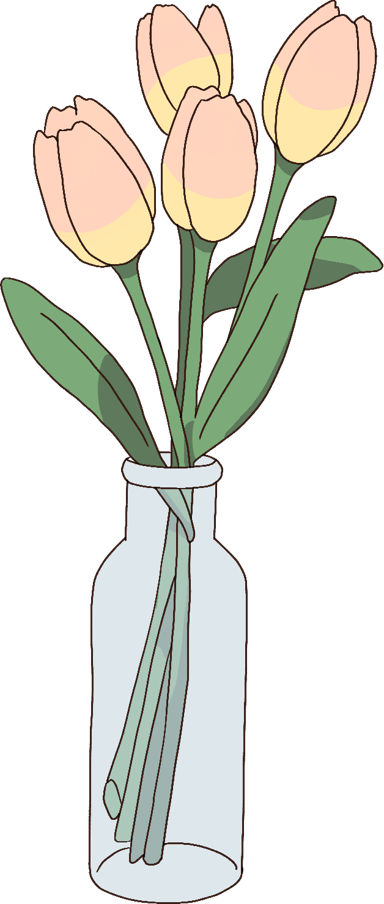 Hình a: Hai cặp góc đối đỉnh là góc xHy và góc mHt; góc xHt và góc mHy.
Hình b: Hai cặp góc đối đỉnh là góc AOB và góc COD; góc AOD và góc COB.
Bài 3.3 (SGK - tr45)
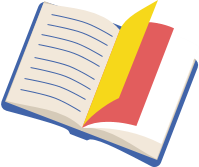 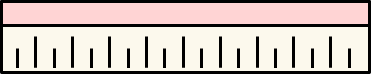 Vẽ góc xOy có số đo bằng 60⁰. Vẽ tia Om là tia đối của tia Ox.
a) Gọi tên hai góc kề bù có trong hình vừa vẽ.
b) Tính số đo góc yOm.
c) Vẽ tia Ot là tia phân giác của góc xOy. Tính số đo các góc tOy và tOm.
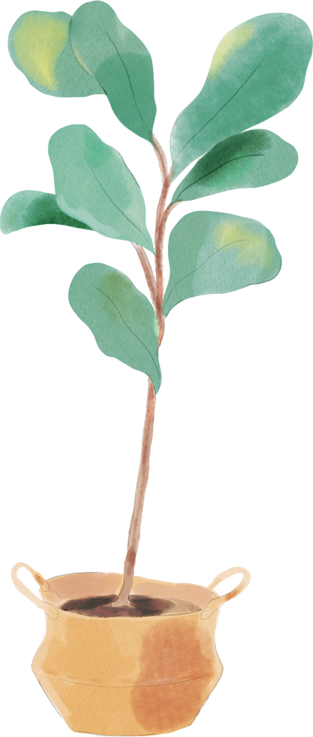 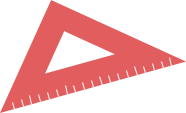 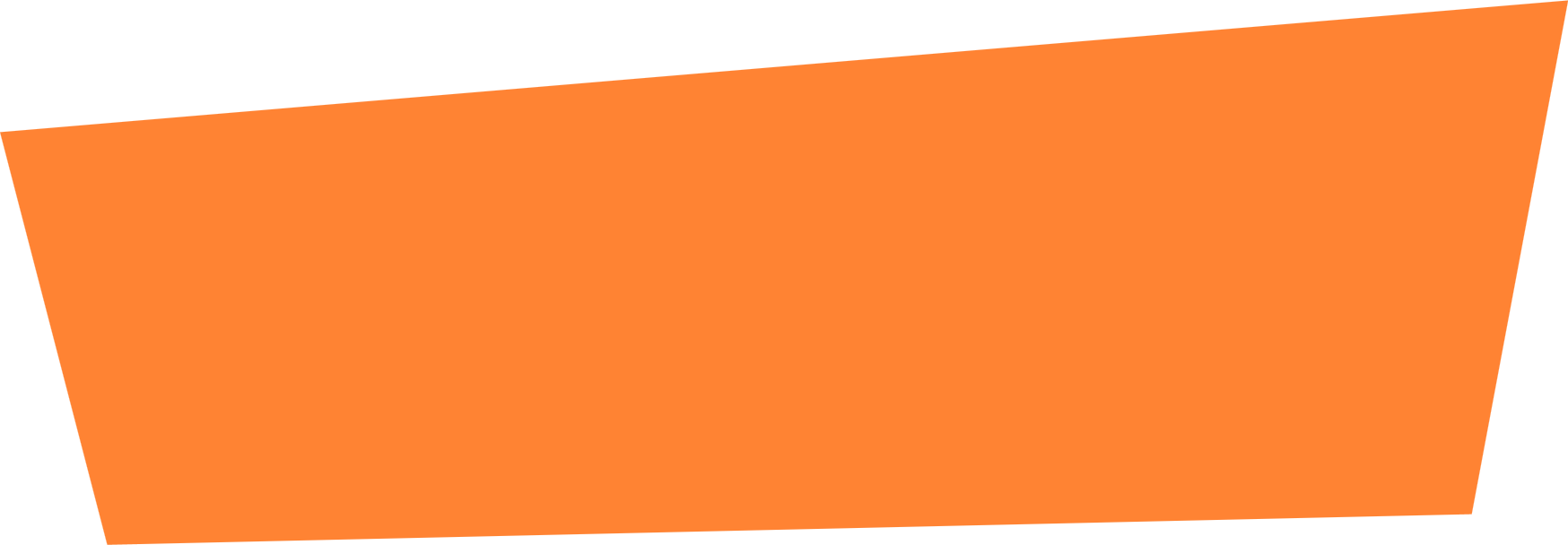 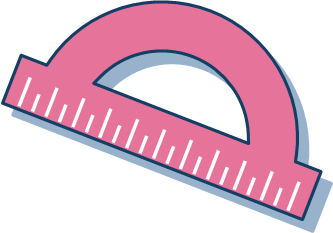 Giải
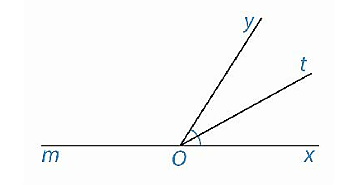 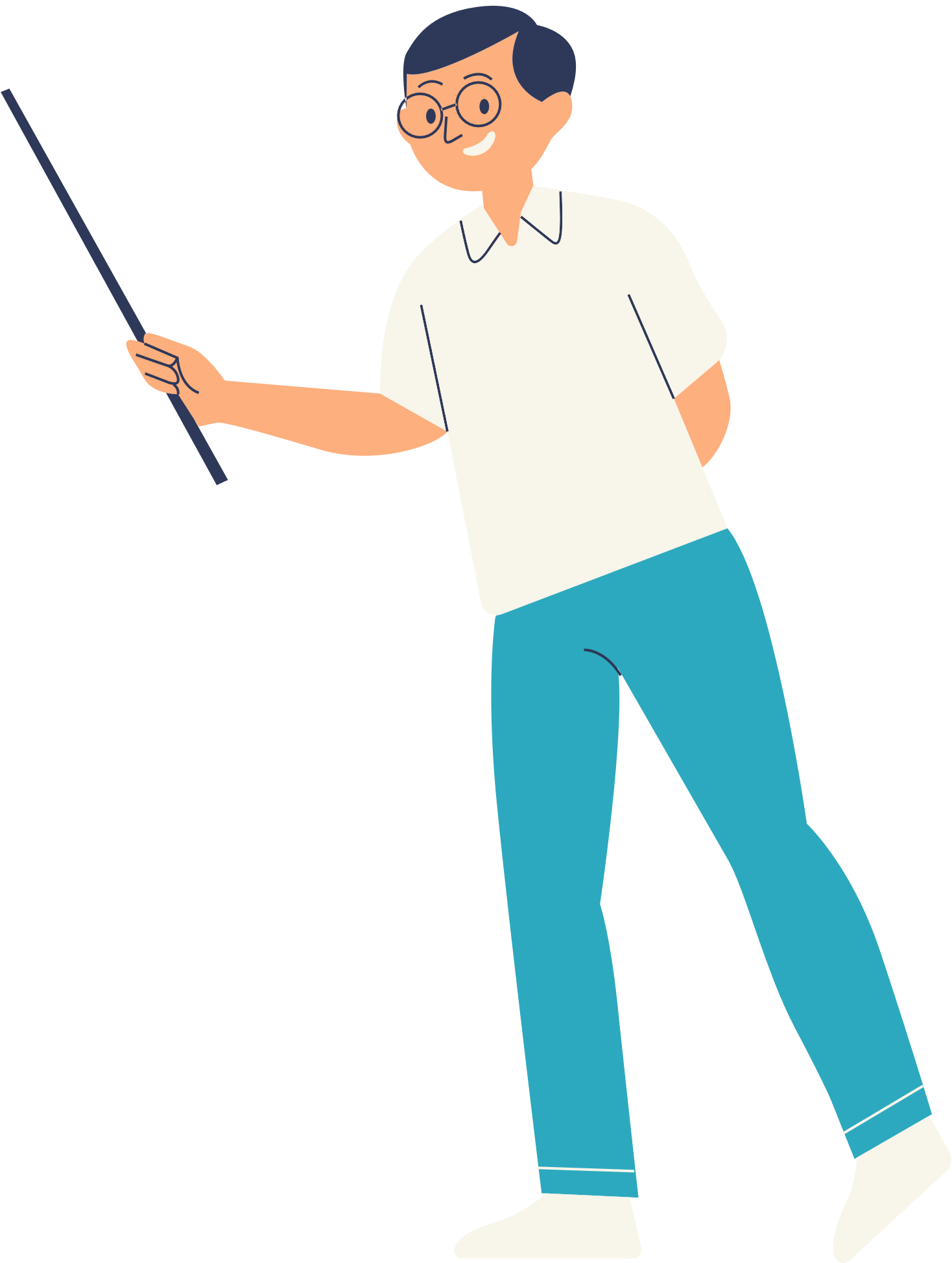 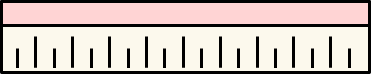 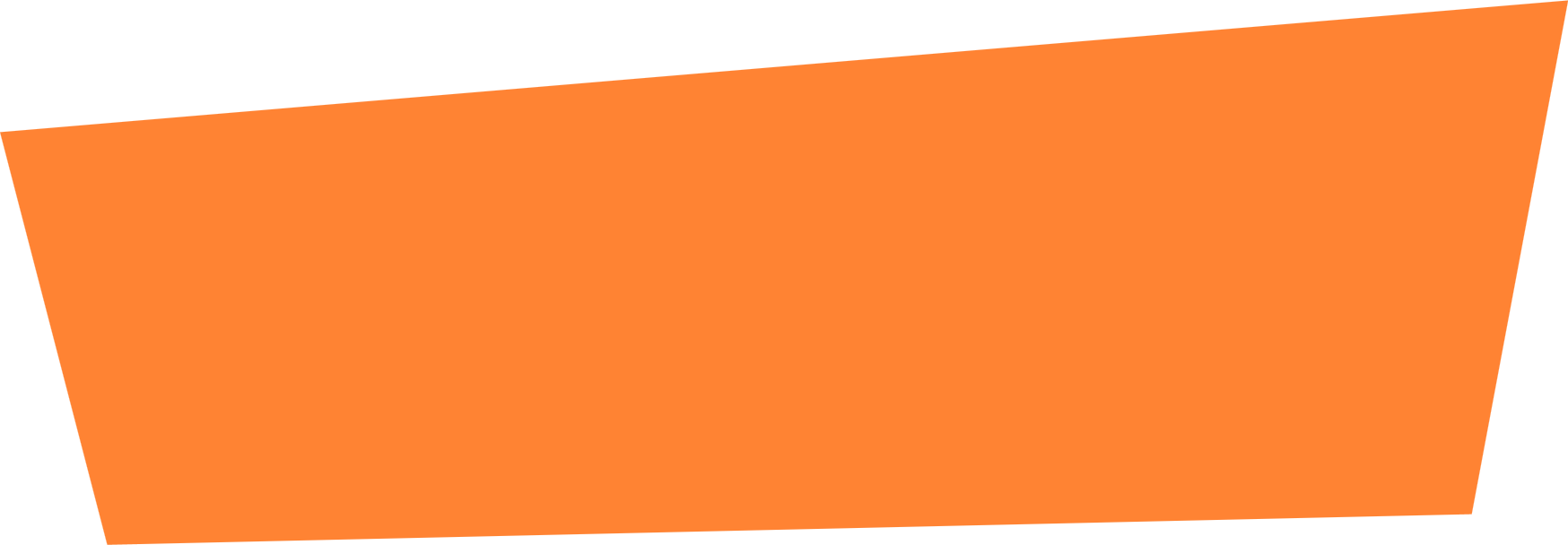 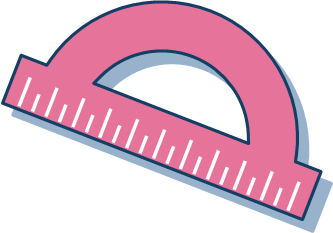 Giải
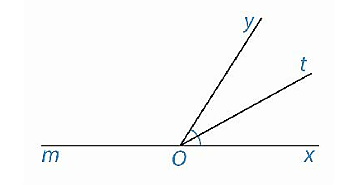 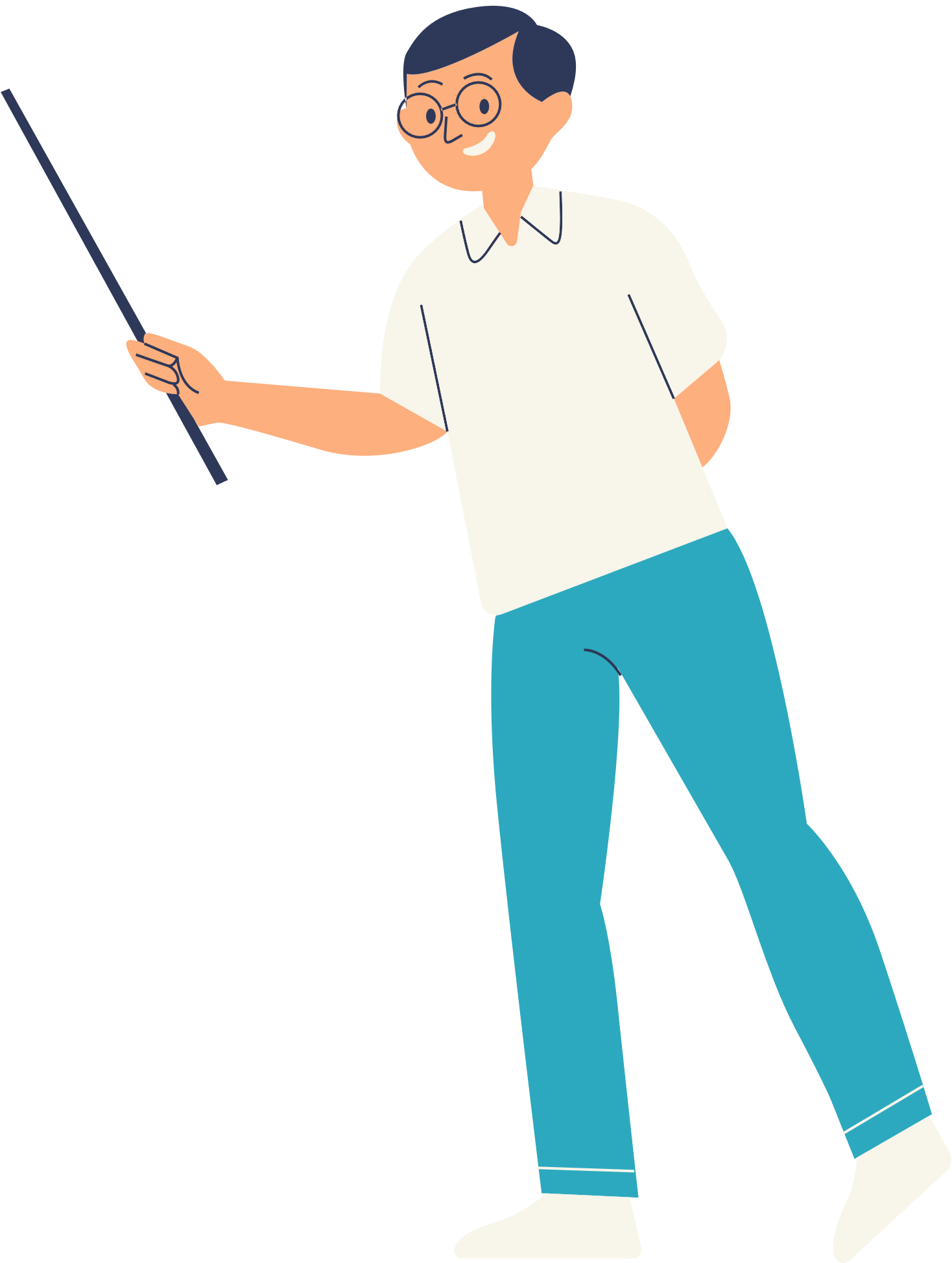 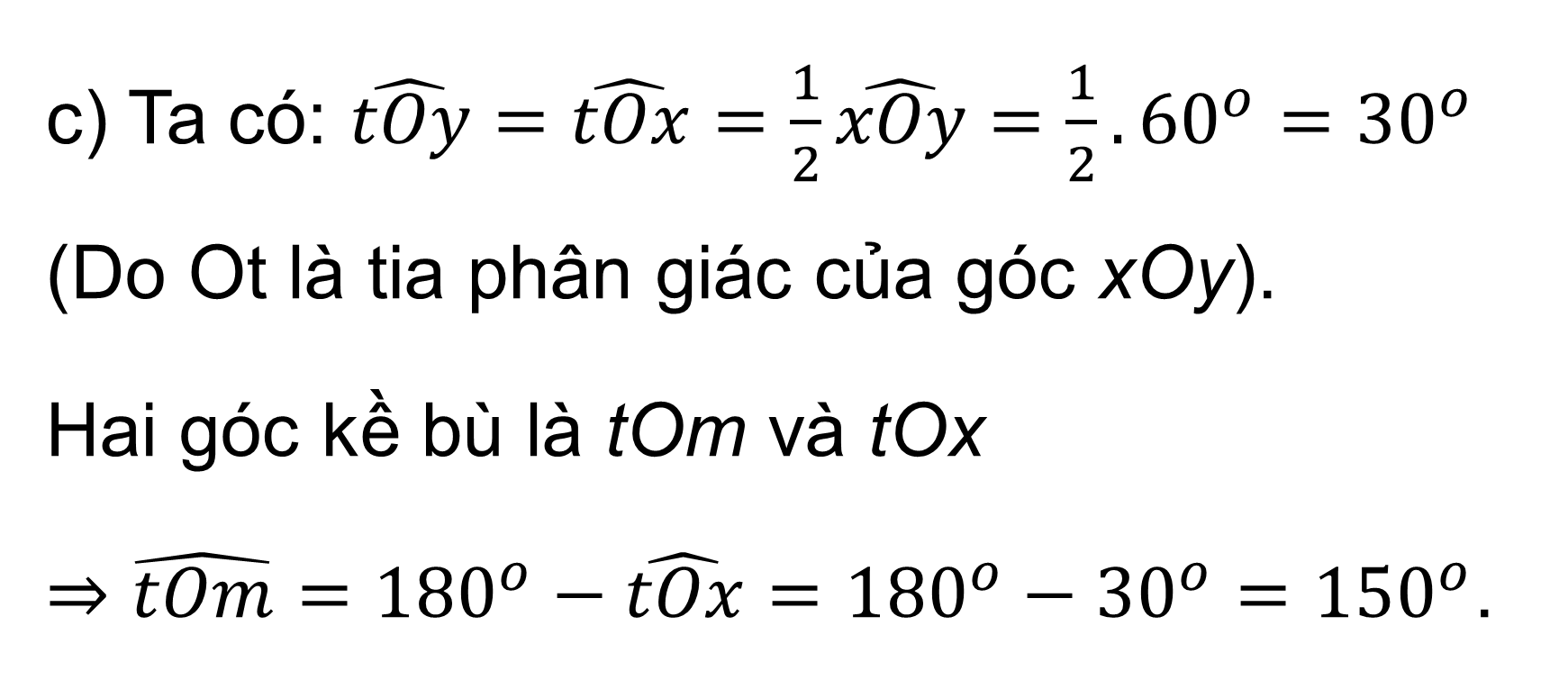 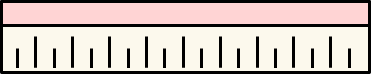 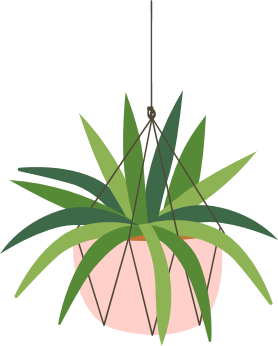 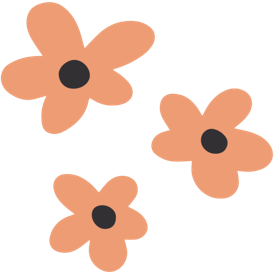 VẬN DỤNG
Bài 3.4 (SGK - tr45)
Giải
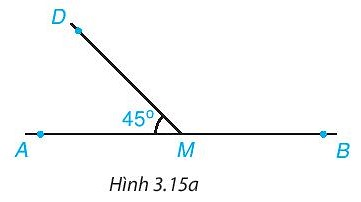 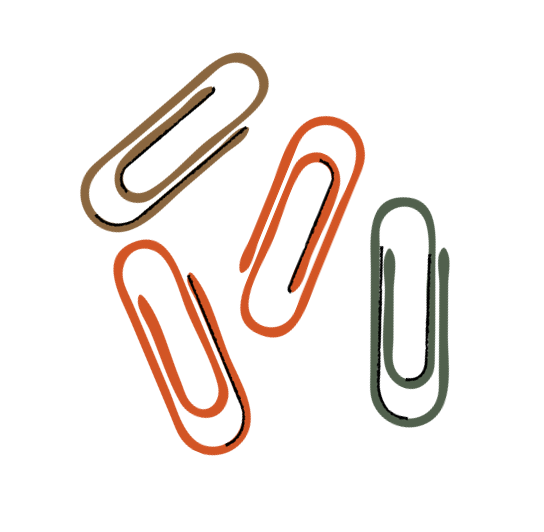 Bài 3.5 (SGK - tr45)
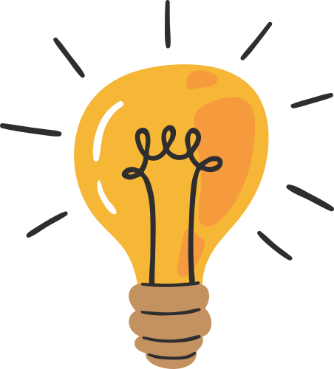 Giải
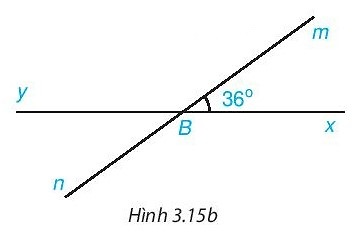 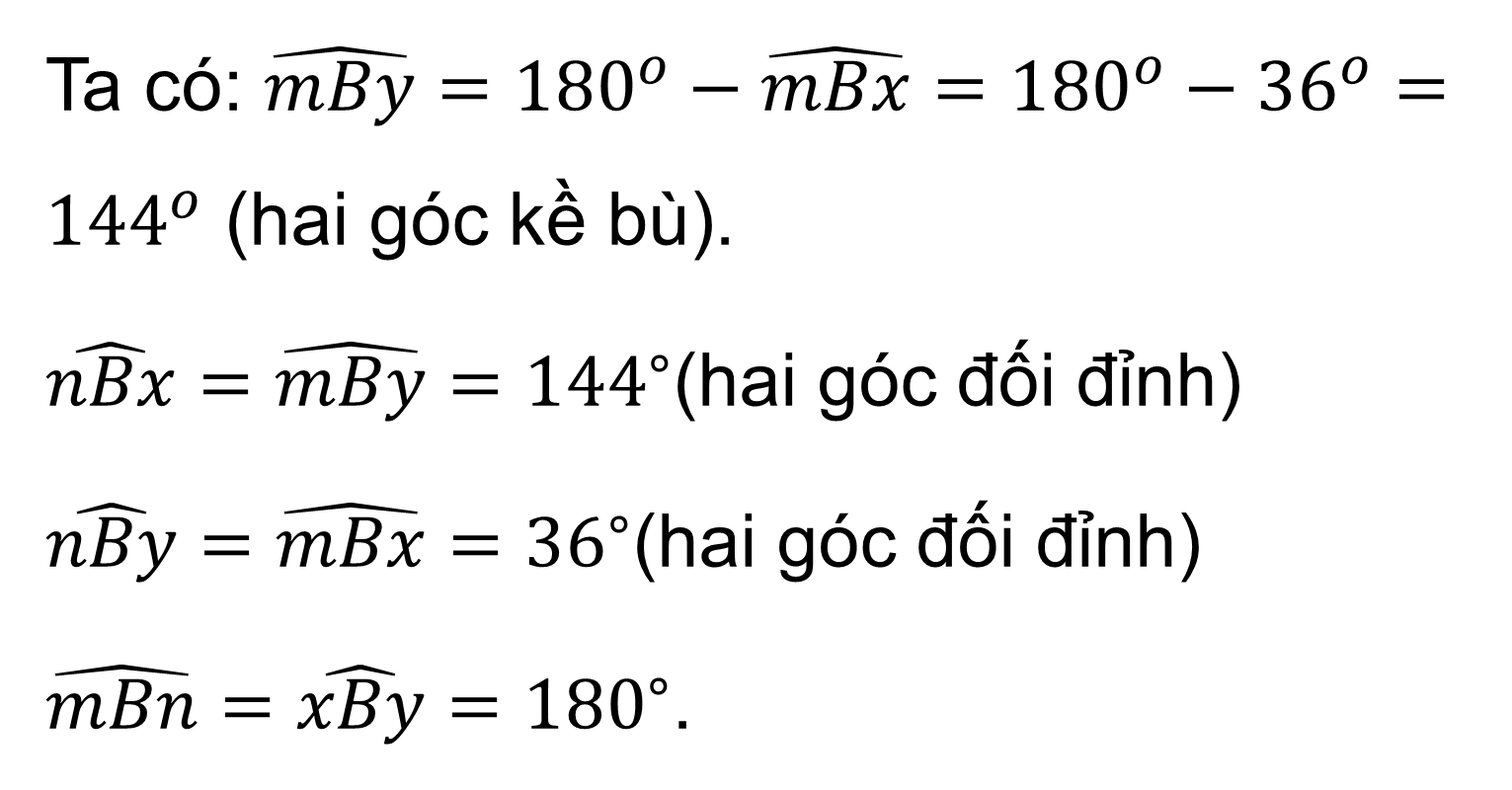 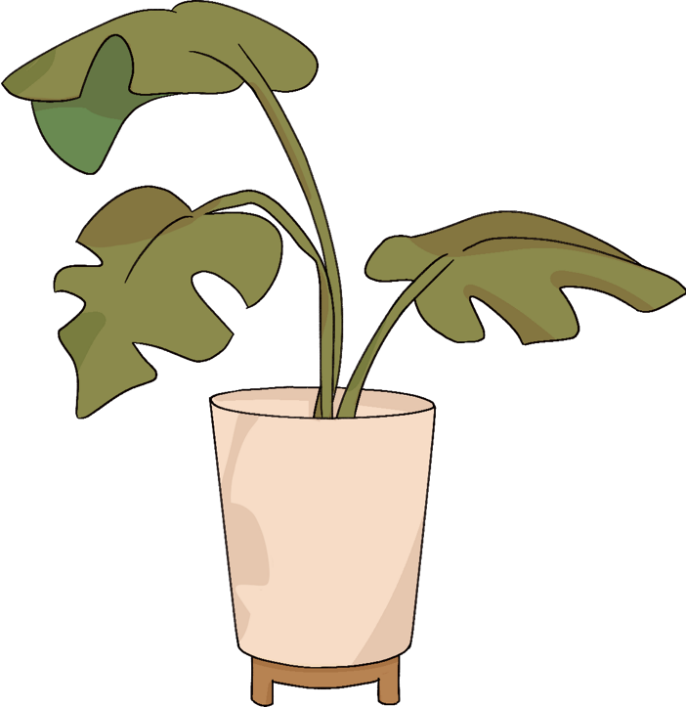 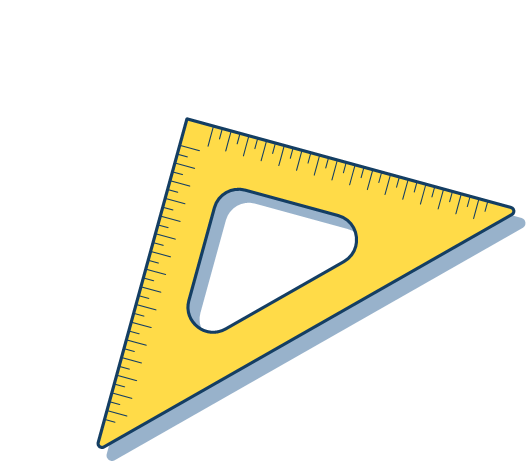 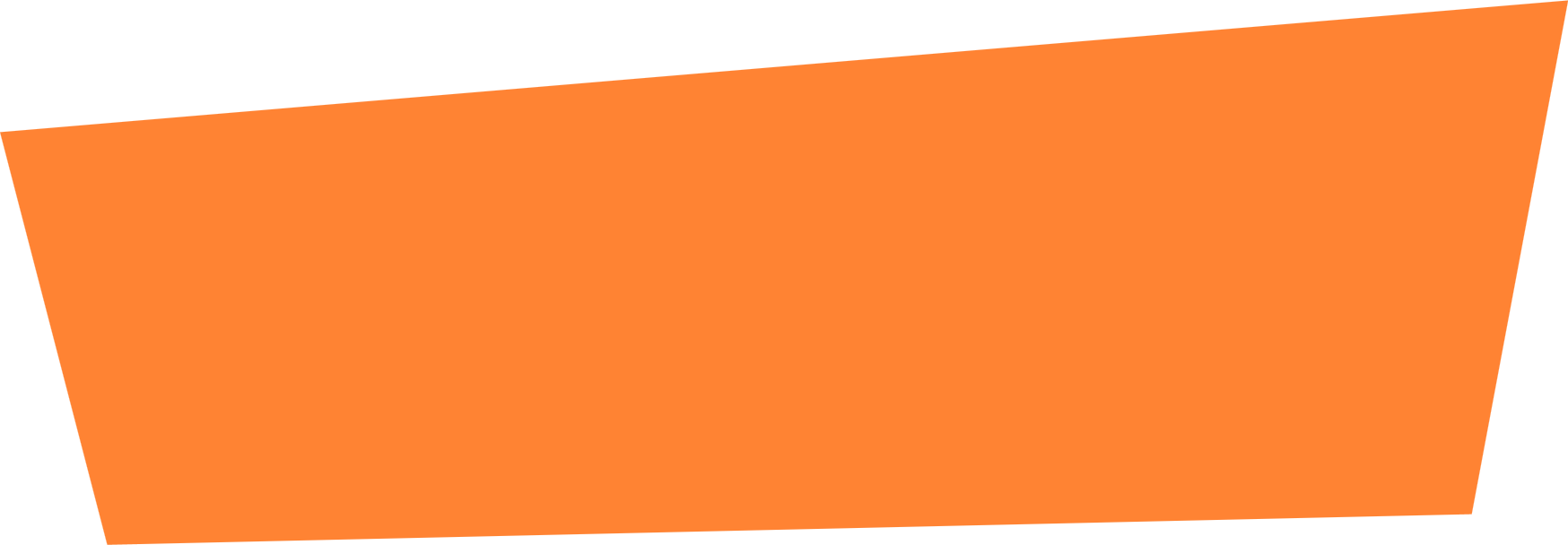 HƯỚNG DẪN VỀ NHÀ
02
01
03
Ghi nhớ kiến thức đã học trong bài
Hoàn thành bài tập trong SBT
Chuẩn bị trước bài 
Bài 9 - Hai đường thẳng song song và dấu hiệu nhận biết
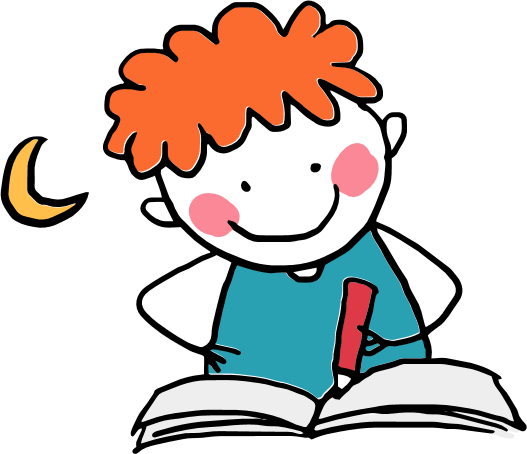 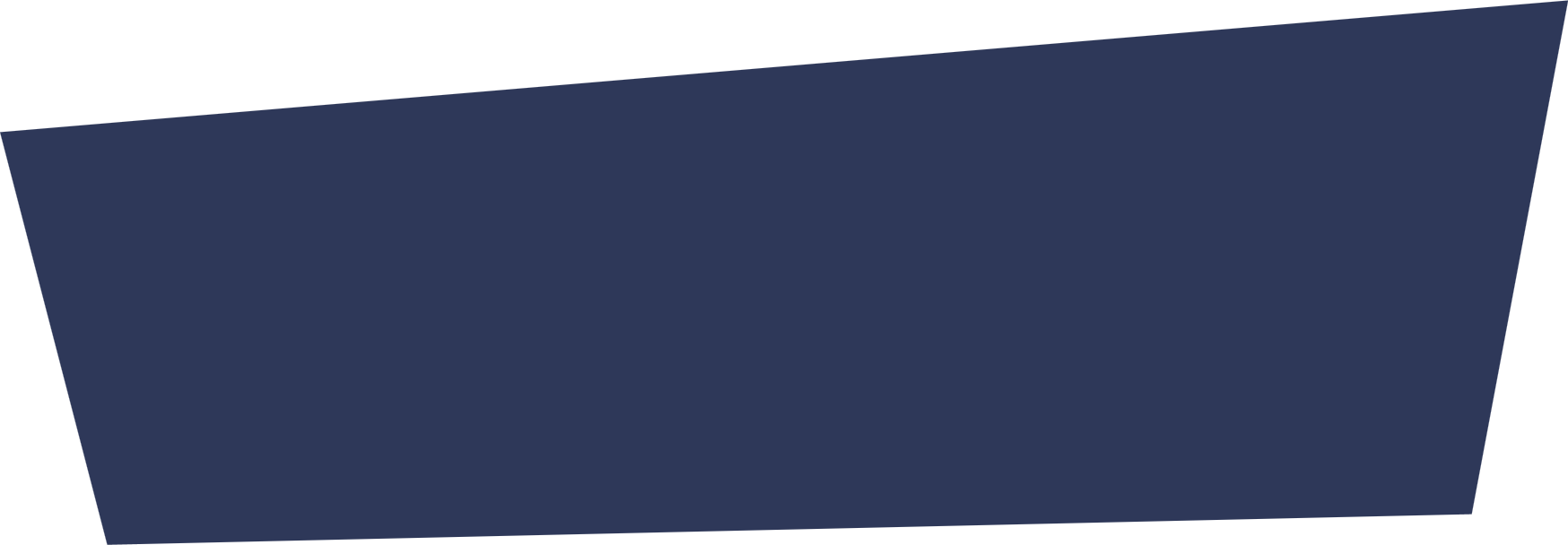 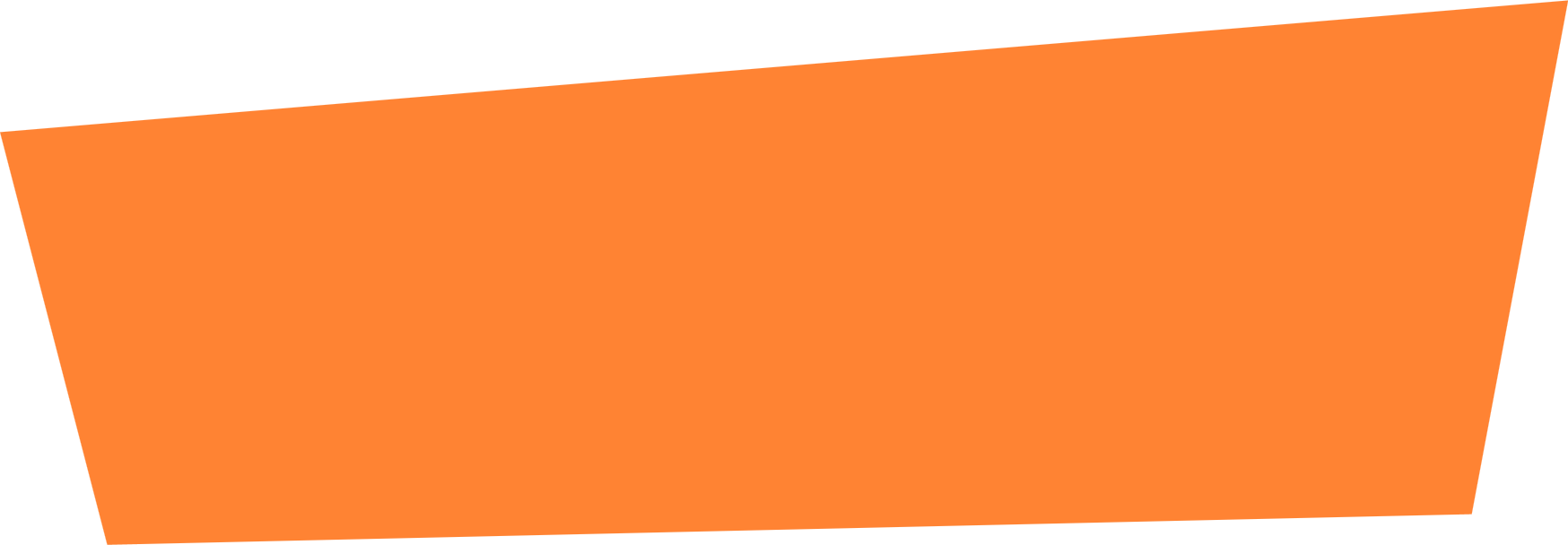 BÀI HỌC KẾT THÚC
CẢM ƠN CÁC EM ĐÃ LẮNG NGHE!
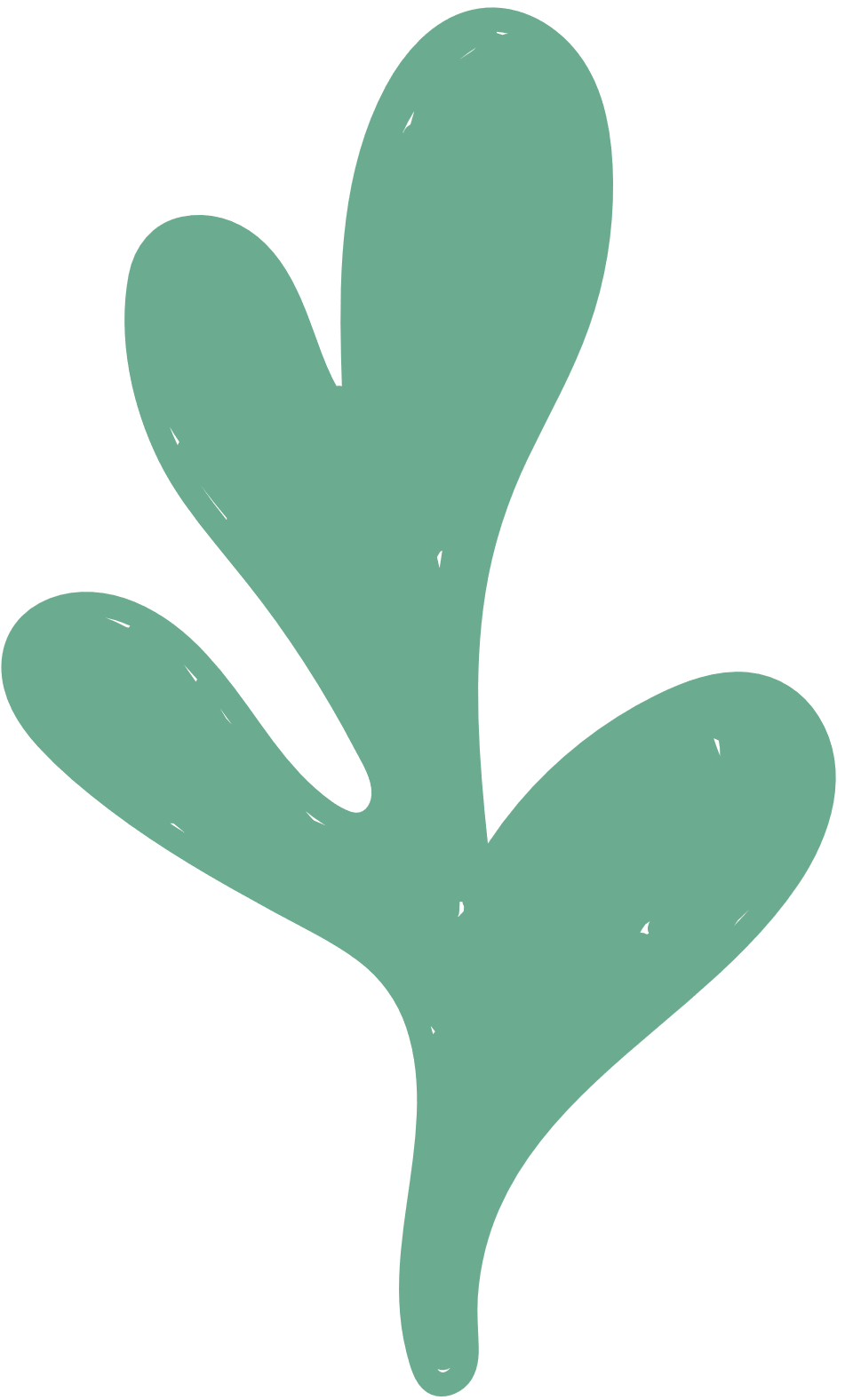